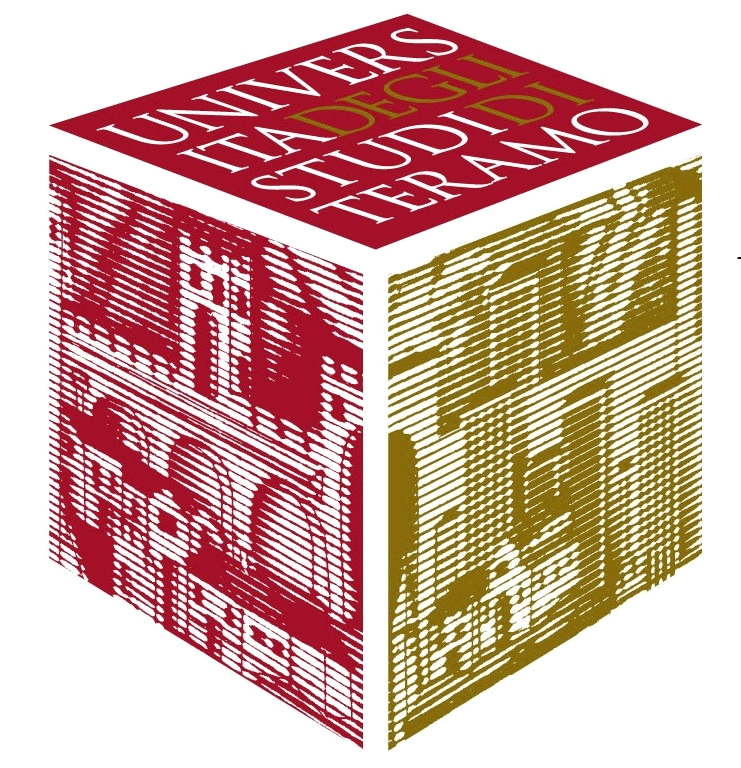 ANALISI SENSORIALE
Giampiero Sacchetti PhD
Facoltà di Bioscienze e Tecnologie AgroAlimentari e Ambientali
Università degli Studi di Teramo
Analisi sensoriale
L’analisi sensoriale, nella stretta accezione del termine, è una tipologia di analisi condotta tramite i sensi.

Tipologia di analisi adottata da una disciplina scientifica:

  SENSORY SCIENCE
  (scienza sensoriale)
Sensory Science
La scienza sensoriale, è un’area multidisciplinare finalizzata a:

 misurare
 interpretare
 comprendere
 
	Risposte umane alle proprietà dei prodotti così come vengono percepite dai sensi.
Obiettivo della scienza sensoriale
Comprendere:  
relazione
STIMOLO – RISPOSTA 

tra materiali complessi ed un complesso 
sistema psico-fisiologico


	SENSAZIONE – PERCEZIONE – COGNIZIONE


	di individui che vivono all’interno di un contesto culturale e sociologico
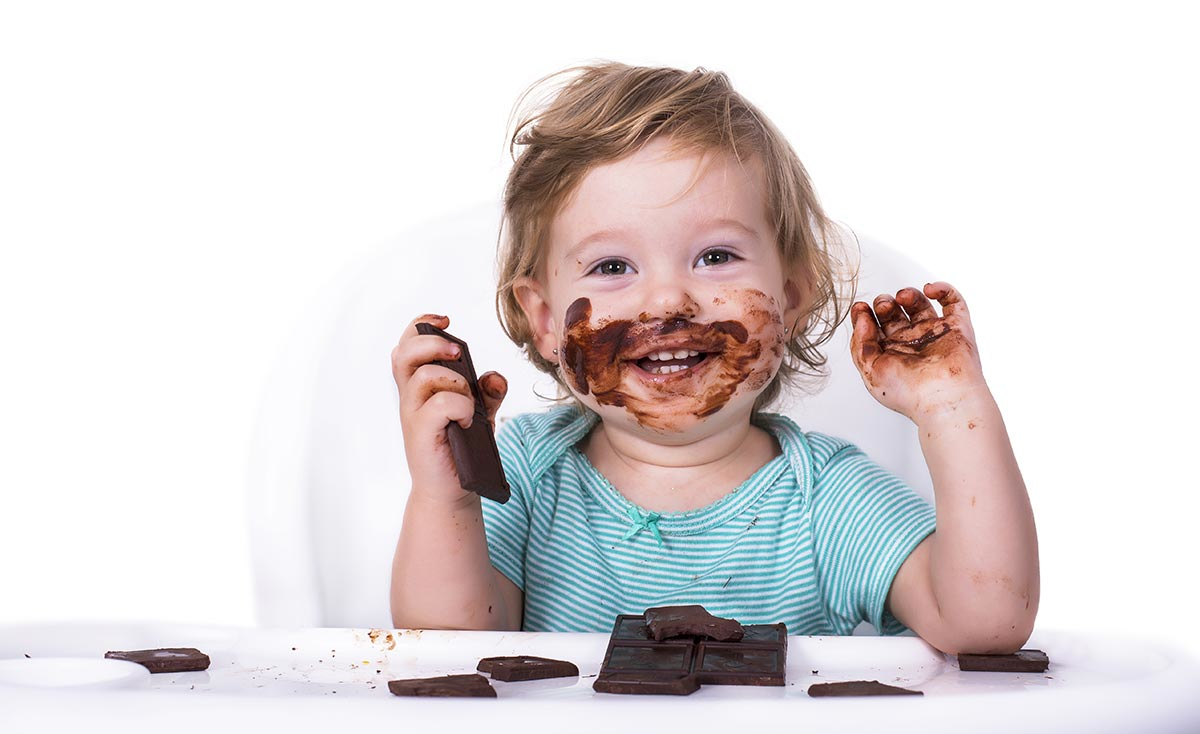 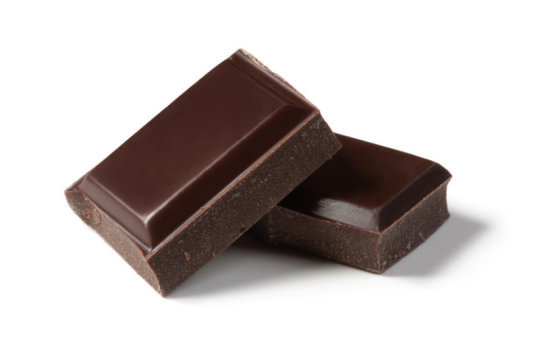 Applicazioni della scienza sensoriale
Alimenti

 Cosmetici (profumi)

 Farmaci

 Materiali

 Qualità ambientale
Scienza sensoriale e alimenti (1)
Questa scienza che deve confrontarsi con il fatto che

dobbiamo mangiare al fine di vivere
gli uomini non mangiano indifferentemente qualsiasi cibo pur di sfamarsi

	Deve quindi studiare quali cibi vengono scelti per mangiare, ciò comporta la valutazione delle emozioni e delle capacità cognitive. 

	Produrre cibo che nessuno intende mangiare, sebbene questo possa risultare sicuro o nutriente, è, nella maggior parte dei casi, completamente inutile.
Scienza sensoriale e alimenti (2)
La scienza sensoriale è orientata a

 	risolvere problemi contingenti 

	che si determinano nella catena alimentare dallo studio del prodotto al suo consumo 

	Largo campo di azione 

	da analisi sensoriale alla ricerca di mercato.
Scienza sensoriale e alimenti (3)
La scienza sensoriale intesa come disciplina

PROBLEM - SOLVING 

	largo successo nell’industria alimentare 

	ricerca e sviluppo (R&D) 
 
	assicurazione qualità
Analisi sensoriale (disciplina)
Analisi sensoriale:

	applicazione della conoscenza di base della scienza sensoriale allo sviluppo di metodi specifici per la valutazione dei prodotti in un’ottica di problem-solving.
Analisi sensoriale e qualità
QUALITÀ (ISO)

	“…la combinazione di attributi o caratteristiche di un prodotto che hanno significato nel determinare il grado di accettabilità del consumatore”
Analisi sensoriale e qualità (2)
La qualità dei prodotti alimentari è spesso valutata mediante:

	analisi chimiche e microbiologiche

	consentono di stabilire il valore nutrizionale e la salubrità

 	giudizi di esperti “espertizzazione” 

	stabiliscono se il prodotto è accettabile secondo criteri soggettivi
Qualità sensoriale
Accettazione delle caratteristiche percepibili di una categoria di alimenti da parte di un soggetto che sia consumatore (o nel target di mercato)
 
	Differenza fra definizione di qualità di un alimento e la definizione di qualità sensoriale:

	il termine caratteristiche percepibili 

	va interpretato in modo da includere tutte le percezioni delle caratteristiche dell’alimento (sicurezza, convenienza, valore, etc.) e non solamente quelle sensoriali.
Qualità sensoriale (2)
La definizione di qualità sensoriale incorpora tre differenti aspetti della qualità degli alimenti:

	l’uso del consumatore come referente
	l’utilizzo dell’accettabilità come misura della 	qualità
     la relatività del giudizio riflessa nei concetti 	 	categoria di alimenti e target di mercato.
Accettabilità
Nessun metodo analitico strumentale valutare il

livello d’accettabilità o di gradimento 

	che il consumatore riserverà ad un dato prodotto alimentare. 

Crescente interesse per la valutazione della qualità percepita dal consumatore
Consumer science
Si misura con il problema della valutazione della

QUALITÀ PERCEPITA DAL CONSUMATORE

 	dalla prospettiva di mercato o 

	del comportamento del consumatore

	Il consumatore viene preso come referente e come strumento di misura per definire la qualità di un prodotto
Test sui consumatori
È lo strumento della Consumer Science

Presenta alcuni limiti: 
la difficoltà di individuare il campione di popolazione target per il test
la difficoltà di disporre di un numero di consumatori sufficientemente elevato da poter rappresentare una popolazione
il numero di informazioni che si può richiedere dal consumatore
la ripetibilità del dato
Test sui consumatori (2)
I risultati hanno valore pratico nel ridurre il livello di incertezza nelle decisioni da prendere riguardo ad un prodotto (miglioramento, sviluppo, controllo qualità)

I dati provenienti dai test del consumatore hanno una certa probabilità di non essere attendibili (non ripetibili) o di non avere validità generale (siano solamente applicabili alle persone ai prodotti e situazioni di un particolare test)
Test sui consumatori (3)
Fattori di incertezza:

 Condizioni in cui viene eseguito il test
 Condizioni ambientali
 Orario della giornata
 Periodo dell’anno

 Caratteristiche del campione
 Ampiezza
 Composizione
 Età
 Fattori socio - culturali
Test sui consumatori
Dispendiosi
Lunghi da condurre
Soggetti ad innumerevoli fonti di variabilità difficilmente controllabili

Unici test utilizzabili in caso si debba investigare la gradevolezza o la potenzialità di acquisto di un prodotto
Test sui consumatori
Problematiche intrinseche che li rendono inadatti ad essere utilizzati come test routinari di controllo e verifica degli standard qualitativi

Non sono sempre utilizzabili per la ricerca e sviluppo in quanto sono in grado di dare un numero di informazioni limitatamente al modesto numero di domande che è possibile sottoporre al consumatore
Panel test
Panel: gruppo di giudici (persone selezionate ed addestrate alla valutazione sensoriale di un prodotto alimentare)

Valutazione di tipo analitico utilizzata per discriminare o descrivere caratteristiche sensoriali dei prodotti alimentari

La componente edonistica del giudizio espresso da un singolo membro del panel deve essere assente
Panel test (2)
Per condurre un test analitico è necessario un gruppo di persone selezionato ed addestrato

	per descrivere e misurare le 	caratteristiche un prodotto alimentare

 	per discriminare tra due o più prodotti

	il giudice deve quindi fornire delle risposte prescindendo dalle proprie opinioni personali
Panel test (3)
Al pari di uno strumento analitico 

il giudice va innanzitutto scelto (individui dotati di diversa sensibilità sensoriale che può comunque essere migliorata con la pratica)

va poi tarato (il giudizio di un giudice deve essere conforme a quello del panel)

la correttezza dell’analisi va verificata attraverso il confronto del dato (prestazioni del giudice vanno verificate attraverso misure del rendimento)

la metodologia di analisi può influenzare il risultato
Panel test (4)
Se condotto da un panel di giudici addestrati e tarati può offrire determinati vantaggi:

è affidabile (ripetibile e riproducibile in termini statistici)

rilevante (più valido e rilevante delle misure strumentali per l’obiettivo finale: la misura della qualità percepibile)

robusta (il cervello umano ha un’abilità fantastica per eliminare o aggiustare irrilevanti interferenze nell’analisi)

rapida (non necessita di lunghe o complesse preparazioni del campione ed inoltre molte diverse caratteristiche si possono misurare contemporaneamente)

alquanto conveniente.
I costi dell’analisi sensoriale
È piuttosto difficile sostenere che l’analisi sensoriale sia poco costosa

Con un panel test molte diverse caratteristiche si possono misurare contemporaneamente

Bisogna considerare i costi per allestire, gestire e mantenere un laboratorio di analisi

Con analisi strumentale diversi indici analitici devono essere utilizzati per misurare le caratteristiche correlate alle percezioni sensoriali
Panel test: vantaggi
Investimento tempo/denaro modesto per la costituzione di un panel

Risparmio in termini di minor numero di analisi di tipo tradizionale

Miglioramento del livello di qualità ottenibile

	Una industria alimentare, grande o piccola che sia, non può rinunciare ad inserire l’analisi sensoriale nel suo sistema di Gestione Integrale della Qualità.
Panel test: limiti
In alcuni casi lo scopo dell’analisi è di valutare il livello di "accettabilità” o "gradimento" di un alimento o anche una sua caratteristica così come percepita dal consumatore

	In questi casi bisogna ricorrere al “consumer test”
Panel test vs Consumer test
Impostazione del test
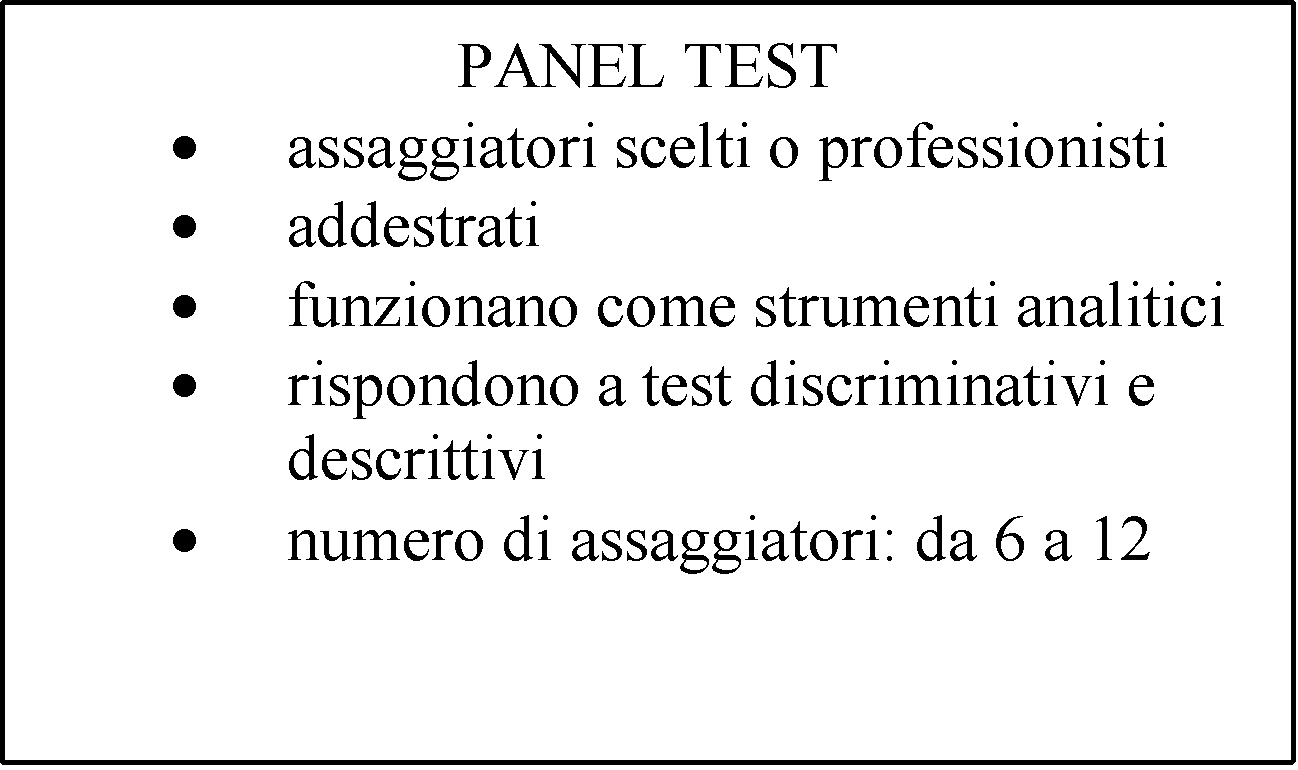 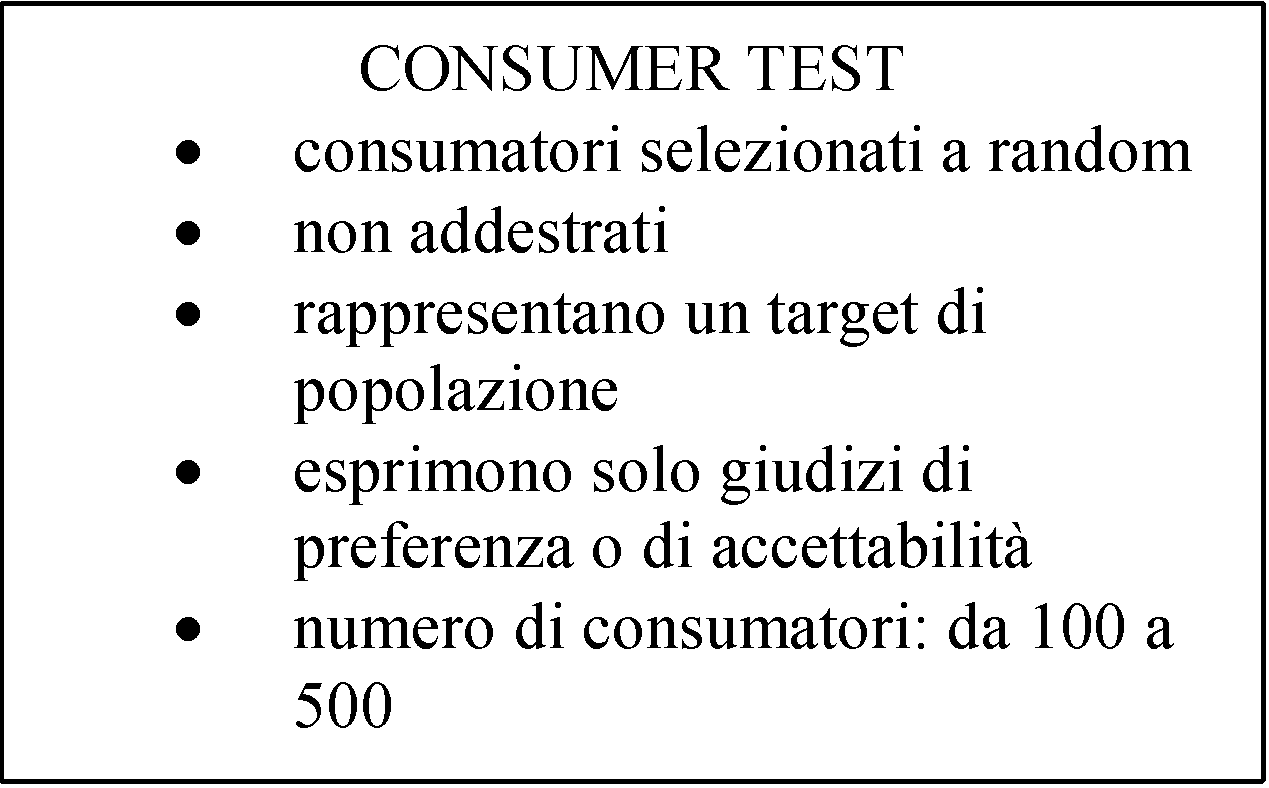 La base dell’analisi sensoriale
Psicofisiologia della percezione
Analisi sensoriale
Indipendentemente dal metodo di analisi l’analisi sensoriale si basa sulla percezione di uno stimolo attraverso i sensi

	Stimolo – Sensazione – Percezione

	Per analisi sensoriale si intende la metodologia scientifica usata per evocare, misurare, analizzare ed interpretare le reazioni a quelle caratteristiche dei cibi e dei materiali così come vengono percepite tramite i sensi della vista, odorato, tatto e udito (IFT, 1981).
Percezione di uno stimolo
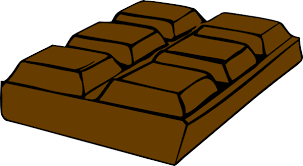 ALIMENTO
STIMOLO
REAZIONE
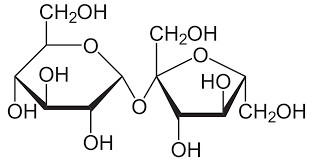 RIEVOCAZIONE
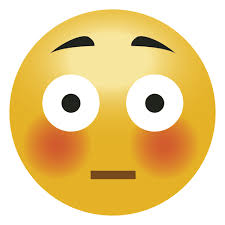 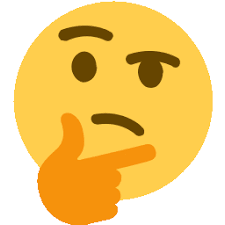 RICONOSCIMENTO
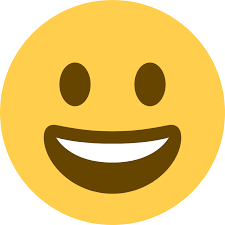 DOLCE
PERCEZIONE
SENSAZIONE
COGNIZIONE
MISURA
MOLTO DOLCE
Percezione della qualità
COGNIZIONE
(CERVELLO)
SENSAZIONE
(CERVELLO)
REAZIONE
(ORGANI)
Caratteristiche percepibili
Le caratteristiche percepibili con gli organi di senso (sensazioni olfattive, gustative, visive, tattili e uditive) rivestono un ruolo importante nella percezione della qualità. 

Il consumatore non cerca solamente un prodotto organoletticamente gradevole, ma nella scelta di un prodotto è influenzato anche da altre caratteristiche: 
convenienza 
salubrità
apporto nutrizionale 
costanza della qualità percepibile (importanza marchio)
comodità d’uso

Queste caratteristiche non sono sempre oggettive
Influenza variabili sociali: non percepibili
Cultura

Religione

Usanze domestiche

Reddito
Percezione e valutazione
FATTORI 
PSICOLOGICI
FATTORI 
SOCIO - ECONOMICI
PERCEZIONE
EFFETTO FISIOLOGICO
PREFERENZA
ATTITUDINE
VALUTAZIONE
Fisiologia della percezione
I 5 SENSI

Vista: colore forma

Odorato: odore, aroma

Gusto: gusto 

Tatto: consistenza

Udito: croccantezza
“SENSAZIONI”

Calore/Freddo

Movimento

Dolore

Equilibrio
Sensazione
Stato di coscienza prodotto da uno stimolo
Senso

Sensazione specifica:
recettori specifici per uno stimolo
“Sensazione”

Aspecifica: 
più recettori possono reagire allo stimolo
oppure
 nessun recettore reagisce allo stimolo
RECETTORI SENSORIALI
Tutti i sensi si avvalgono di recettori per la percezione degli stimoli esterni.
Nel suo significato più generale, un recettore è una struttura che si modifica quando viene eccitata da uno stimolo ambientale, determinando la produzione di un segnale.

	Tutti i recettori sono trasduttori, cioè strutture che trasformano i segnali da una forma in un'altra.
GLI ORGANI DELLA SENSAZIONE
VISTA: occhio

OLFATTO: membrana olfattiva

GUSTO: gemme gustative

TATTO: mani, denti e cavità boccale

UDITO: orecchio
RECETTORI SENSORIALI
Occhio: fotorecettori

Naso: chemiorecettori

Gemme gustative: chemiorecettori

Mani e cavità boccale: meccanorecettori

Orecchio: meccanorecettori
Altri recettori umani
Barocettori: rispondono alla variazione di pressione (pressione cardiaca)
Nocicettori: rispondono al dolore
Termocettori: rispondono alle variazioni di temperatura
Osmocettori: rispondono all'osmolarità (sete)
Propriocettori: rispondono alla propriocezione
Recettori sensoriali
Un recettore sensoriale è un'intera cellula (a volte un neurone), specializzata nel rispondere con un segnale elettrico a particolari stimoli dell'ambiente in cui si trova; vale a dire, essa traduce gli stimoli sensoriali nel linguaggio del sistema nervoso. 

I recettori sensoriali sono raggruppati in organi sensoriali, come l’occhio, il naso o la lingua; la loro attività elettrica dà luogo a percezioni come vista, olfatto, gusto e tatto che descriviamo come i nostri "sensi".
La stimolazione di un recettore sensoriale genera un potenziale di ricezione, un segnale elettrico la cui ampiezza è proporzionale all'intensità dello stimolo. Il potenziale di ricezione viene trasformato in un potenziale d’azione a livello neuronale.
Recettori sensoriali
Riconoscimento di uno stimolo










Esempio di chemiorecettore che riconosce lo stimolo (molecola chimica) in base alla forma (sterochimica)
S
S
R
R
M
M
N
N
Recettori sensoriali
e-
S
S
R
R
M
M
N
N
reazione (ossidoriduzione)
S
δ-
e-
R
R
δ+
δ-
M
M
N
N
potenziale di ricezione
segnale intracellulare
Recettori sensoriali
rilascio neurotrasmettitore
‘post-sinaptico’
R
R
δ-
δ-
M
N
N
M
R
R
e-
δ-
M
M
N
N
δ+
potenziale di azione
segnale elettrico neuronale
R
trasmissione del segnale elettrico
R
e-
M
N1
e-
M
N1
N2
R
M
N1
δ+
δ-
attraverso le sinapsi il segnale elettrico viene trasmesso da neurone a neurone fino al cervello
N2
Recettori sensoriali
δ+
Recettori sensoriali
Un recettore è in grado di recepire uno stimolo solo se esso è di intensità sufficiente.

Si possono definire tre tipi di soglie:
Soglia di percezione assoluta, si riferisce all’intensità dello stimolo che genera un segnale percepibile ma non identificabile
Soglia di riconoscimento, si riferisce all’intensità dello stimolo che consente all’annusatore di identificare l’odore
Soglia di saturazione, si riferisce all’intensità dello stimolo che determina una reazione contemporanea in tutti i recettori; non essendoci più recettori disponibili per reagire, uno stimolo più intenso non è percepibile in modo differente rispetto alla soglia di saturazione.
OCCHIO: anatomia
Colore
È la proprietà fisica che permette all’osservatore di elaborare il primo giudizio sulla qualità di un alimento
Rispondenza a caratteristiche colorimetriche caratteristiche 
Relazione ad altre proprietà fisiche e sensoriali (aroma, sapore)
Indice dello stato di freschezza
Pigmenti naturali
Il colore degli alimenti è principalmente determinato dalla presenza di pigmenti naturali nelle materie prime:


  Clorofille          Antociani      Flavonoli       Carotenoidi      Mioglobina



 Vegetali verdi   Vegetali rossi   Vegetali gialli   Vegetali/Animali   Animali (carne)
Polifenoli
Proteina
‘a foglia’
piselli
fagiolini
kiwifruit
peperoni
uva rossa
ciliegie
fragole
frutti di bosco
prugne
pesca
radicchio
uva bianca
cavolfiore
mela
pera
pesca
carote
peperoni
melanzane
albicocca
grano duro
fieno 
uova, latte
Il colore negli alimenti
Negli alimenti processati il colore è determinato da:

Modificazioni dei pigmenti naturali

Composti colorati indotti dal processo

Aggiunta artificiale di coloranti artificiali/naturali
1. Modificazione dei pigmenti naturali
Reazioni chimiche

Ossidazione (polifenoli, carotenoidi e mioglobina) 
   Sostituzione ioni metallici (clorofilla e mioglobina)
Protonazione/acidificazione (antociani)

Reazioni termoindotte (trattamento termico o cottura)

Ossidazione (polifenoli, carotenoidi e mioglobina) 
   Denaturazione e ossidazione mioglobina
Decarbossimetilazione clorofilla
Lisciviazione (cottura in acqua)

Reazioni enzimatiche (polifenolossidasi PPO, perossidasi POD, lipossigenasi LOX, clorofillasi CHL)

Imbrunimento enzimatico (PPO, POD) ossidazione polifenoli
Decolorazione caroteni (POD, LOX) ossidazione caroteni
Inverdimento (CHL) reazione termo-indotta
Ossidazione
Carotenoidi
Polifenoli
Flavanoli
Antociani
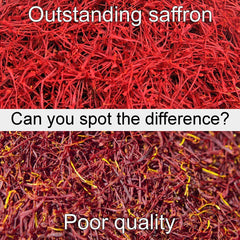 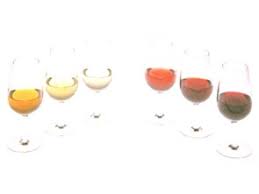 Polifenoli condensati (bruni)
IMBRUNIMENTO
DECOLORAZIONE
Pigmenti e colore: il caso della mioglobina (I)
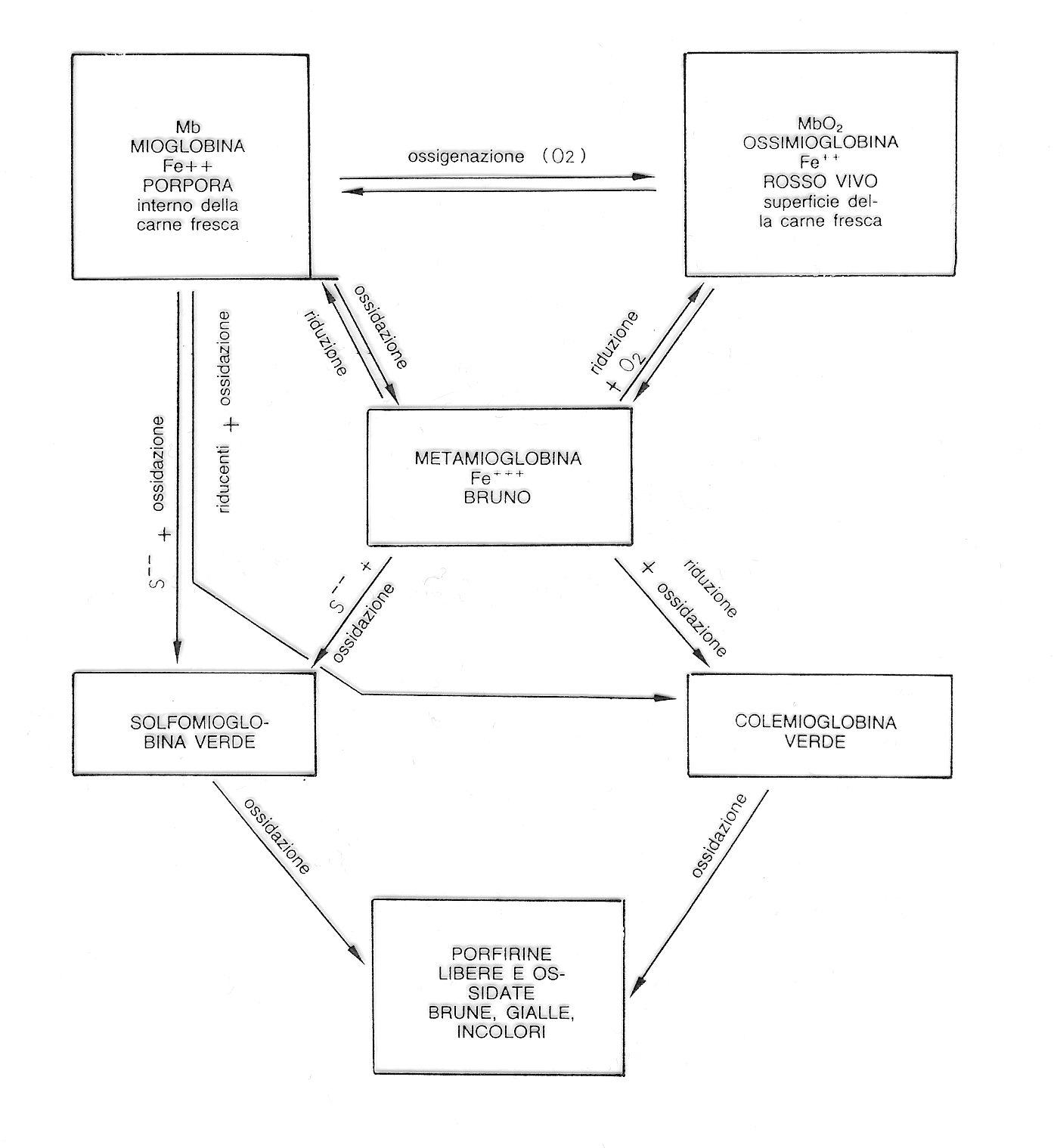 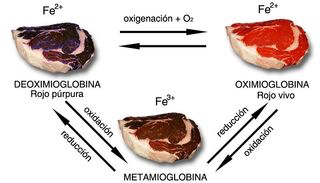 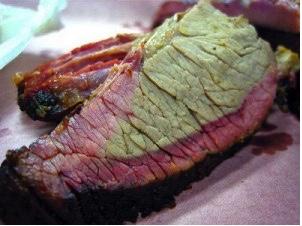 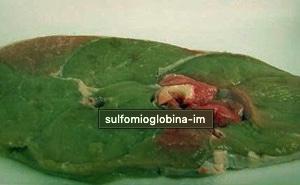 Pigmenti e colore: il caso della mioglobina (II)
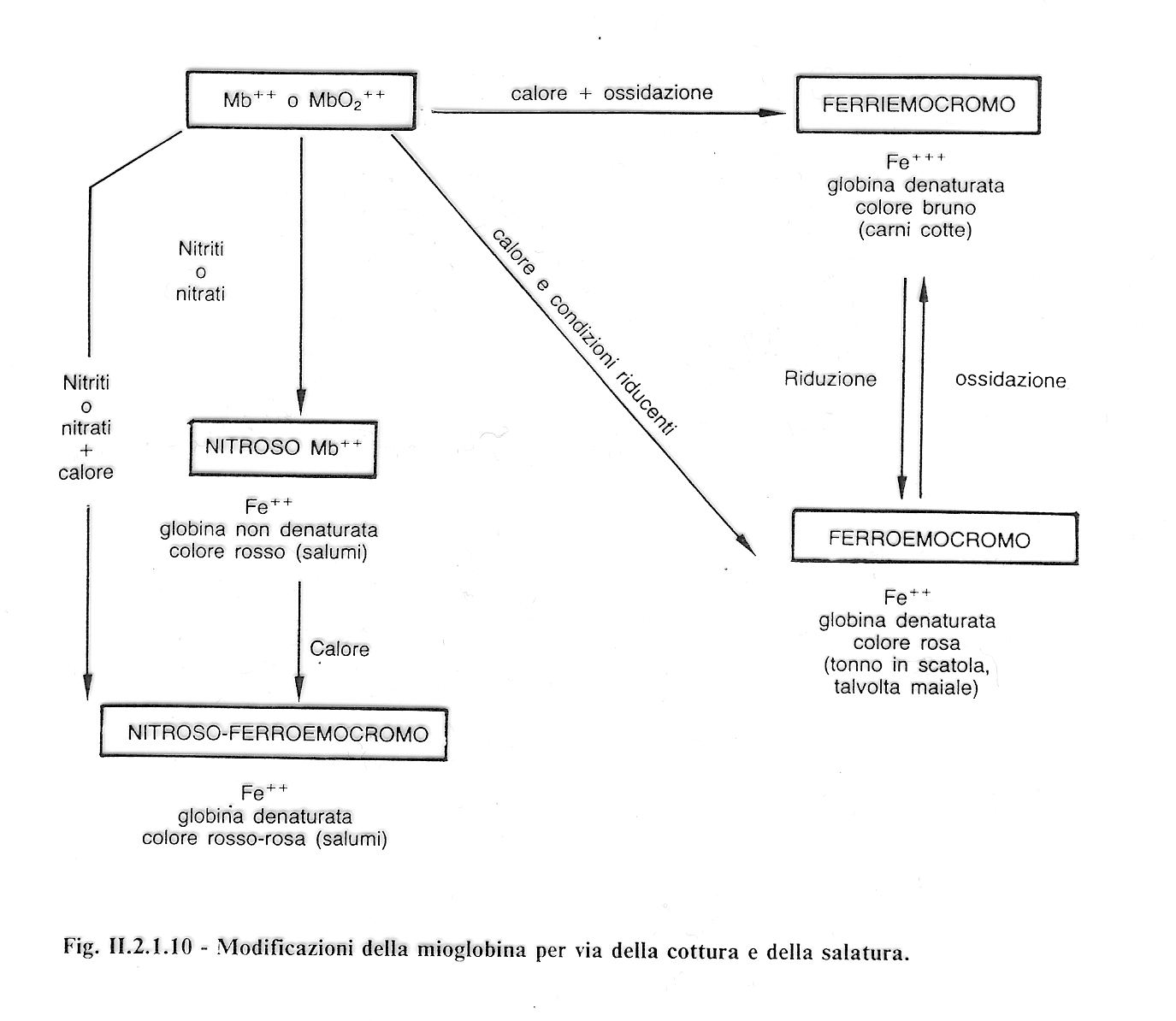 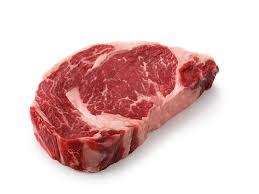 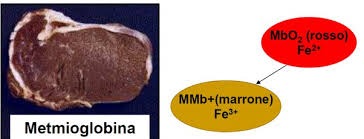 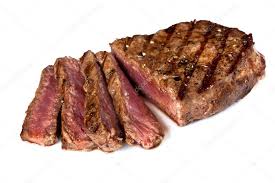 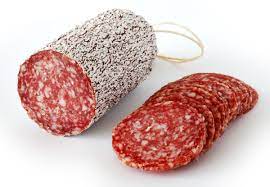 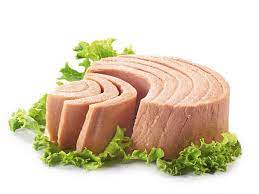 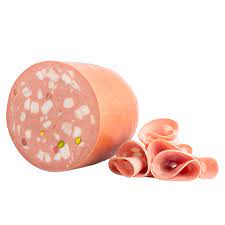 Acidificazione
Polifenoli
Carotenoidi
Chinoni 
(incolori)

Polifenoli condensati (bruni)
IMBRUNIMENTO
DECOLORAZIONE
Degradazione della clorofilla feofitina (I) 
enzimi o scambio ionico
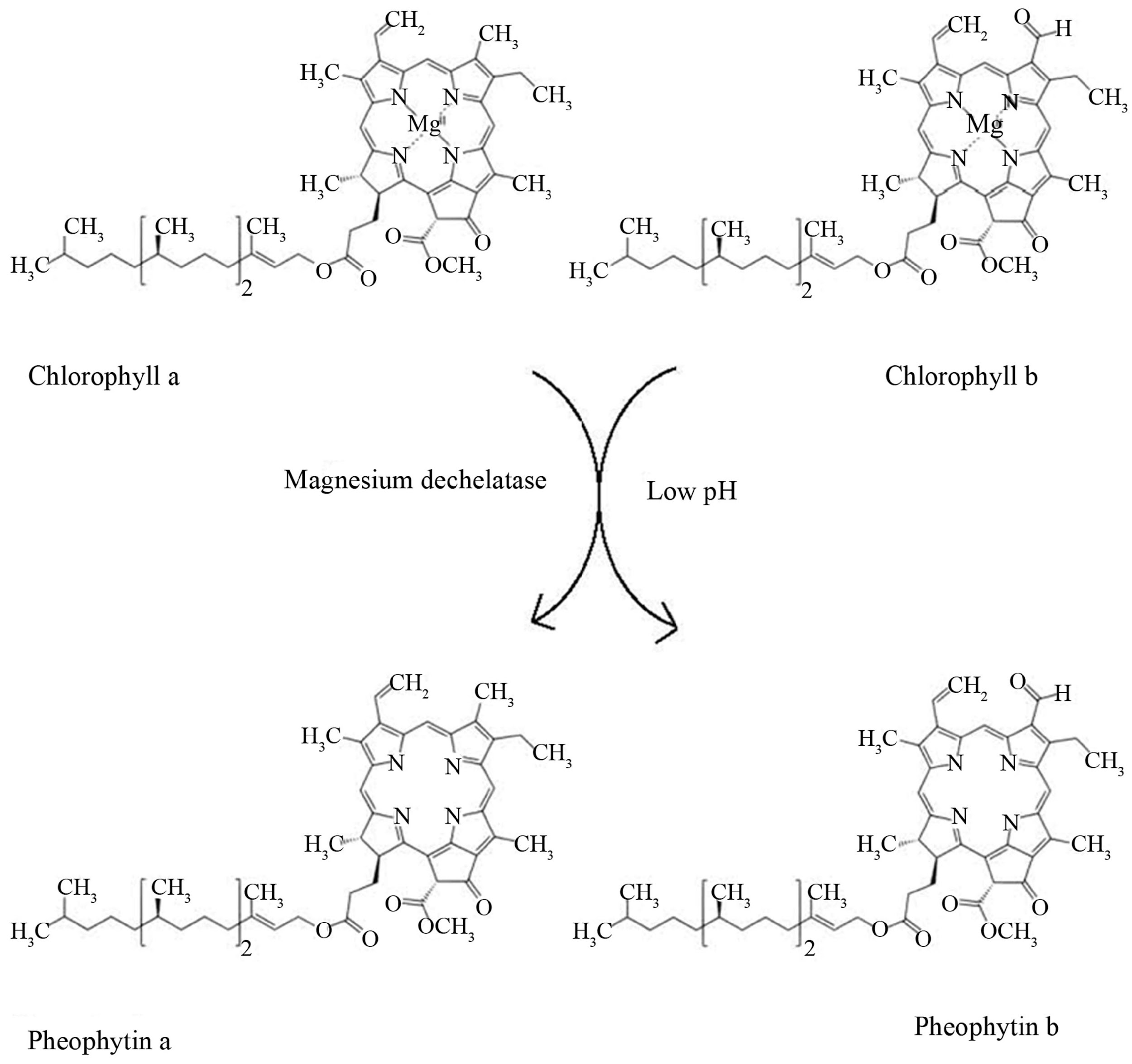 fitolo
carbossimetile
alimenti acidi o subacidi diventano verdi per scambio cationico
senescenza
delle foglie
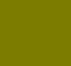 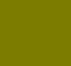 Degradazione della clorofilla a feoforbide (II) 
enzimi o scambio ionico
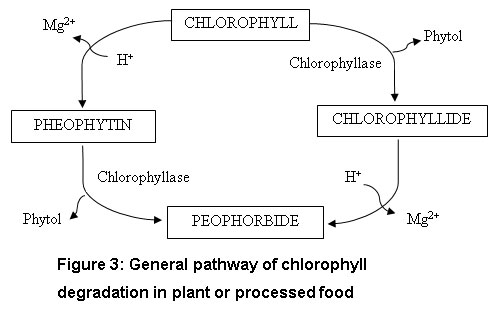 CLOROFILLA
Fitolo
Clorofillasi
CLOROFILLIDE
FEOFITINA
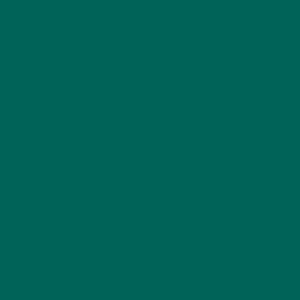 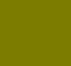 Clorofillasi
Fitolo
FEOFORBIDE
Degradazione della clorofilla (III) 
degradazione termica con decarbossimetilazione
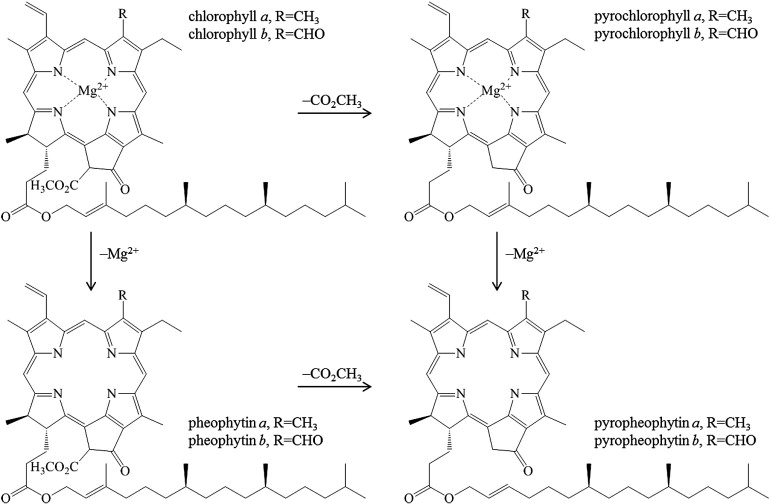 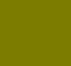 B. Modificazione colore da processo
Reazioni di imbrunimento non enzimatico
Reazione di Maillard
Reazione di caramellizzazione
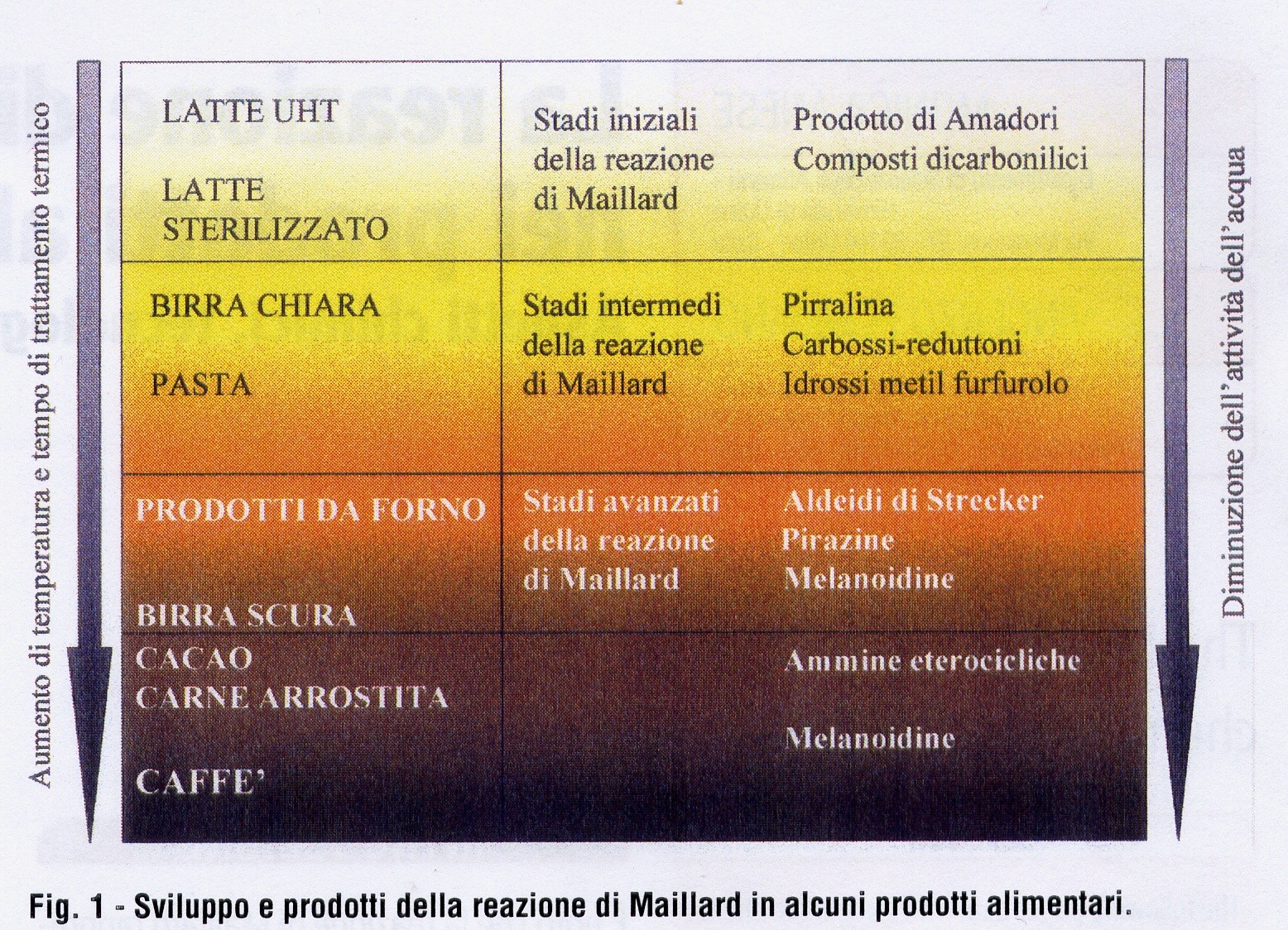 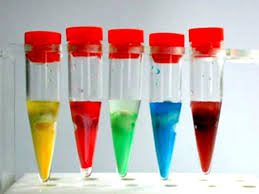 C. Coloranti artificiali
Molecole naturali o artificiali aggiunte per:

Conferire colori delle materie prime 
	(es. aranciata = arancio, verde = menta)

Conferire particolari caratteristiche colorimetriche (blu) per incrementare accettabilità sensoriale

Ripristino caratteristiche colorimetriche alterate da processo

Devono essere indicati in etichetta (lettera E100 – E 199)
Scopo valutazione oggettiva colore nel settore degli alimenti
Rispondenza a caratteristiche merceologiche e di qualità di un alimento 

Freschezza
Tonalità di rosso nella carne fresca cruda
Tonalità verde negli ortaggi

Classificazione partite di alimenti (conformità)

Valutazione grado di maturazione frutta
Scopo valutazione oggettiva colore nel settore degli alimenti
Processo di coltivazione e/o allevamento
Colore tuorlo d’uovo (concentrazione naturale pigmenti-xantofille o indotta via dieta)
Colore vegetali verdi (concentrazione clorofille  per effetto concimazione)

Intensità del processo 
Grado di imbrunimento per NEB (cottura, tostatura)

Stato di conservazione
Imbrunimento mela fresca (reazione enzimatica)
Imbrunimenti o inverdimenti in prodotti carnei (alterazione microbica e/o chimica)
Tre sono i fattori interconnessi che consentono la valutazione e definizione del colore di un oggetto in un dato ambiente.Essi riguardano (1) il processo umano della vista, (2) l’ambiente=effetto della luce sull’oggetto e (3) la natura dell’oggetto stesso
Nell’uomo, la percezione del colore è un fenomeno psicofisico  che è solo una parte del complesso processo della percezione visiva globale dell’informazione ottenuta attraverso gli occhi ed interpretata dal cervello.
La visione di un oggetto è la sommatoria delle risposte riconosciute dal cervello dai segnali avuti dall’oggetto stesso.
La sensazione deriva dall’oggetto nella modalità in cui esso si colloca in quell’ambiente
Cosa serve per percepire il colore
Osservatore
Oggetto
Sorgente luminosa
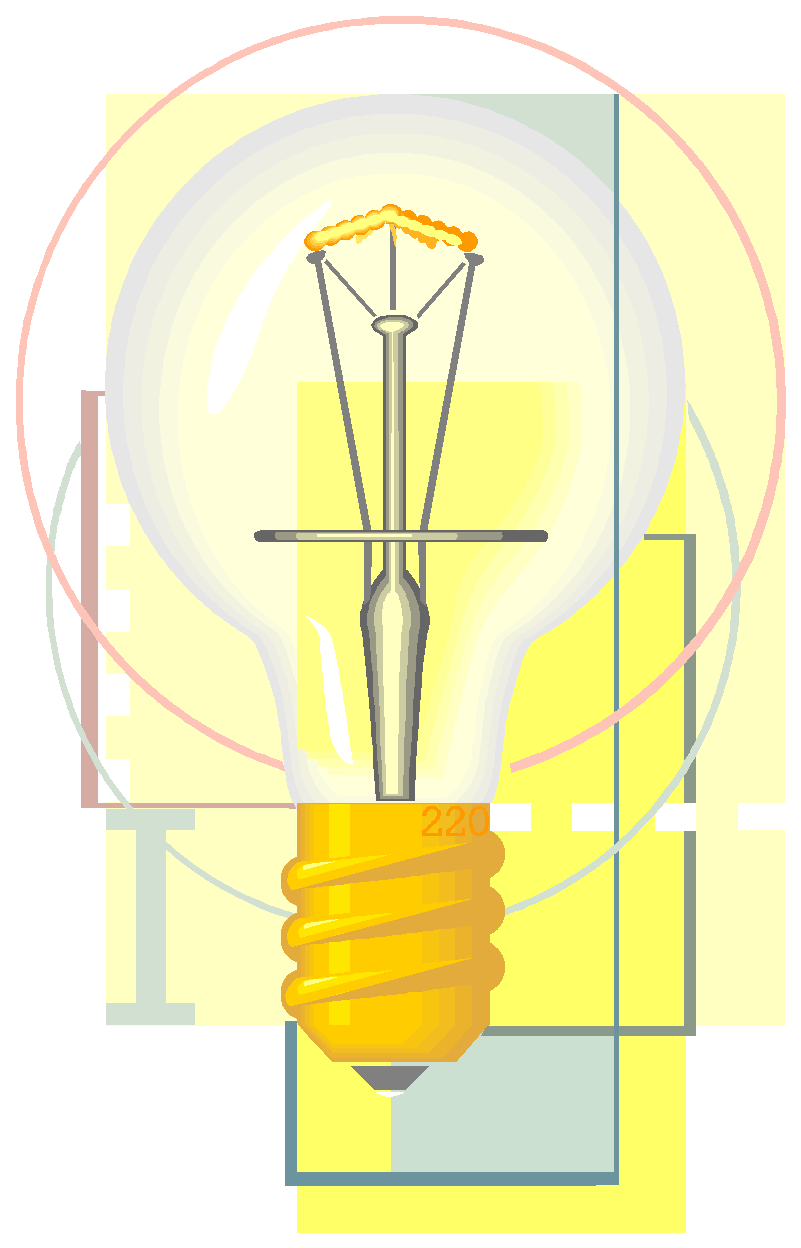 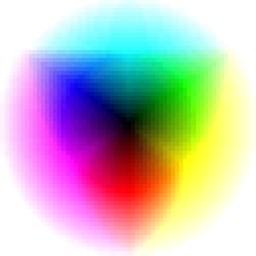 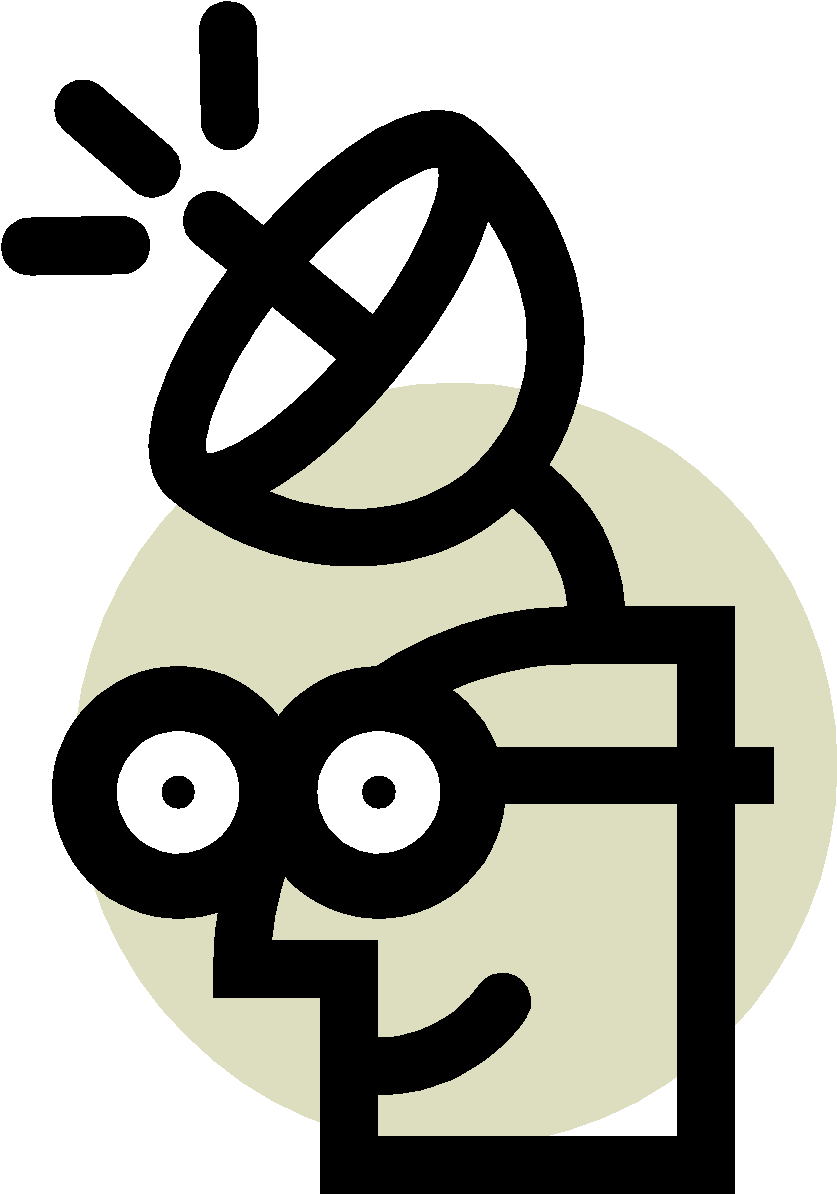 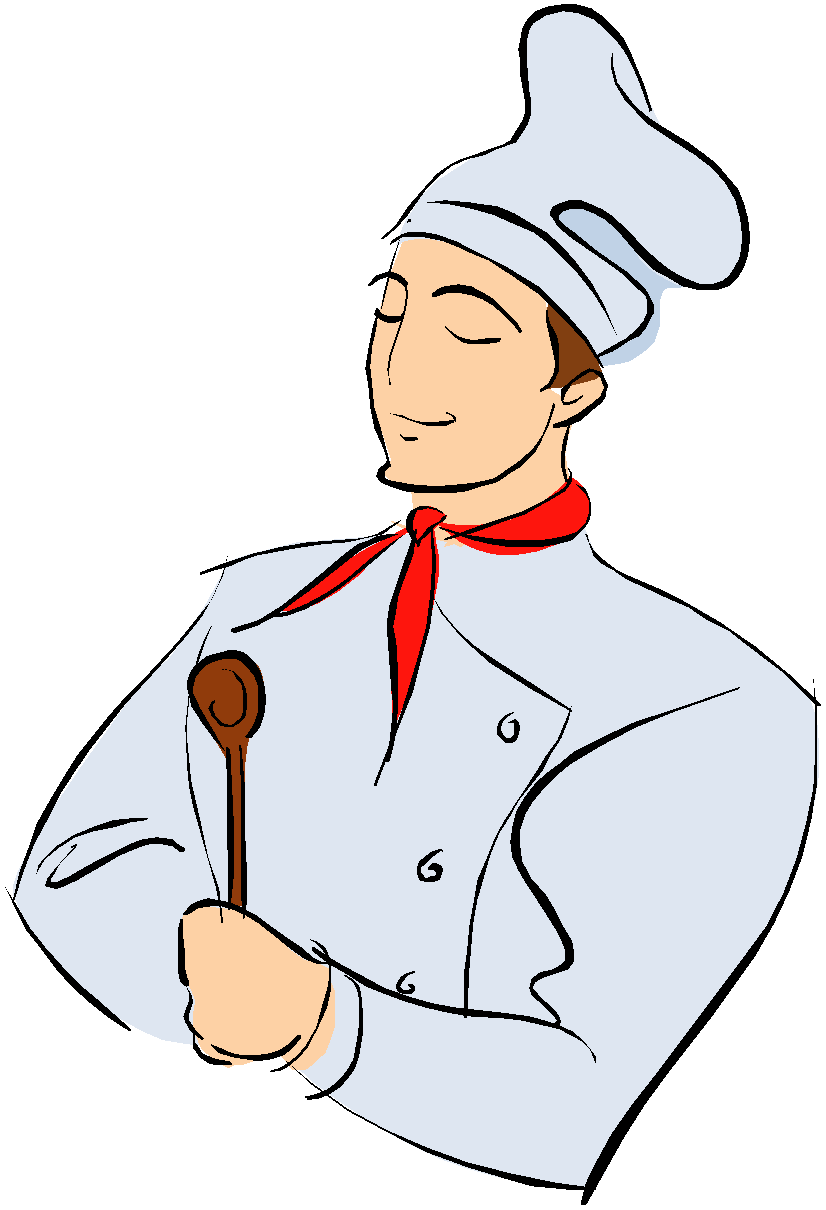 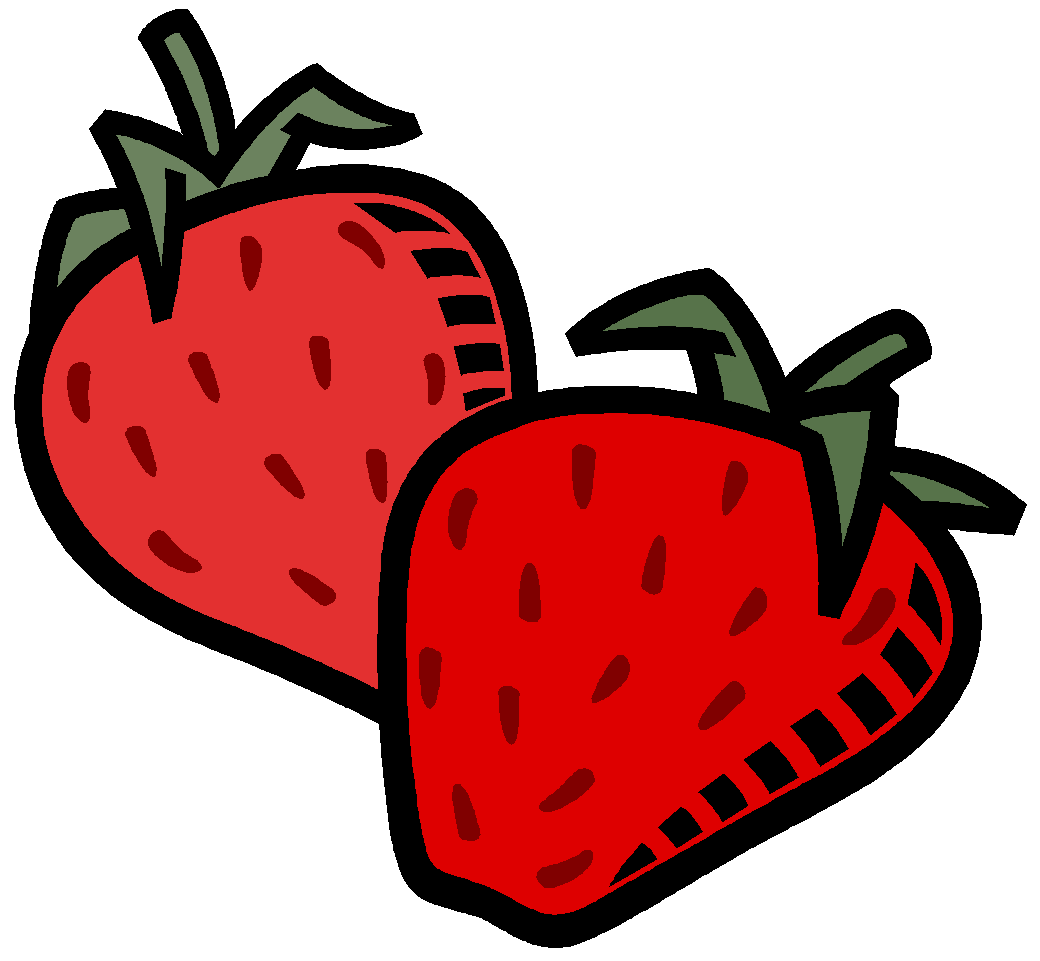 Il colore
I colori non sono proprietà intrinseche dei corpi ma sensazioni che vivono nel sistema nervoso dell'osservatore (solo specie umana, diversa percezione in animali e insetti!!). 

Nell’uomo tutte le operazioni primarie relative alla visione avvengono nella retina, il tessuto che ricopre il fondo dell' occhio. 

Le sensazioni di colore sono uno dei risultati di questo processo, i cui stadi, relativamente alla visione a colori, possono essere ricondotti a quelli definiti dalla teoria delle zone di Mueller.
Osservatore (uomo): formazione della percezione del colore
3 fasi complessive:
Lo stimolo visivo (= gruppo di fotoni = potenza raggiante di opportuna lunghezza d'onda) arriva all’occhio, lo attraversa e raggiunge i fotorecettori della retina (bastoncelli e coni), dai quali viene assorbito. Risultante dell’assorbimento è la generazione da parte dei coni di 3 segnali nervosi (= segnali elettrici in modulazione di ampiezza). 
2. Elaborazione e compressione dei tre segnali nervosi a livello retinico e creazione dei segnali opponenti (= segnali elettrici in modulazione di frequenza), e la loro trasmissione al cervello lungo il nervo ottico. 
3. Interpretazione dei segnali opponenti da parte del cervello e percezione colore.
Fase I: zone di Mueller
La prima zona di Mueller =  zona dei fotorecettori della retina destinati alla visione 

Visione a colori dovuta a cellule dette coni. 
Essi sono di tre tipi, strutturalmente uguali, ma caratterizzati da differenti foto-pigmenti e sensibili ai colori rosso (R, red), verde (G, green) e blu (blue).
Il processo della visione a colori inizia con l'attivazione dei coni dovuta all'assorbimento di potenza raggiante da parte dei fotopigmenti. 

Bastoncelli: sono fotorecettori responsabili della visione in bassa luminosità. Sono molto sensibili alla luce, ma non hanno sensibilità al colore
Fase I: zone di Mueller
La risposta di ogni tipo di cono è proporzionale all'intensità della luce che lo colpisce con alcuni limiti: 

	- limite inferiore, al di sotto del quale il cono non è più sensibile (soglia di sensibilità) che non è la stessa per i tre tipi (il blu ha la soglia più bassa) 
	- limite superiore (soglia di saturazione), al di sopra della quale la risposta è sempre la stessa. 

Tra la soglia di sensibilità e quella di saturazione, le attivazioni dei coni sono linearmente dipendenti dalla distribuzione spettrale e dalla potenza assorbita.
Fase I: zone di Mueller
Ogni radiazione elettromagnetica che entra nell'occhio può essere quantificata mediante una terna di numeri che rappresentano le intensità di rosso verde e blu. 

I colori godono di proprietà additiva lineare (leggi di Grassman).
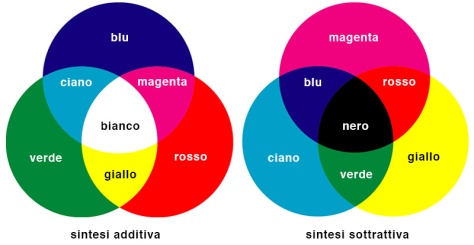 Fase II: zone di Mueller
Nella seconda zona di Mueller  i segnali nervosi generati dall'attivazione dei coni subiscono una codifica che porta a definire nuovi segnali: 
	- uno è acromatico e riguarda la chiarezza della sensazione di colore, 
	- gli altri due riguardano la cromaticità. In tale processo si perde la linearità che caratterizza l'attivazione. 

Ciò comporta che, se si riportano nello spazio del tristimolo variazioni appena percettibili (indicate con jnd, i.e. "just noticeable difference") di cromaticità o di chiarezza, i vettori tristimolo subiscono variazioni, la cui entità non è uguale per tutti i vettori, cioè lo spazio del tristimolo ha le scale di chiarezza e di cromaticità non uniformi.
Diversi coni sono sensibili ai colori rossi, verdi e blu
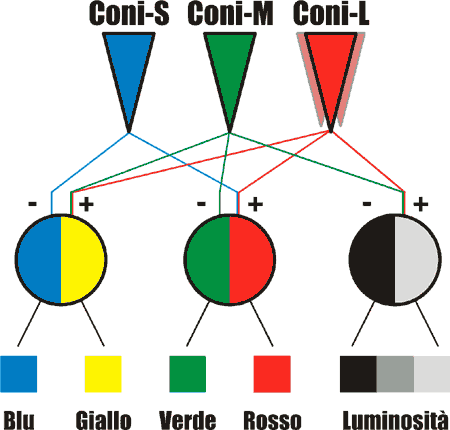 La collaborazione dei tre tipi di coni allagenerazione dei quattro colori puri più la luminosità
Tutti i colori sono visti come combinazione dei tre colori primari (rosso, verde, blu) (= tre colori fondamentali)
La teoria dei colori opposti
Questa teoria definisce che la risposta dei coni del rosso, verde e blu è convertita nei colori complementari nel passaggio dal nervo ottico al cervello
Esperimento: 
Osserva la prossima diapositiva per almeno 20 secondi fino alla comparsa della successiva (bianca).
v
v
Osservazioni
Hai visto la “contro bandiera” rossa, bianca e blu?
Questo è dovuto alla saturazione dei recettori verdi, gialli e neri che, nel momento in cui l’immagine scompare si riequilibra con un immagine avente i colori complementari.
Attributi del colore
Il cervello umano percepisce gli stimoli cromatici e acromatici che si formano nella seconda zona di Mueller come:
	- la tinta (Hue), es. rosso, verde, blu
	- la saturazione (Saturation) es. colore acceso o spento
	- la brillanza o luminosità (Brightness) es. chiaro o scuro 

Il colore percepito è la risultante di questi tre attributi. 

Attraverso il sistema HSB è possibile descrivere ogni colore.

Il sistema HSB rappresenta il sistema visivo umano o Human Vision System (HVS).
TINTA (HUE)
LUMINOSITA’
SATURAZIONE
(CHROMA)
Organizzazione visuale del colore
Basandosi sulla percezione del colore, ogni colore si caratterizza per tre elementi:

Luminosità
Tinta compresa nello spettro dei colori dell’iride + magenta
Saturazione
bianco
luminosità
Giallo
Verde
tinta
Rosso
Blu
saturazione
nero
Luminosità
Rapporto tra la luce riflessa ed assorbita, indipendentemente dalla lunghezza d’onda
Definisce i colori come “chiari” e “scuri”
🡺 Un colore rosso può essere più chiaro di uno giallo
Bianco         : Tutta l’energia radiante del visibile viene completamente riflessa da una superficie opaca
Nero          : tutta l’energia radiante nel visibile viene completamente assorbita da una superficie opaca
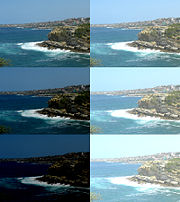 Differenti livelli di Luminosità di una fotografia
Tinta
Aspetto del colore descritto come rosso, verde, blu, etc..
Deriva dalla differenza di assorbimento alle varie lunghezze d’onda e dipende dalla lunghezza d’onda dominante.
La continuità delle tinte crea la ruota dei colori
Tinta
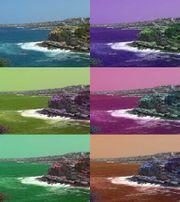 Variazioni di tonalità (a parità di saturazione e luminosità) in una foto
Saturazione o purezza
Indica la riflessione ad una specifica lunghezza d’onda

Definisce quanto un colore è diverso dal grigio

 Colori brillanti e colori spenti
(evidenzia la differenza tra oggetti di pari luminosità e tinta)
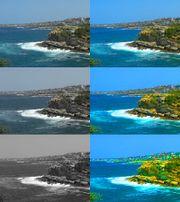 Differenti livelli di saturazione di una fotografia
Fattori che influenzano nell’uomo il colore e la sua percezione
Fattori fisiologici
Età
Fisiologia dell’occhio
Stato fisiologico
Patologie 
….
Fattori che influenzano nell’uomo la percezione del colore
Fattori ambientali
Sorgente luminosa (luce solare, lampade fluorescenti, al tungsteno, ….)
Direzione della luce incidente ed angolo di osservazione 
Caratteristiche dello sfondo
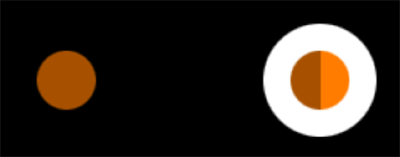 La presenza di informazioni contestuali puòcambiare la valutazione del colore del disco sulla sinistra
Fattori che influenzano nell’uomo la percezione del colore
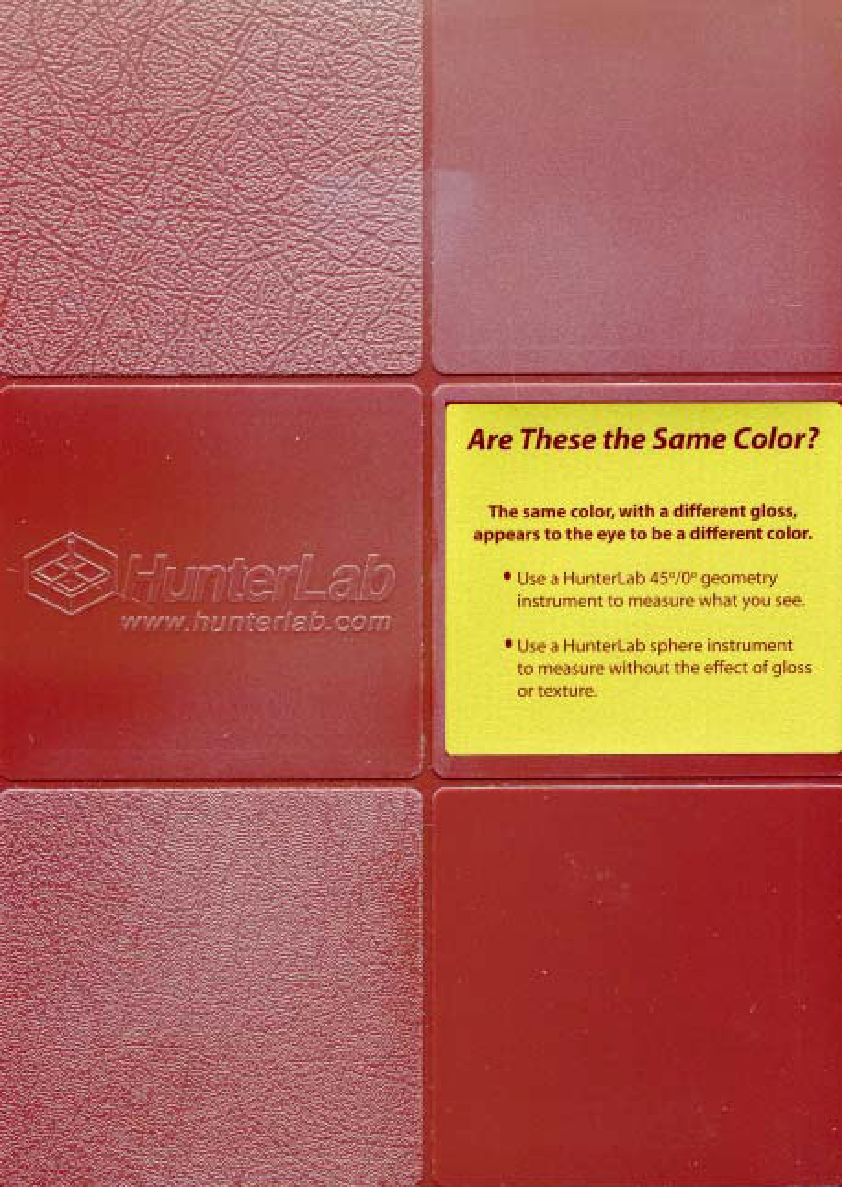 Caratteristiche del sistema
Dimensioni (colori su superfici ampie appaiono più vivaci rispetto a quelli su piccole superfici)
Proprietà di superficie (liscia/rugosa)
Caratteristiche fisiche (solido, liquido)
Cosa serve per percepire il colore
Osservatore
Sorgente luminosa
Oggetto
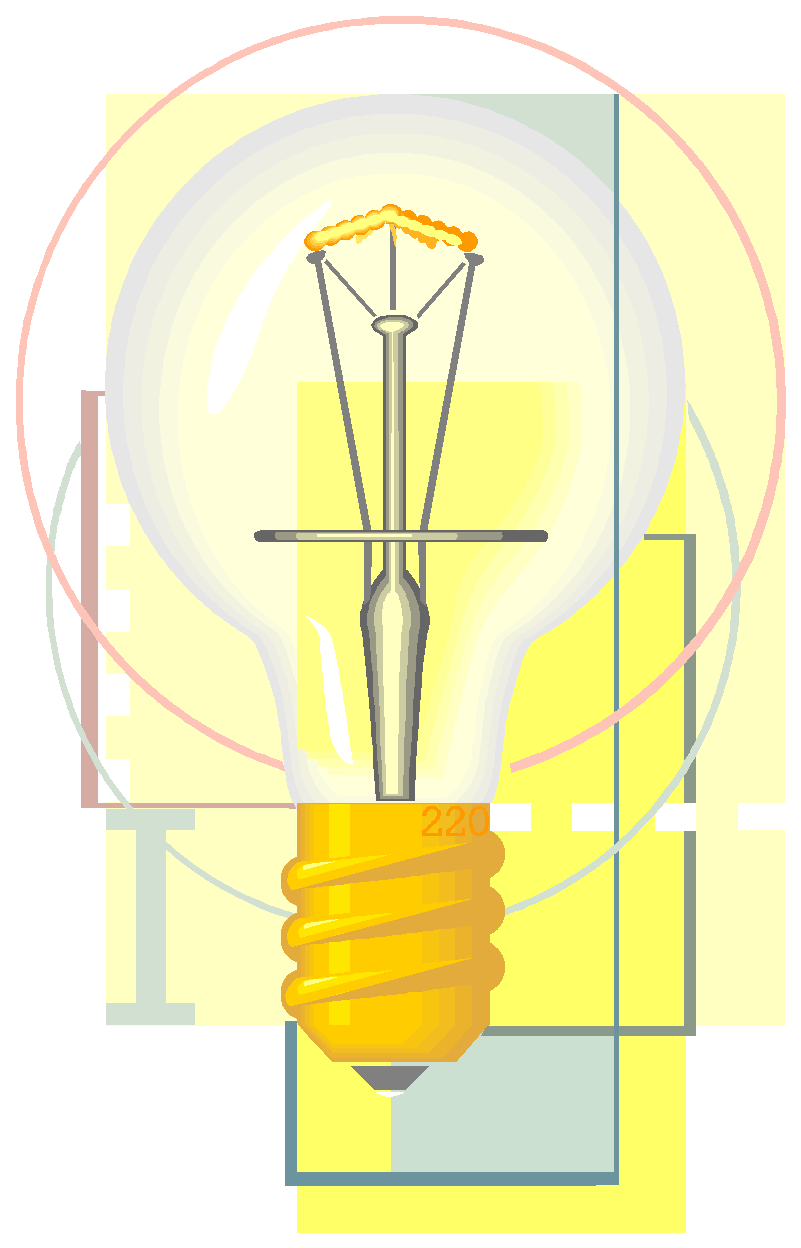 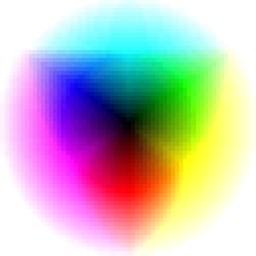 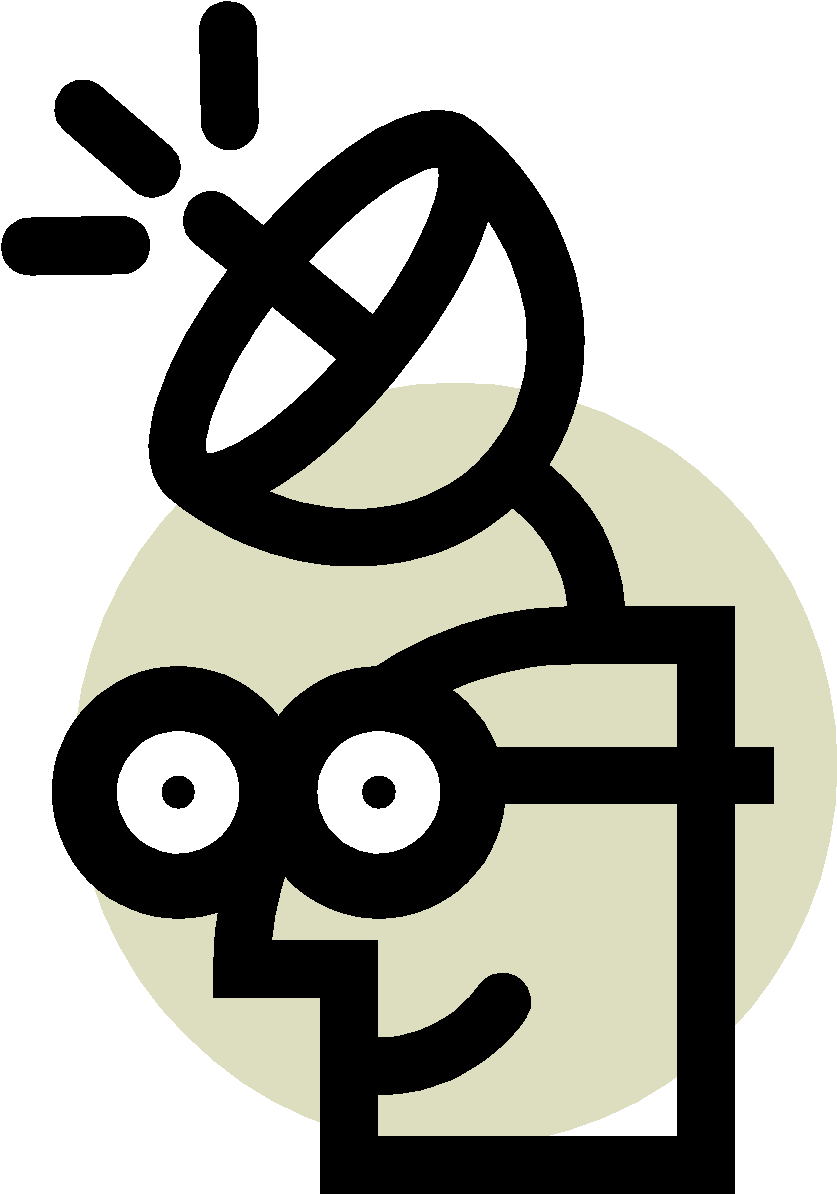 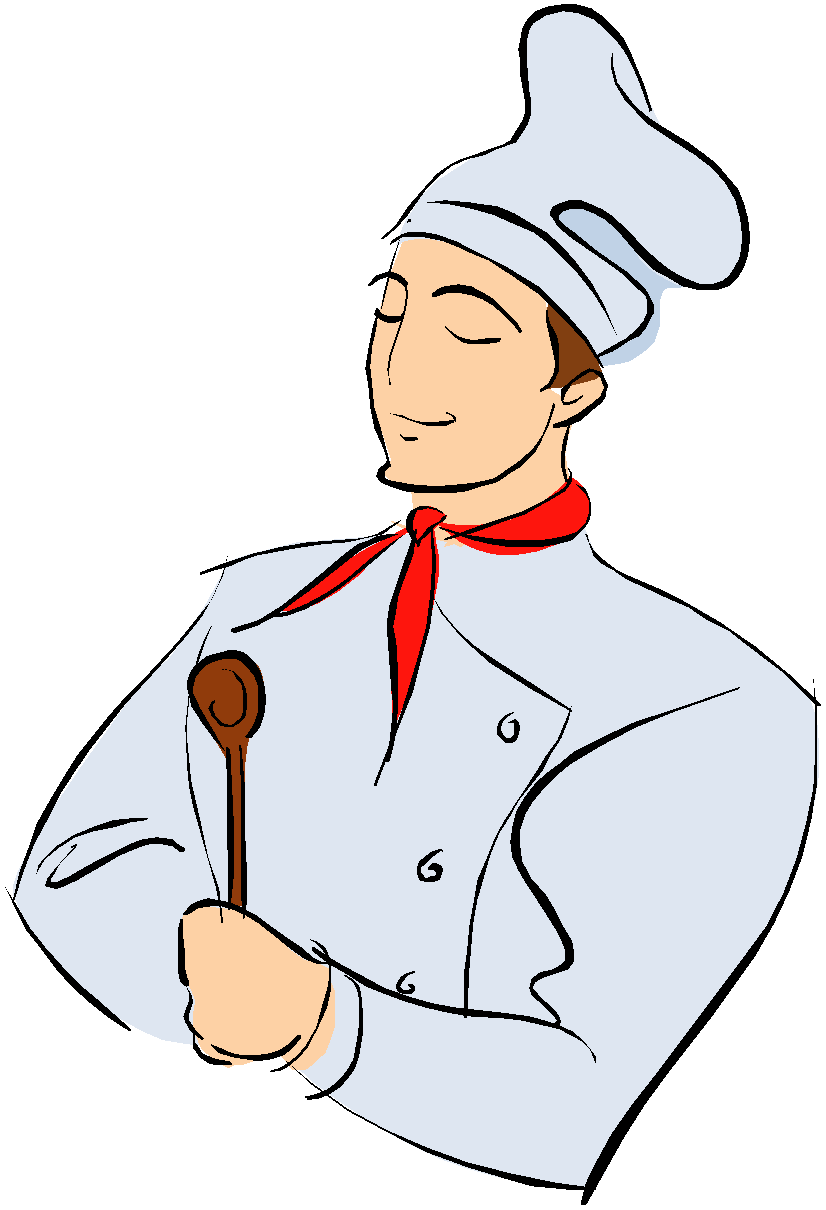 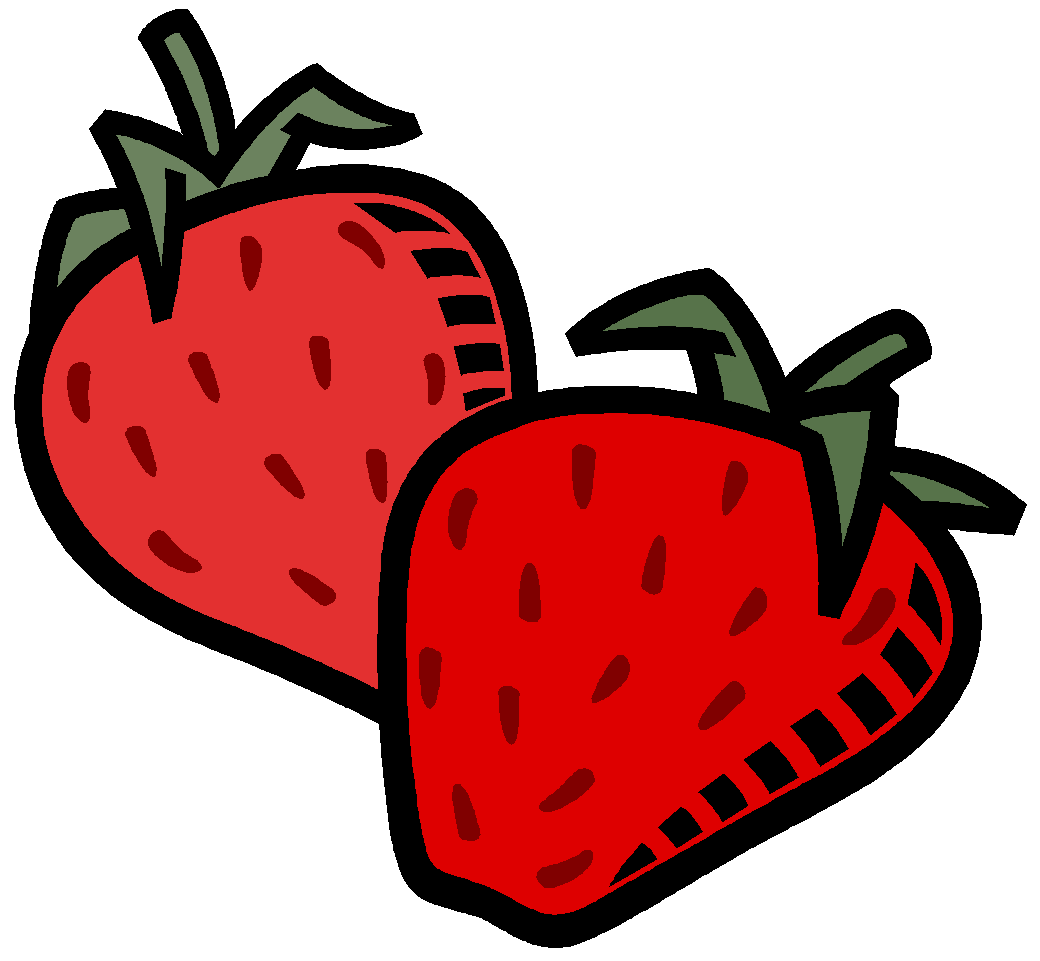 Luce
= radiazione elettromagnetica di altissima frequenza

Nel nostro caso: = agente fisico che rende visibili gli oggetti. 
Il termine luce si riferisce alla porzione dello spettro elettromagnetico visibile all'occhio umano, ma può includere altre forme della radiazione elettromagnetica. 
Le tre grandezze base della luce (e di tutte le radiazioni elettromagnetiche) sono:
luminosità (o ampiezza), 
colore (o frequenza) 
polarizzazione (o angolo di vibrazione)

Frequenza e lunghezza d'onda obbediscono alla seguente relazione: l=v/f 
dove l è la lunghezza d'onda, v è la velocità nel mezzo considerato (nel vuoto in genere si indica con c), f è la frequenza della radiazione).
Luce visibile
= porzione dello spettro elettromagnetico compresa approssimativamente tra i 400 e i 700 nanometri (nm) (nell'aria).
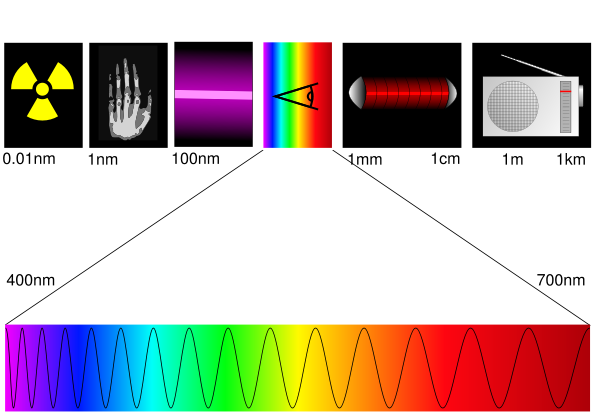 Luce e colore
La luce è fondamentale per percepire il colore:

Senza luce non siamo capaci di percepire i colori

‘Al buio tutti i gatti sono grigi’

Bastoncelli: sono fotorecettori responsabili della visione in bassa luminosità. Sono molto sensibili alla luce, ma non hanno sensibilità al colore

La tipologia di luce cambia la percezione del colore:

Un foglio bianco illuminato da una luce verde viene percepito di colore verde

Come descrivere la luce?
Stimolo di colore o stimolo luminoso
= radiazione luminosa con distribuzione spettrale di potenza definita, che penetra nell'occhio e produce una sensazione di colore. 
La distribuzione spettrale dello stimolo è una funzione che specifica l'energia relativa dello stimolo per ogni lunghezza d'onda compresa, solitamente, nell'intervallo da 380 a 780 nm, che sono le lunghezze d'onda della radiazione visibile.
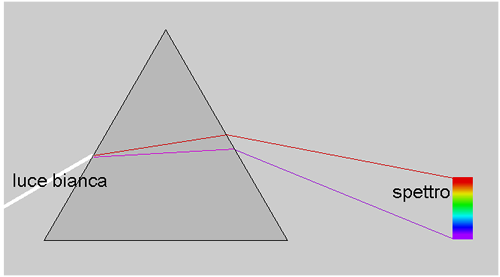 Raggi Infrarossi, 700-1000 nm
Ultravioletto, 300-380 nm
Sorgente luminosa e illuminante
La sorgente luminosa è la reale componente fisica che emette la radiazione luminosa.

L’illuminante è una serie di numeri (espressi come grafico o tabella, dell’energia relativa in funzione della lunghezza d’onda) che caratterizza la specifica sorgente luminosa.

Per una valutazione standardizzata ed oggettiva del colore è necessario definire quale illuminante caratterizza la sorgente luminosa
Il grafico che riporta l’intensità luminosa per ciascuna lunghezza d’onda crea una curva di distribuzione della potenza che quantifica le caratteristiche spettrali della specifica sorgente luminosa
luce bianca ideale
Energia relativa
luce solare a mezzogiorno
380          Lunghezza d’onda, nm                 710
Illuminanti
A (lampada incandescente 2856 K)
B (luce del sole a mezzogiorno 4874 K)
C (luce del sole media durante il giorno 6774 K)
        L’illuminante C ha un basso potere irradiante
D (luce diurna o daylight)
	D50 (luce all’orizzonte 5003 K)
	D55 (luce del sole a mezza mattinata 5455 K)
	D65 (luce del sole a mezzogiorno 6504 K)
E equal energy radiator (spettro simile D55)
F fluorescenti (2940 - 6430 K)
	F1 fluorescente daylight (6430 K)
	F2 fluorescente bianca fredda (4230 K)
	F4 fluorescente calda (2940 K) per rendering di  colore
Illuminanti standard
La C.I.E.(International Commission on Illumination) ha definito tre illuminanti standard:

A (lampada incandescente a 2856 K)
D65 (luce del sole a mezzogiorno a 6504 K)
F2 (bianca fredda)

La CIE usa anche
F4 per rendering di colore
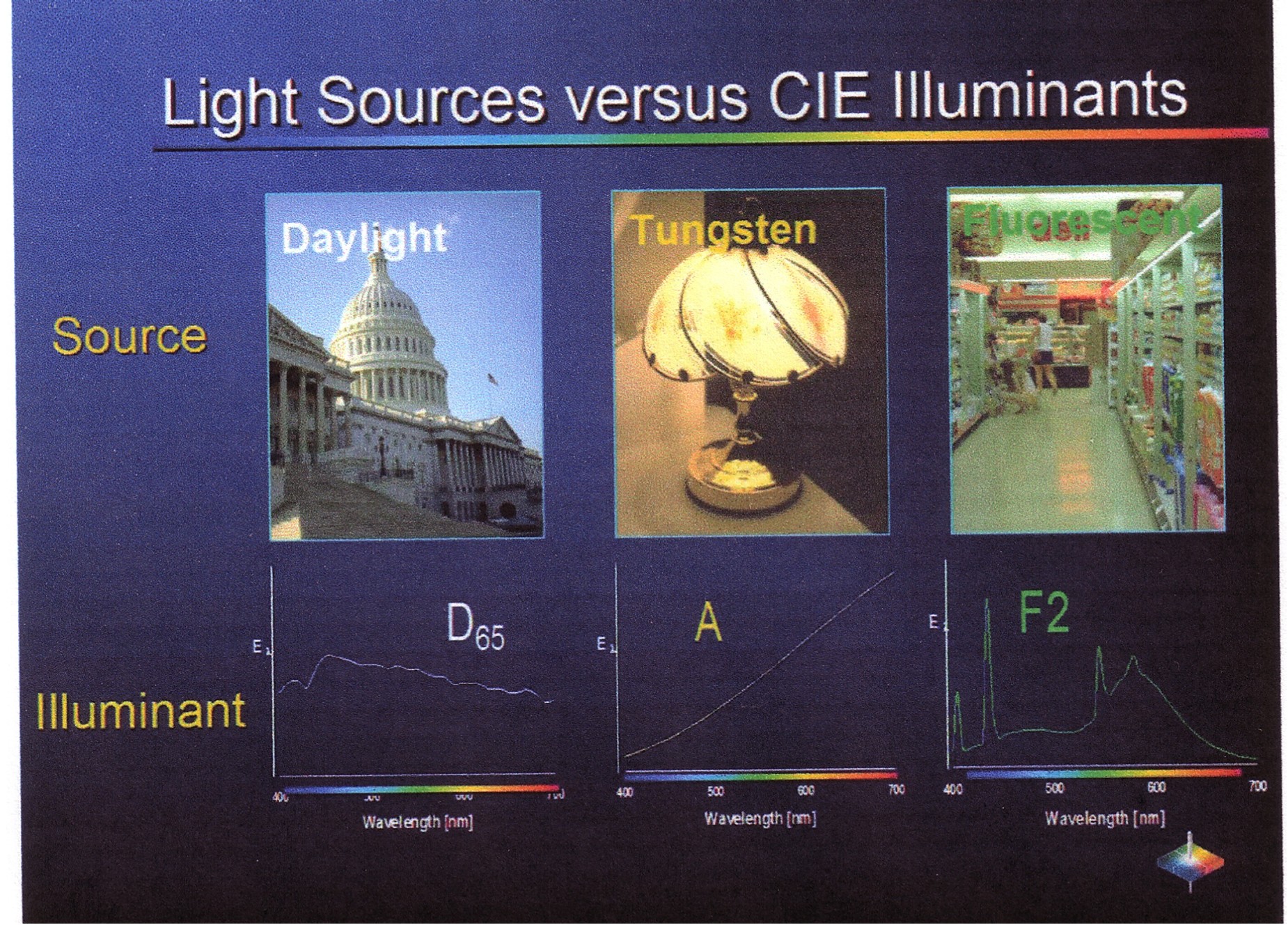 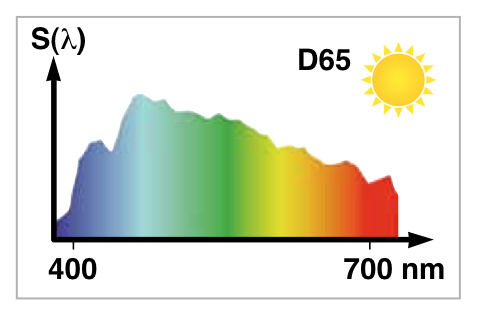 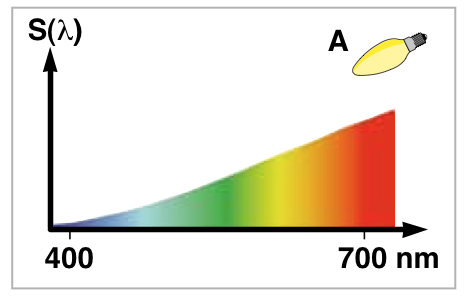 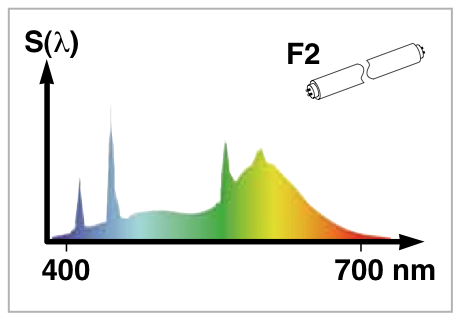 Componenti spettrali del D65
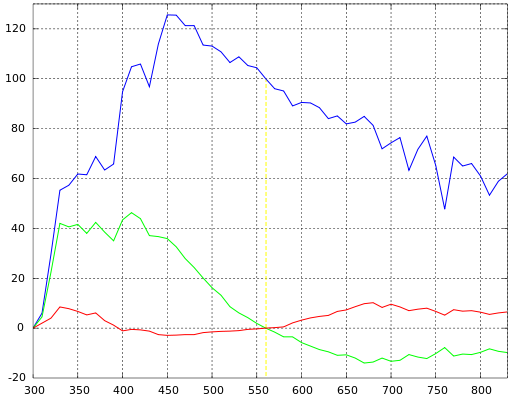 Lunghezza d’onda (nm)
Cosa serve per percepire il colore
Osservatore
Sorgente luminosa
Oggetto
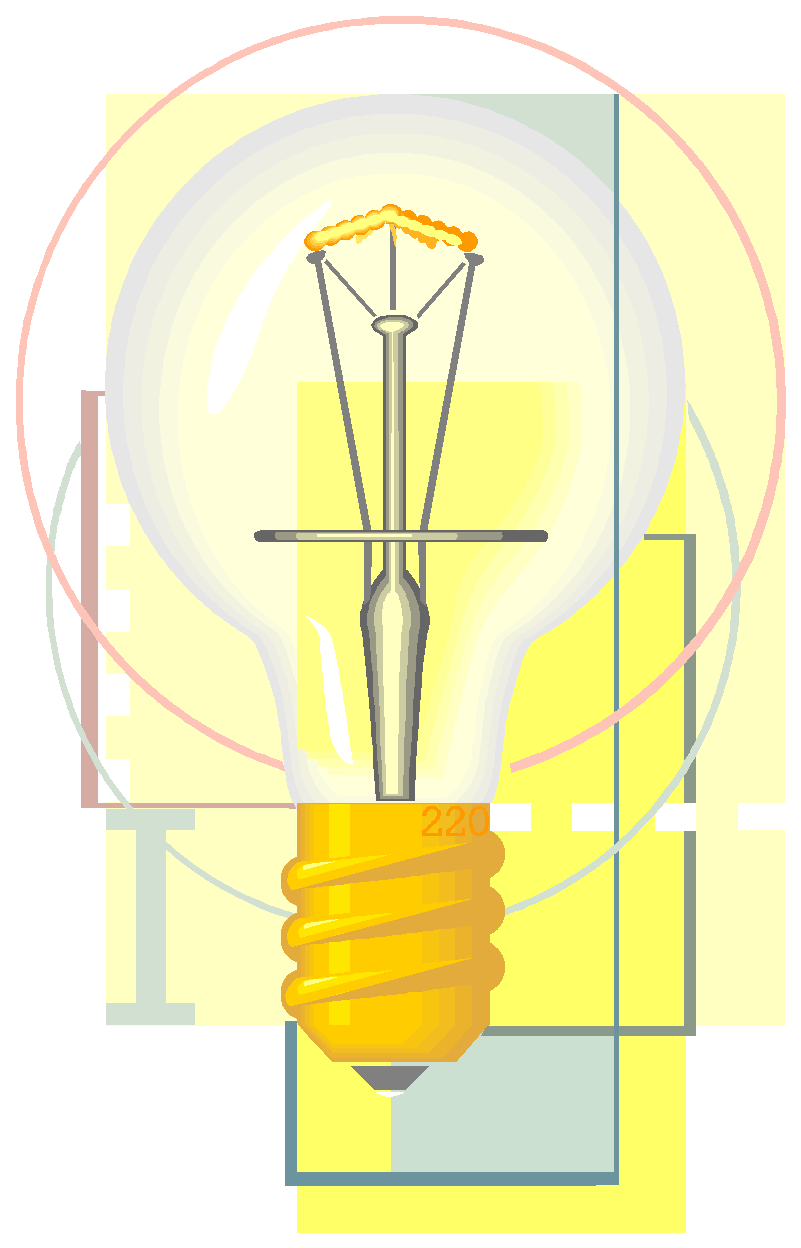 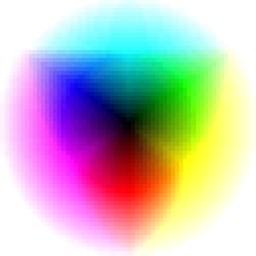 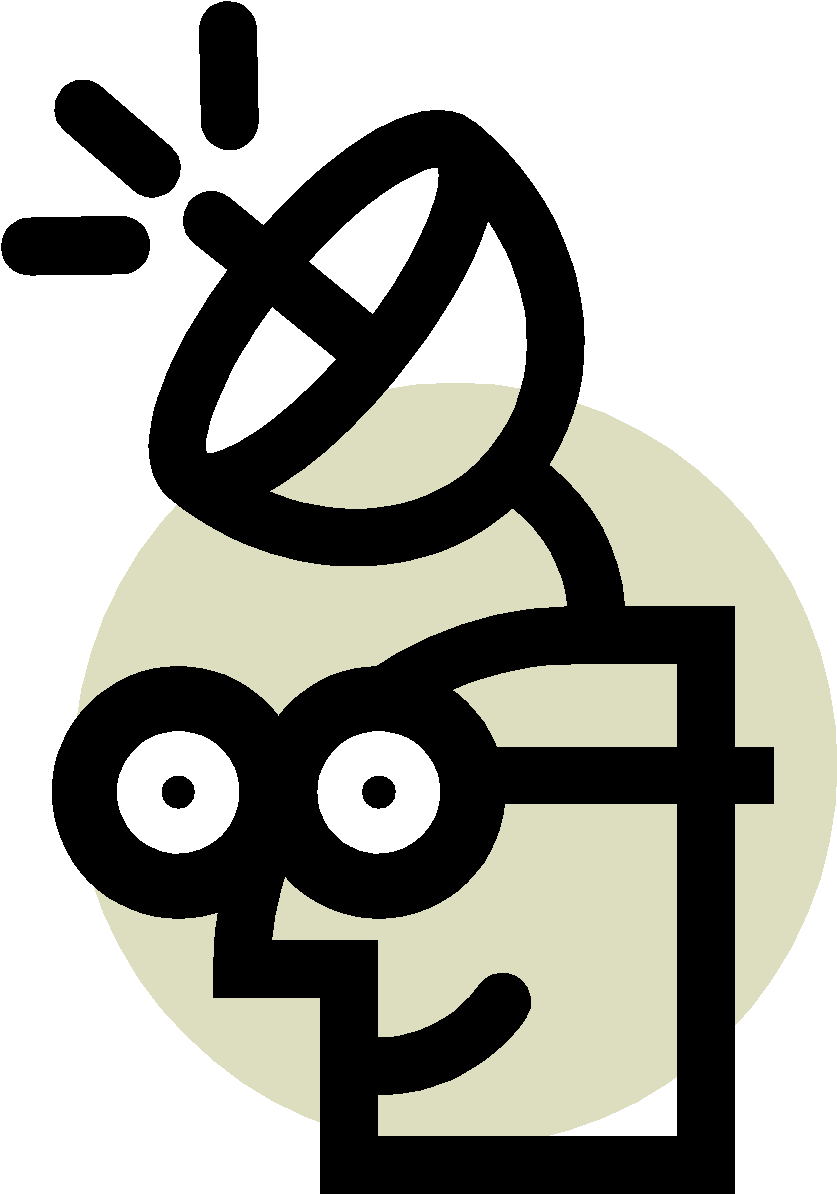 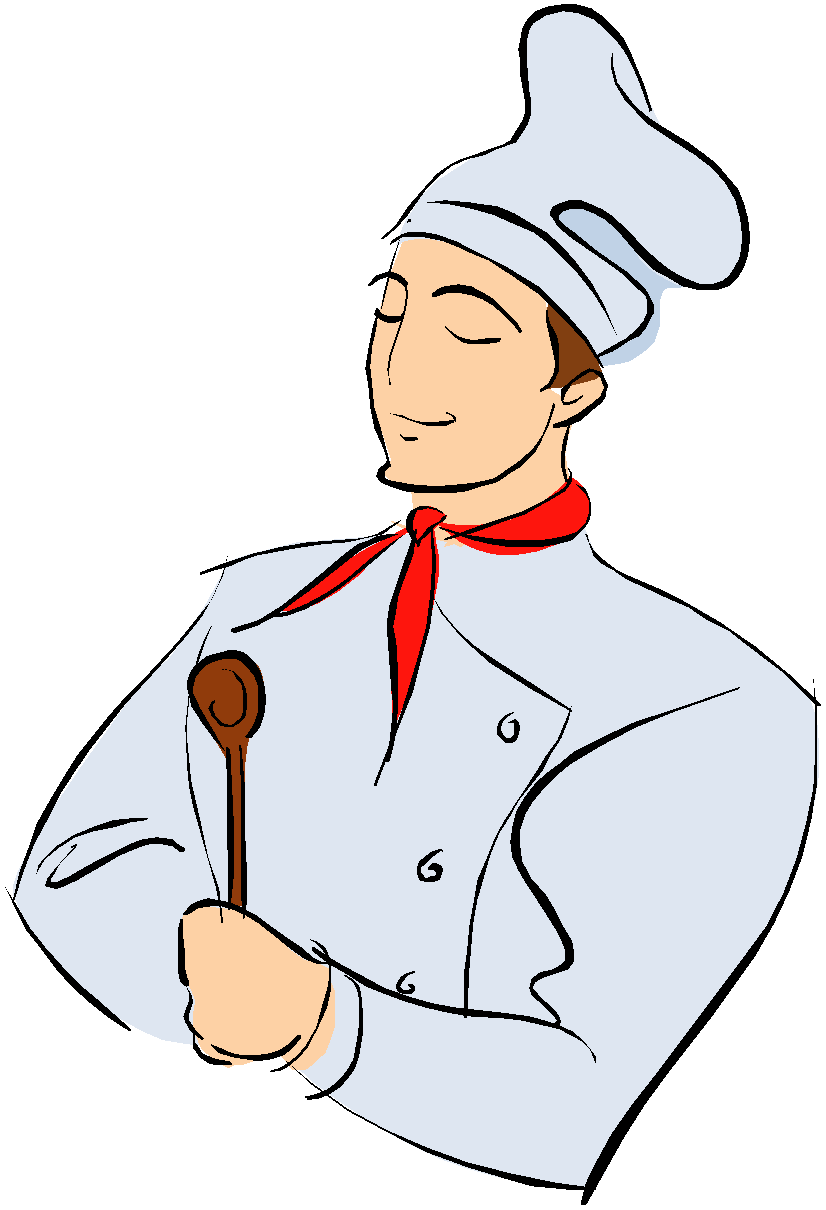 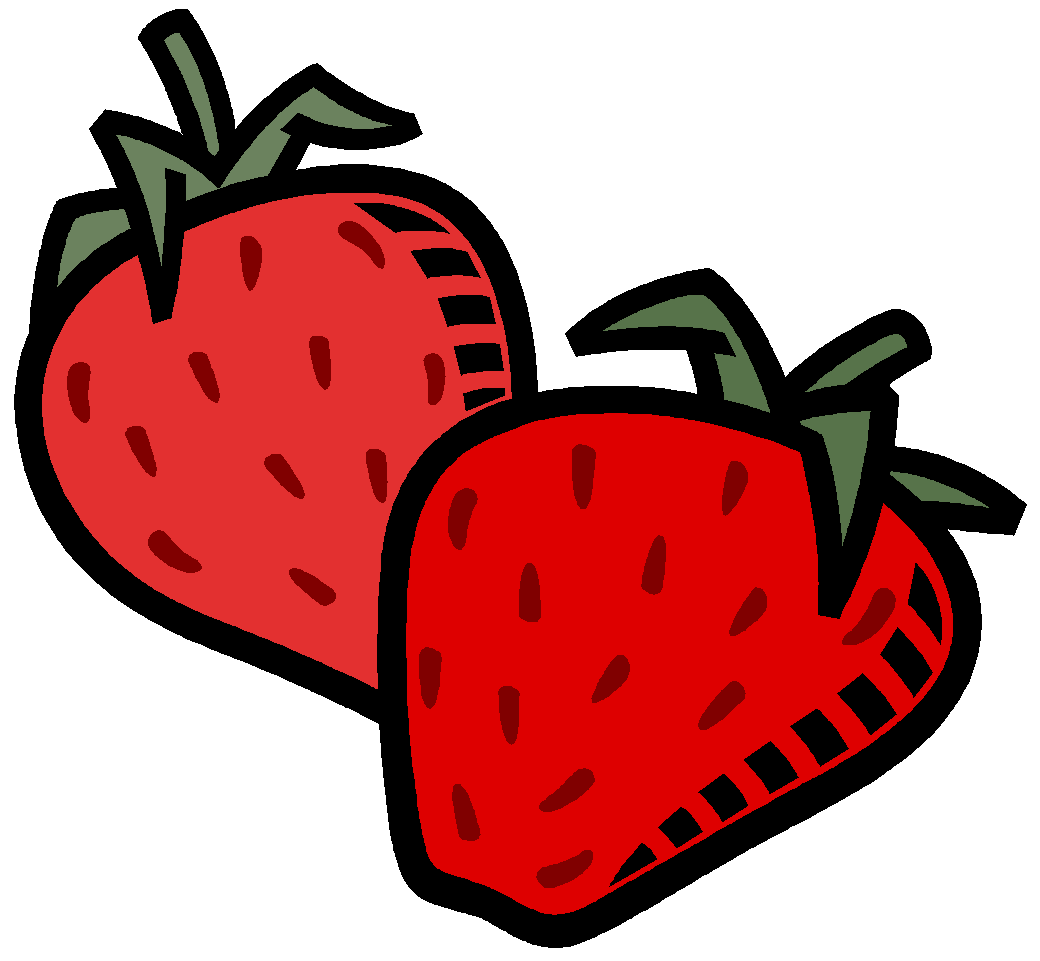 L’oggetto (corpo)
L’oggetto modifica la luce: i componenti cromatici dell’oggetto interagiscono con la luce, assorbendo selettivamente quella a specifiche lunghezze d’onda, riflettendo e/o trasmettendo altre componenti della luce
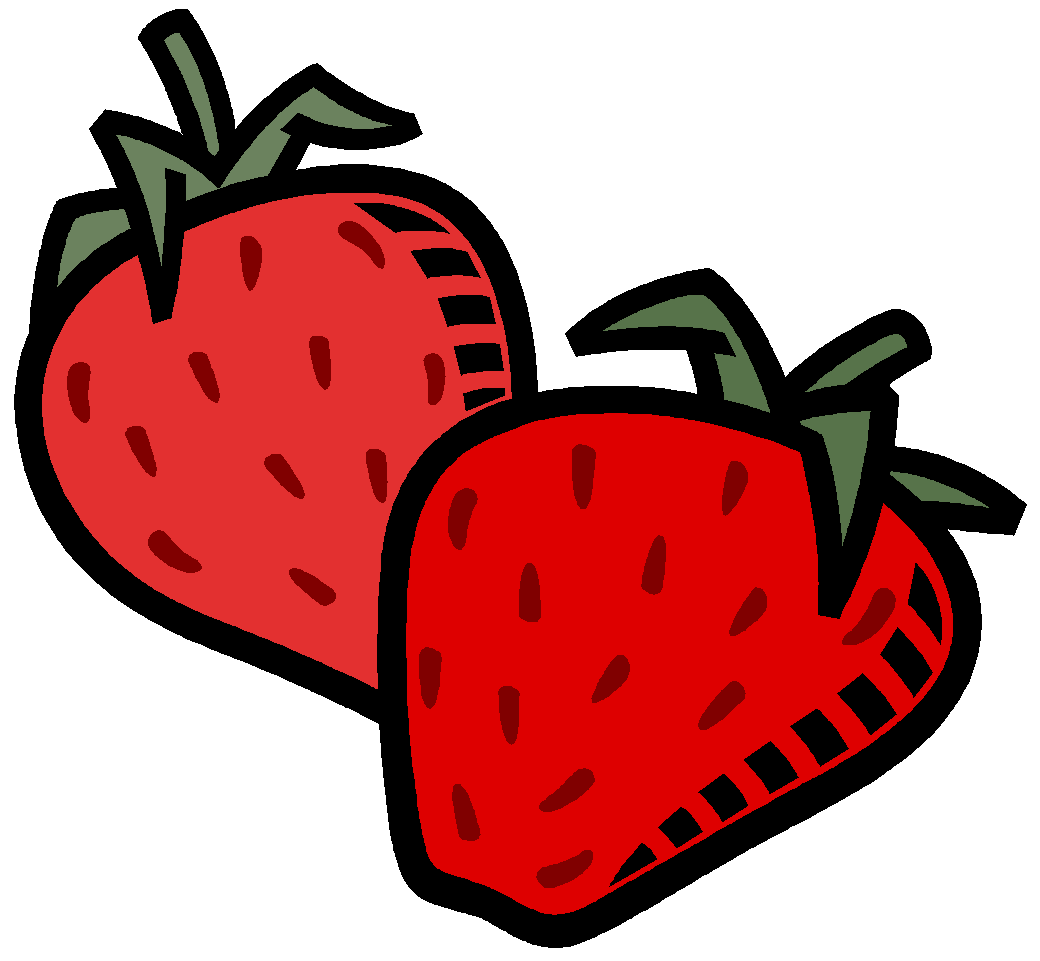 Da un oggetto la luce può essere:
TRASMESSA
RIFLESSA
ASSORBITA
RIFRATTA
α
Solo corpi trasparenti
Da un oggetto la luce può essere anche:
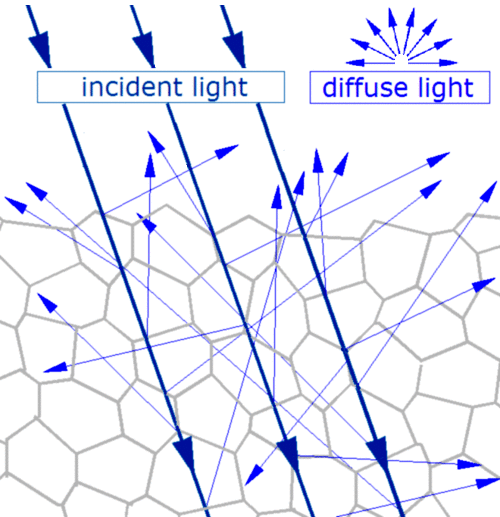 DIFFUSA
	(scattering o dispersione)

	Fenomeno di riflessione dovuto a caratteristiche  geometriche dell’oggetto che determinano la riflessione della luce incidente in modo disordinato in tutte le direzioni.
Luce incidente
Luce diffusa
La diffusione in corpo opaco:
Sono tutte dello stesso colore?
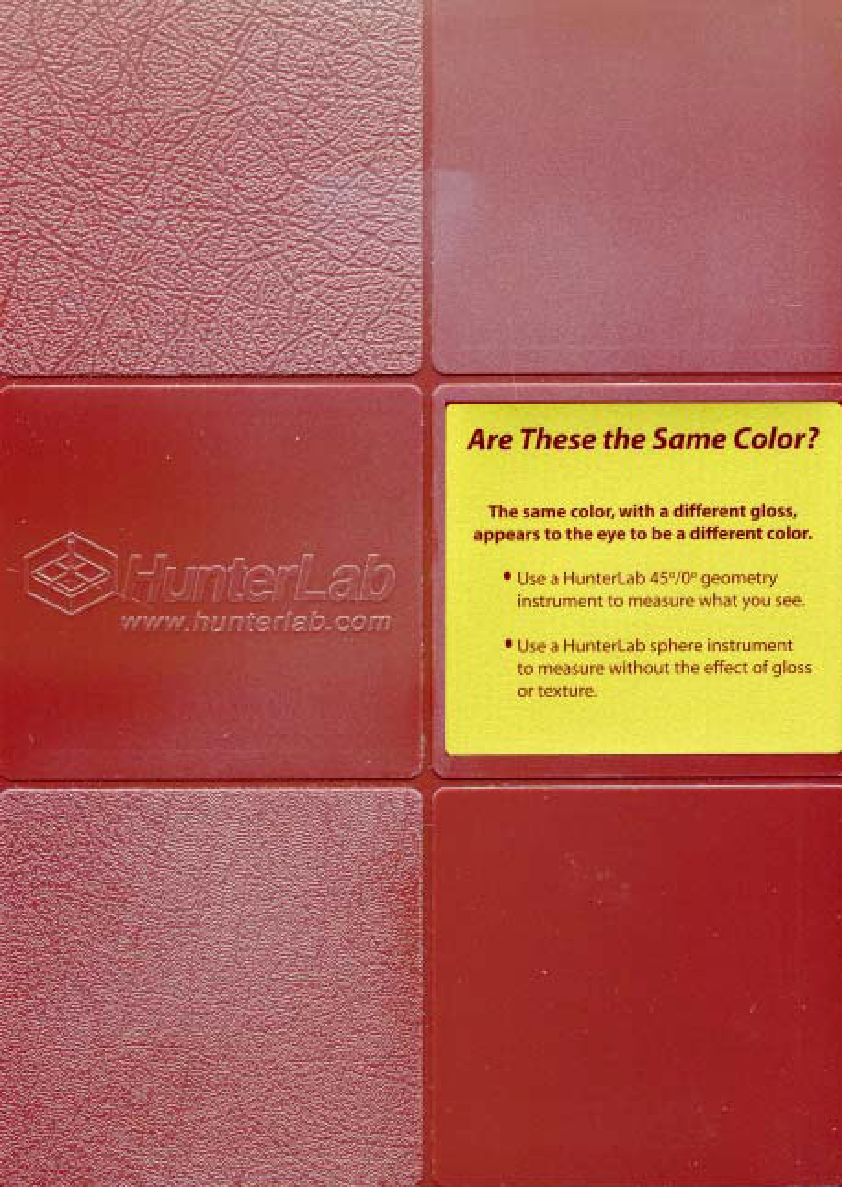 La diffusione in corpo opaco ruvido:
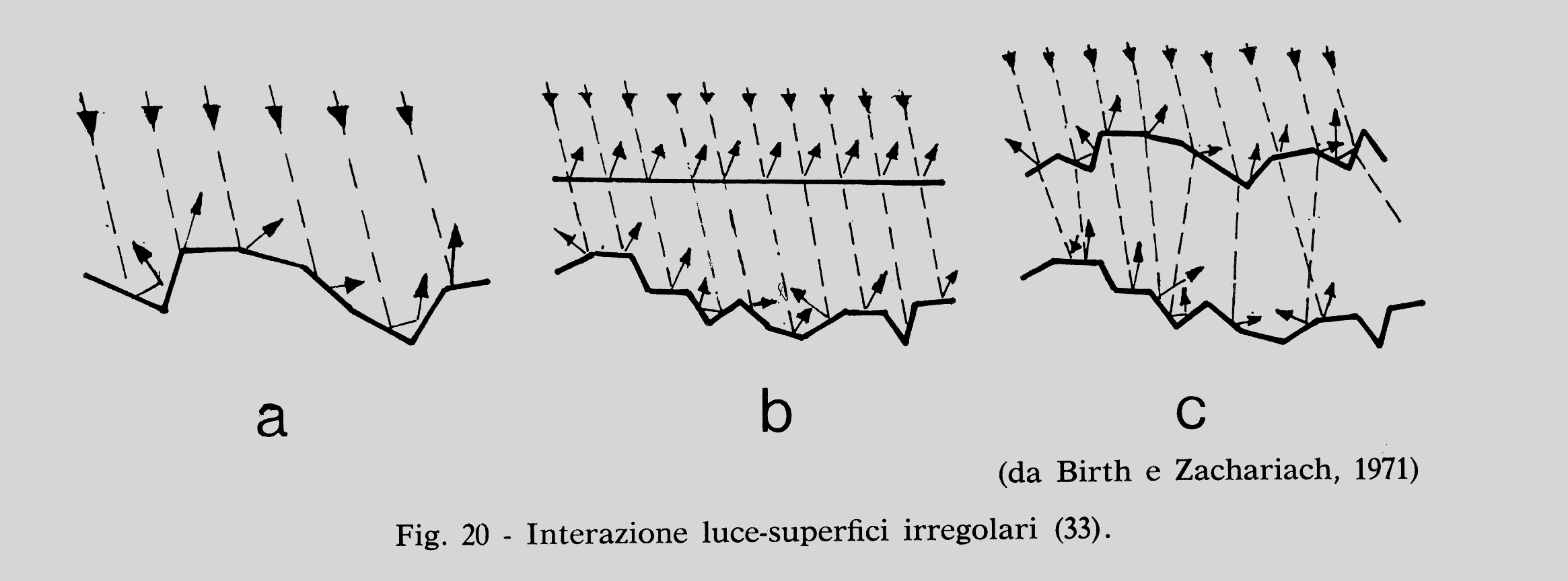 Una superficie irregolare determina la diffusione della luce facendo apparire il corpo ruvido e non lucido e facendolo apparire più chiaro.
La diffusione in un corpo curvato:
La luce colpisce la zona più esterna della parte convessa prima delle altre parti del corpo rendendo tale zona più luminosa
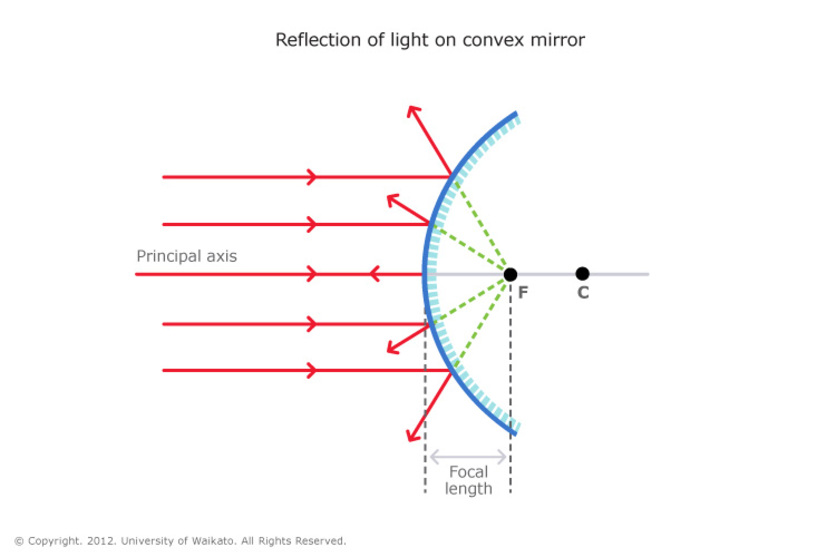 La diffusione in un corpo curvato:
Effetto cuscino o ‘pillowing effect’.
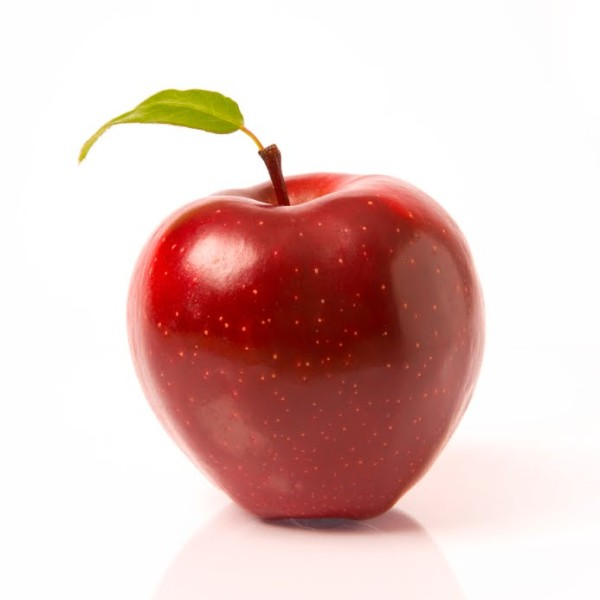 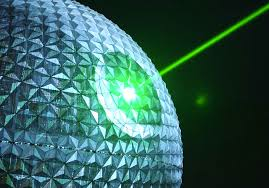 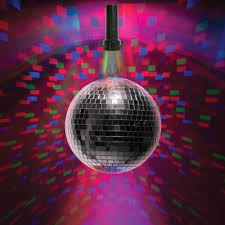 La diffusione in corpo trasparente:
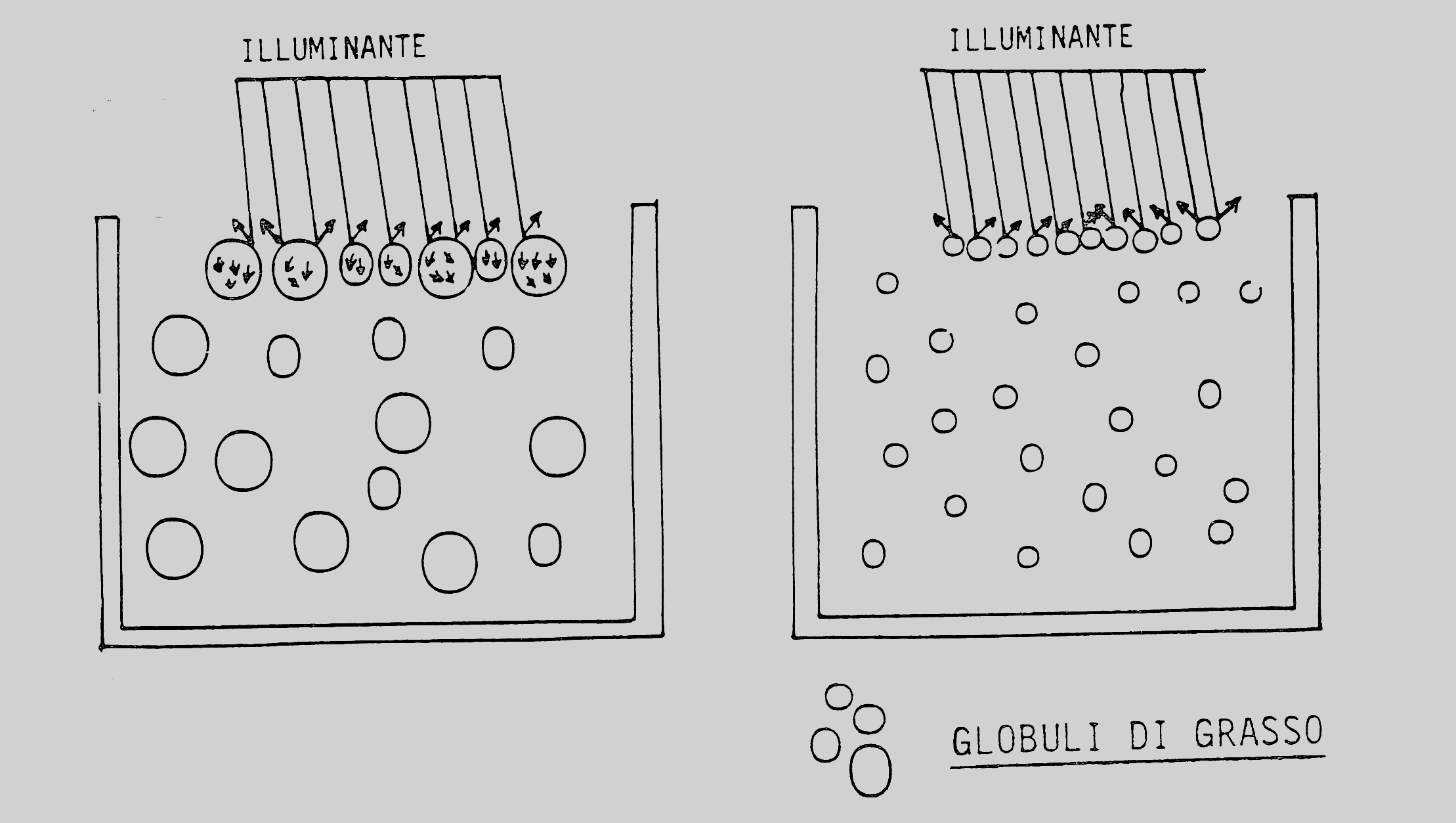 Tyndall scattering
 	Fenomeno di diffusione in liquidi trasparenti dovuto a presenza di particelle più o meno sferiche che diffondono la luce determinando il fenomeno della lattiginosità.
Colore ed interazione con la luce
Colori pigmentali

Colori strutturali
Bianco latte
Blu celeste
Blu marino
Ali delle farfalle
Soluzioni di nanoparticelle
La descrizione del colore
1905: Sistema di notazione di Munsell: utilizzo di una serie di gettoni di carta colorati classificati secondo tinta, luminosità e saturazione
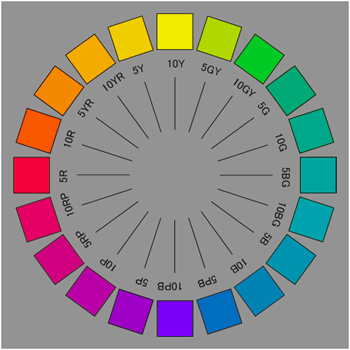 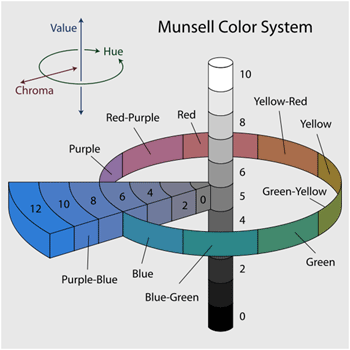 Semplice ma empirico
3D rendering
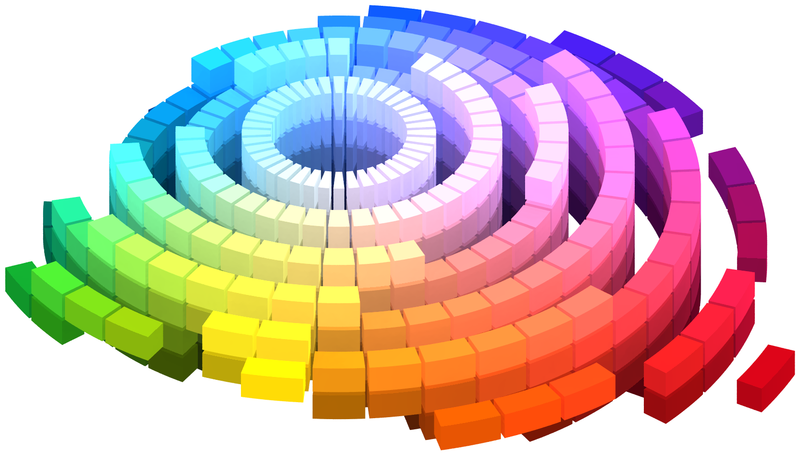 Prodotti commerciali
Tessere colorate
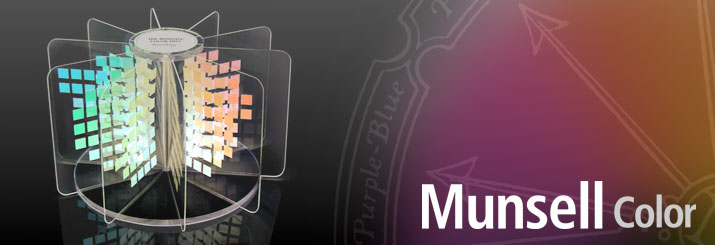 Formazione dell’immagine
I coni ed i bastoncelli si trovano nella retina; quindi l’immagine si forma posteriormente (come in una macchina fotografica) a livello della retina.
Le forme di un’immagine vengono percepite attraverso il contrasto tra colori
Analisi visiva
Ai fini dell’analisi visiva è indispensabile illuminare gli alimenti con una sorgente luminosa che emette lungo tutto lo spettro del visibile e sia standardizzata.

Ai fini dell’analisi visiva è indipensabile che la postazione di analisi sia di colore bianco o di colore chiaro in modo che le pareti possano riflettere la luce.
Analisi visiva
L’analisi visiva è indispensabile nei test sul consumatore perché egli si forma la prima opinione sulla qualità di un alimento attraverso la vista.

Fanno eccezione alcuni panel test condotti su alimenti il cui colore è ritenuto irrilevante ai fini della valutazione della qualità tecnologica (vedi olio di oliva).
IL NASO: organo dell’olfatto
La sensazione olfattiva è determinata dalla presenza di molecole volatili nella cavità nasale.

Le cellule sensoriali della mucosa nasale sono delle vere e proprie cellule nervose (neuroni), appendici del sistema nervoso centrale, localizzate in una piccola area sita nella parte superiore della cavità nasale.

Il muco presente nella mucosa funge da solvente delle sostanze responsabili delle sensazioni olfattive e ne consente il contatto con i recettori.
IL NASO: organo dell’olfatto
APPARATO OLFATTIVO
MUCOSA OLFATTIVA
I recettori olfattivi
I recettori olfattivi sono neuroni (cellule nervose).

Il potenziale di ricezione coincide col potenziale di azione e dà direttamente luogo ad uno stimolo elettrico che  viene trasferito al neurone successivo.

La sensazione olfattiva è una sensazione immediata perché non c’è la mediazione del neurotrasmettitore per la generazione del segnale elettrico. 

La frequenza e durata del segnale elettrico sono proporzionali alla concentrazione dello stimolo odoroso.
I recettori olfattivi (2)
Non esistono recettori specifici per ogni singolo composto odoroso ma sono stati identificati circa 400 recettori di tipo diverso ciascuno destinato al riconoscimento di categorie di molecole con particolari caratteristiche (gruppi funzionali o loro combinazioni)

Visto che un composto può essere caratterizzato da diversi gruppi funzionali, lo stesso composto può reagire con più di un recettore

Visto che composti diversi tra loro possono avere gli stessi gruppi funzionali, più di un composto può reagire con lo stesso recettore
I recettori olfattivi (3)
Di norma neuroni olfattivi che costituiscono lo stesso recettore si trovano vicini in un’area della mucosa olfattiva, ma c’è un certo grado di sovrapposizione tra le varie aree che non sono nettamente distinte.

A livello del bulbo olfattivo è possibile ricostruire una ‘mappa olfattiva’ costituita da tanti segnali provenienti da  ciascuna area della mucosa olfattiva che risponde ad un determinato odorante.

Un odore è quindi un’informazione complessa e la codificazione dell’informazione è di tipo ‘topografico’.
Sostanze odorose
Perché una sostanza presenti un odore è necessario che questa sia volatile, in modo tale che le molecole possano raggiungere l’epitelio olfattivo

La volatilità di una sostanza è favorita dalla temperatura

L’optimum di funzionamento della mucosa olfattiva si realizza intorno ai 37 °C, temperatura dell’organismo
Molecole volatili
Sostanze generalmente lipofile, che sono molto volatili ma poco solubili
Nel loro scheletro non contengono più di 20 atomi e il loro peso molecolare non supera i 300
Difficili da classificare in base alla forma perché rotazioni intorno ai legami semplici possono far assumere loro conformazioni diverse
Nelle stesse molecole, la presenza di gruppi funzionali e la loro diversa tendenza a legarsi con i recettori permettono di diversificare gli odori 
Le molecole volatili interagendo con i recettori in misura diversa, generano uno spettro caratteristico di segnali
Questi segnali vengono trasmessi al bulbo olfattivo e, dopo una parziale elaborazione, vengono inviate in altre zone del cervello
Molecole volatili: effetto matrice
Generalmente la molecola volatile, che forma un complesso con il sito recettore presente nella cavità nasale, si trova disciolta nell’alimento 

Il numero totale di molecole che raggiungono i recettori olfattivi dipende, oltre che dalla volatilità delle sostanza considerate, anche dai coefficienti di solubilità nelle diverse fasi
Intensità dell’attività odorosa
L’intensità odorosa di una sostanza viene quantificata per mezzo della concentrazione soglia dell’odore (Threshold Odor Concentration, T.O.C.) più bassa è la T.O.C., più alta l’intensità odorosa

Ci sono almeno tre soglie dell’odore, ognuno delle quali corrisponde ad una percezione differente:
-	Soglia di percezione assoluta, si riferisce alla concentrazione del composto odoroso che genera uno stimolo odoroso nell’annusatore
-	Soglia di riconoscimento dell’odore, si riferisce alla quantità di sostanza del composto odoroso che consente all’annusatore di identificare l’odore
-	Soglia di ripugnanza, odore talmente intenso da essere ripugnante
Soglie dell’odore
Le soglie dell’odore (Treshold Odour Unit o T.O.C.) più elevate corrispondono ad alcani, aromatici ed alcoli, mentre mercaptani e mercaptani insaturi presentano le soglie di odore più basse.

Un parametro che fornisce il contributo relativo dei singoli composti all’intensità dell’odore totale è il rapporto tra la concentrazione nell’estratto aromatico e la sua T.O.C., definito come valore dell’attività odorosa (Odor Unit, Uo). I composti con “Uo” superiore all’unità contribuiscono all’aroma totale del prodotto, più elevato è tale valore, più il composto definisce l’impronta odorosa dell’estratto totale.
Odori primari e loro soglie
“Odori Primari”, molecole per cui sono state individuate anosmie specifiche:

1 Urinoso	 (5α-androst-16-en-3-one; 0,00019 ppm*)
2 Pesce	 (trimetilammina; 0,001 ppm)
3 Malto	 (isobutiraldeide; 0,005 ppm)
4 Menta	 (L-carvone; 0,0056 ppm)
5 Eucalipto (1,8-cineolo; 0,011 ppm)
6 Muschio	 (ω-pentadecalattone; 0,018 ppm)
7 Sperma	 (1-pirroline; 0,02 ppm)
8 Sudore	 (acido isovalerico; 0,12 ppm)
	
* T.O.C. in aria.                                              (Amoore, 1982)
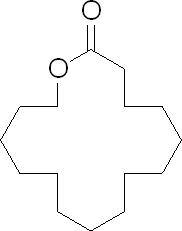 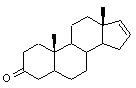 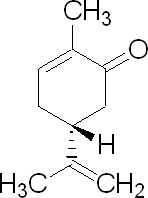 1
4
6
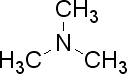 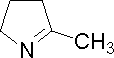 2
7
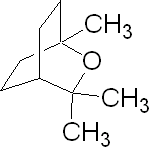 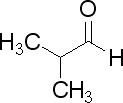 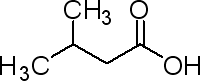 3
5
8
Formule chimiche
Odori complessi
Molti organismi vegetali ed animali nonché ingredienti ed alimenti derivati sono caratterizzati dalla presenza di svariati composti odorosi presenti in differenti rapporti relativi. 

Negli estratti odorosi di prodotti alimentari, l’elevato numero di composti e la loro possibile combinazione determina una vera e propria impronta digitale odorosa.

Un parametro che fornisce il contributo relativo dei singoli composti all’intensità dell’odore totale è il rapporto tra la concentrazione nell’estratto aromatico e la sua T.O.C., definito come valore dell’attività odorosa (Odor Unit, Uo). I composti con “Uo” superiore all’unità contribuiscono all’aroma totale del prodotto; più elevato è tale valore, più il composto definisce l’impronta odorosa dell’estratto totale.
Odori complessi
La presenza di svariati composti odorosi presenti in differenti rapporti relativi determina l’impronta digitale odorosa di molti alimenti e sostanze naturali.

Al fine di descrivere gli odori complessi il cervello umano fa ricorso all’esperienza e alla capacità di comparazione, quindi descrive gli odori per similitudine rispetto ad odori di sostanze già note.

Gli odori complessi vengono descritti attraverso sinonimi.
Classificazione odori (base 7 o 10)
1. canforacei (canfora), 
2. eterei (etere dietilico, cloroformio),
3. floreali (aldeidi, terpeni),
	fruttati (esteri)
	fermentati (alcoli e acidi)
4. mentati (terpenoidi: carvone), 
5. muschiati (lattoni), 
6. pungenti (acidi),
7. putridi (butirrato) 
	terrosi (geosmina).
Fattori che influenzano il T.O.C.
Il T.O.C. sembra modificarsi in seguito a particolari condizioni che riguardano l’individuo. Nelle donne varia la sensibilità olfattiva nelle varie fasi mestruali: a risultato di variazioni ormonali a livello della mucosa dell’epitelio olfattivo. Nei soggetti anziani, la soglia di percezione è più elevata, il fenomeno non del tutto chiaro, è attribuibile o al decremento nella rigenerazione dei recettori olfattivi, oppure, ad una incapacità più “centrale” di astrarre la corretta etichetta verbale della memoria semantica. 
Nei soggetti, fumatori e non, che quotidianamente frequentano locali esposti al fumo, aumenta il livello di percezione, producendo delle valutazioni inferiori rispetto ai non fumatori. Dovuto sia alla piridina contenuta largamente nel tabacco, che al n-butanolo contenuto in piccole quantità; il fenomeno è da attribuire maggiormente ad un decremento sensoriale piuttosto che ad un fenomeno di assuefazione.
Presenza di fattori di disturbo: odori estranei a quello in analisi. Durante l’analisi sensoriale evitare l’uso profumi o evitare odori di fumo dovuti a recente esposizione al fumo.
Fattori che influenzano il T.O.C.
Alcuni soggetti mostrano l’incapacità di percepire un numero limitato di odori affini cioè presentano nei confronti degli odori primari una anosmia specifica.
Nella persona anosmica aumenta la soglia di percezione di determinate sostanze che appartengono alla stessa classe di sensazioni primarie e viene influenzata la percezione di odori più complessi.
Soglia di identificazione
L’abilità ad identificare sia la qualità che l’intensità degli odori sembra essere facilitata dalla pratica.

L’efficacia dei training dipenderebbe da variabili operanti insieme, quali la familiarità delle sostanze odorose e l’esistenza di una forte associazione tra l’odore e il suo nome.
Valutazione della Uo o Ou
Per determinare la Uo si ricorre all'analisi gascromatografica-olfattometrica (GCO). 
Tecnica analitica utilizzata per valutare il contributo odoroso di ciascuno dei composti volatili presenti negli estratti aromatici e quindi per selezionare i composti che definiscono le caratteristiche sensoriali olfattive di un prodotto. 
Essa comporta la separazione e la quantificazione per via gascromatografica dei composti volatili presenti negli estratti aromatici e la selezione dei composti aventi proprietà odorose tramite la valutazione olfattometrica condotta da un annusatore.
Memorizzazione delle sostanze odorose
La memoria umana può essere stimolata attraverso due meccanismi: 

- La rievocazione (memoria volontaria)
- Il riconoscimento (memoria involontaria)

Nella prima si richiede la riproduzione dell’evento, nella seconda invece l’identificazione dell’evento all’interno di un insieme di eventi (inclusi i distrattori).
Non è semplice rievocare gli odori, in quanto non direttamente riproducibili, anche se si utilizzano tutti gli strumenti semantici che abbiamo a disposizione, è impossibile “imparare a memoria” un odore, ma è possibile riconoscerlo attraverso diversi test. Secondo alcune teorie è impossibile rievocare gli odori.
Nella memorizzazione verbale, dove un’immagine od una parola viene memorizzata grazie alla ripetuta stimolazione unidirezionale delle cellule nervose per poi essere dimenticata definitivamente, annullandosi all’incirca in quattro mesi. Gli odori si trovano in un “magazzino sensoriale” chimico all’interno del quale si attenua la loro intensità, stabilizzandosi a livelli che sembrano mantenersi costanti per un lungo intervallo di tempo, circa un anno. Il ricordo di questi, non è un evento isolato, ma concerne episodi significativi che rievocano cibi e aromi (flavour e texture). Mentre un episodio, che è solo legato all’evento, non sembra farci rivivere i profumi del tempo: cioè episodi che riguardano il cibo, l’ambiente e le altre persone.
La stabilità del ricordo anche per tempi di ritenzione piuttosto lunghi è anche resistente ai fenomeni di interferenza retroattiva ovvero alle esperienze di apprendimento successive. Mentre tale tipo di memorizzazione non è resistente alla interferenza proattiva, ovvero la prima esperienza andrà successivamente ad influenzare il ricordo di quelle successive, restando sempre impressa in quanto resistente all’oblio. Ciò equivale a dire che un addestramento errato oppure una diversa esperienza olfattiva non può essere cancellata o per lo meno minimizzata da successivi interventi addestrativi.
100
Episodi significativi
90
Figure
% Memorizzazione
80
Odori presentati in laboratorio
70
0
2
4
6
8
10
Mesi
Memorizzazione delle sostanze odorose: curve dell’oblio
ORGANI DEL GUSTO
Gli organi del gusto sono le gemme gustative formate da cellule di sostegno e da cellule gustative, collegate alle fibre nervose mediante sinapsi

Le gemme gustative sono localizzate in prevalenza sulla lingua, ma si ritrovano anche nel palato molle, nella faringe, nell’epiglottide e nella mucosa della guancia

Tali strutture sono contenute in diversi tipi di papille (fungiformi, filiformi, vallate e foliate) che hanno grandezza e localizzazione differenti
Gemma o calice gustativo
LA LINGUA
La sensazione gustativa
Quando le sostanze gustative di un alimento entrano in contatto con le gemme gustative, l’interazione tra la molecola e il suo recettore provoca alcune modificazioni a livello della cellula recettrice 

Modificazione determina un potenziale di ricezione (differenza di carica) che provoca la liberazione di un neurotrasmettitore su un neurone postsinaptico che a sua volta produce un potenziale di azione e perviene al talamo e quindi alle aree gustative della corteccia celebrale

La frequenza e la durata del segnale elettrico sono proporzionali alla concentrazione della sostanza.
La sensazione gustativa
I potenziali di ricezione provocano la liberazione di un neurotrasmettitore su un neurone postsinaptico che, a sua volta, produce potenziali d'azione che raggiungono il cervello. 

	La sensazione gustativa è mediata da un neurotrasmettitore e non immediata come quella olfattiva.
La sensazione gustativa
Il riconoscimento tra recettore e stimolo è avviene per via indiretta e la configurazione stereochimica dello stimolo è importante (soprattutto per il gusto dolce e amaro)

 Per i gusti acido e salato si parla di sensazione diretta
LA LINGUA
Sulla superficie della lingua si trovano zone specifiche dotate di sensibilità gustative differenti nei confronti dei quattro gusti fondamentali:

dolce (parte apicale-esterna)

salato (parte laterale e apicale-interna)

acido (parte laterale)

amaro (parte posteriore)
Disposizione papille sulla lingua
I, 1 dolce

II, 2 salato

III, 3 acido

IV, 4 amaro
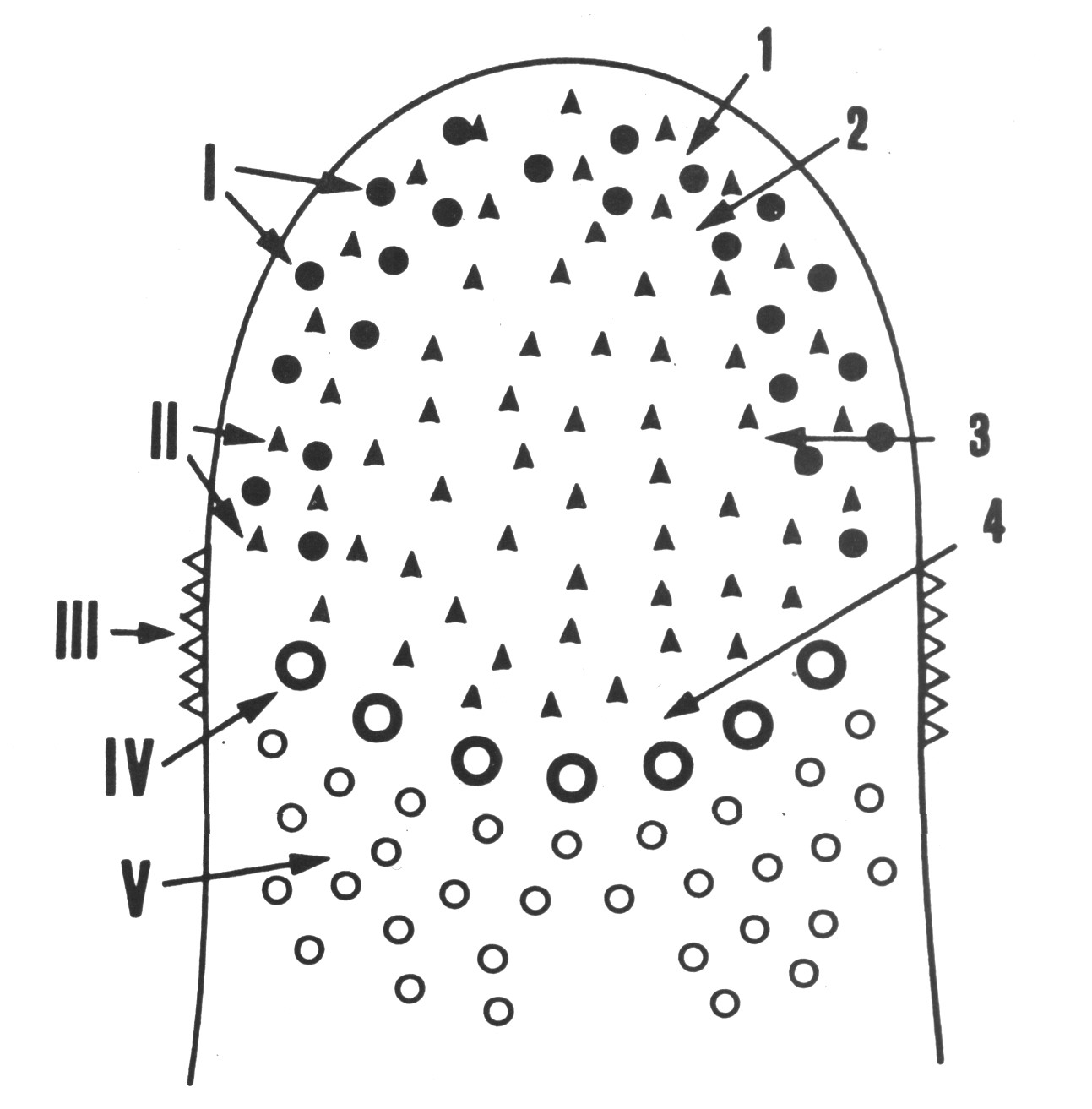 Perché gusti fondamentali
Gusti fondamentali perché sono stati individuati i recettori specifici per le sostanze che danno origine a queste sensazioni:

Dolce: zuccheri (rif. saccarosio)
Salato: sali (rif. cloruro di sodio)
Acido: acidi organici ed inorganici (rif. ac. citrico)
Amaro: alcaloidi, aminoacidi, peptidi, polifenoli (rif. caffeina)

Le sostanze gustative sono idrofile e devono essere solubilizzate nella saliva per poter reagire con recettori
Altre sensazioni gustative
1 Gusto (recettori specifici)

Umami (Sapido). Aminoacidi e peptidi (rif. glutammato monosodico)

3 Sensazioni (non esistono recettori specifici)

 Metallico: metalli di transizione (rif. solfato ferroso)
 Astringente: tannini (rif. acido gallico o tannico)
 Piccante: alcaloidi (rif. capsaicina)
Struttura chimica e gusto
L’individuazione delle strutture chimiche responsabili delle diverse sensazioni gustative è un problema ancora non completamente risolto

Ci sono essere sostanze che pur presentando la stessa formula bruta hanno una diversa disposizione degli atomi nello spazio e quindi sono diversamente adattabili ai recettori gustativi presenti sulla superficie della lingua
Quantificazione delle sostanze gustative
soglia di apparizione, che rappresenta l’intensità minima dello stimolo in grado di suscitare una sensazione non identificata, di fornire cioè l’idea che c’è “qualcosa” senza riuscire a riconoscere la natura

soglia assoluta o di identificazione, al di sopra del quale lo stimolo viene riconosciuto
Altri stimoli non gustativi
Vengono definiti “aromi” gli stimoli generati dalle sostanze odorose che vengono percepiti per via retronasale.

Tutti gli altri stimoli (generalmente complessi) comunemente definiti "sapori" sono determinati dall’insieme di stimoli gustativi e olfattivi, e non devono essere considerati gusti.
ORGANI DEL TATTO
Gli organi del tatto interessati nell’analisi sensoriale sono le mani, la lingua, i denti, il palato, la faringe e la laringe

Sensazione tattile determinata dalla stimolazione meccanica di recettori (meccano recettori) legati a neuroni terminazioni nervose

Queste terminazioni nervose sono collegate indirettamente con il sistema nervoso centrale
I recettori tattili
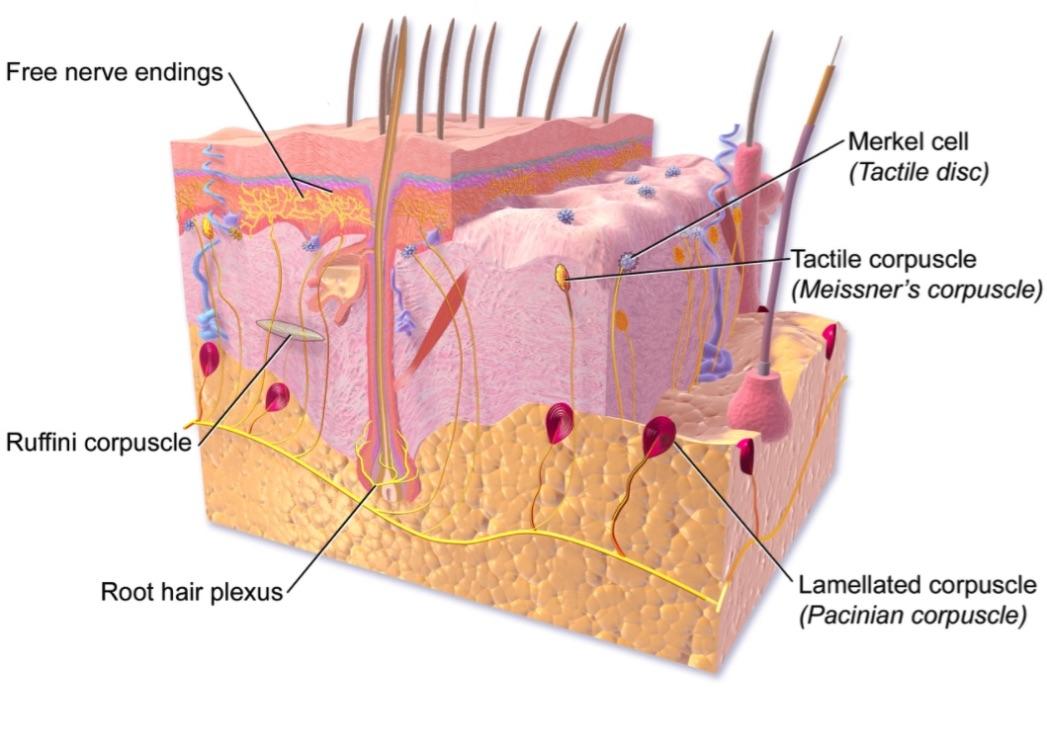 Teminazione nervosa libera
Cellula di Merkel (o disco tattile)
Corpuscolo tattile (o di Meissner)
Corpuscolo di Ruffini
Corpuscolo di Ruffini
Corpuscolo lamellare (o di Pacini)
Plesso della radice pilifera
I recettori del tatto
Alcuni recettori (cutanei, muscolari e radici dei denti) ci informano sui diversi stimoli meccanici (meccanocettori)

Esistono anche recettori cutanei superficiali (nocicettori) che provocano la sensazione di dolore e recettori profondi (termocettori) che permettono di percepire le fluttuazioni termiche.
Sensazione tattile
La sensazione del tatto è determinata dalle caratteristiche fisico-meccaniche del prodotto, a loro volta determinate dalla natura chimica dei componenti e dal tipo e dal numero di legami chimici intermolecolari

La sensazione tattile è determinata anche dallazione meccanica che noi esercitiamo sull’alimento per toccarlo o masticarlo
Le caratteristiche cinestetiche
Quell’insieme di sensazioni dovute alla struttura del prodotto e al suo comportamento meccanico

Vengono percepite principalmente col tatto e con il senso muscolare (es. viscosità), ma anche con la vista (es. viscosità, spalmabilità) e l'udito (es. croccantezza, effervescenza).
Caratteristiche cinestetiche
Apprezzabili al tatto (via vista, mani o utensili)

Elasticità (corpi elastici o viscoelastici): capacità di recupero     
                                                                        dopo deformazione
Durezza (corpi elastici o viscoelastici): resistenza a
                                                                    deformazione o taglio
 Ruvidità (corpi elastici o viscoelastici): irregolarità superficie
 Spalmabilità (corpi viscoelastici) capacità di un corpo viscoelastico di fluire sotto l’azione di una forza rimanendo coeso)
 Oleosità (corpi viscoelastici o liquidi): effetto lubrificante
 Viscosità (corpi viscoelastici - liquidi): resistenza a scorrimento (es. versamento o rotazione nel bicchiere)
Caratteristiche cinestetiche          (corpi elastici e viscoelastici)
Apprezzabili alla masticazione (via denti, lingua e palato)

 Durezza (forza necessaria per tagliare o comprimere)
 Coesitività (contrario friabilità)
 Masticabilità (n° cicli masticazione prima di deglutire)
 Granulosità/cremosità (irregolarità della struttura interna)
 Adesività al palato
Caratteristiche cinestetiche
Apprezzabili senza masticazione (via lingua e palato)

Corpi elastici
Ruvidità (irregolarità superficiale)
Forma

Corpi viscoelastici o liquidi pseudoplastici
Granulosità
Viscosità o spalmabilità (capacità di un corpo viscoelastico di fluire sotto l’azione di una forza rimanendo coeso)

Corpi liquidi
Oleosità (effetto lubrificante)
Viscosità (resistenza a scorrimento durante deglutizione)
Frizzante (sensazione di solletico o prurito)
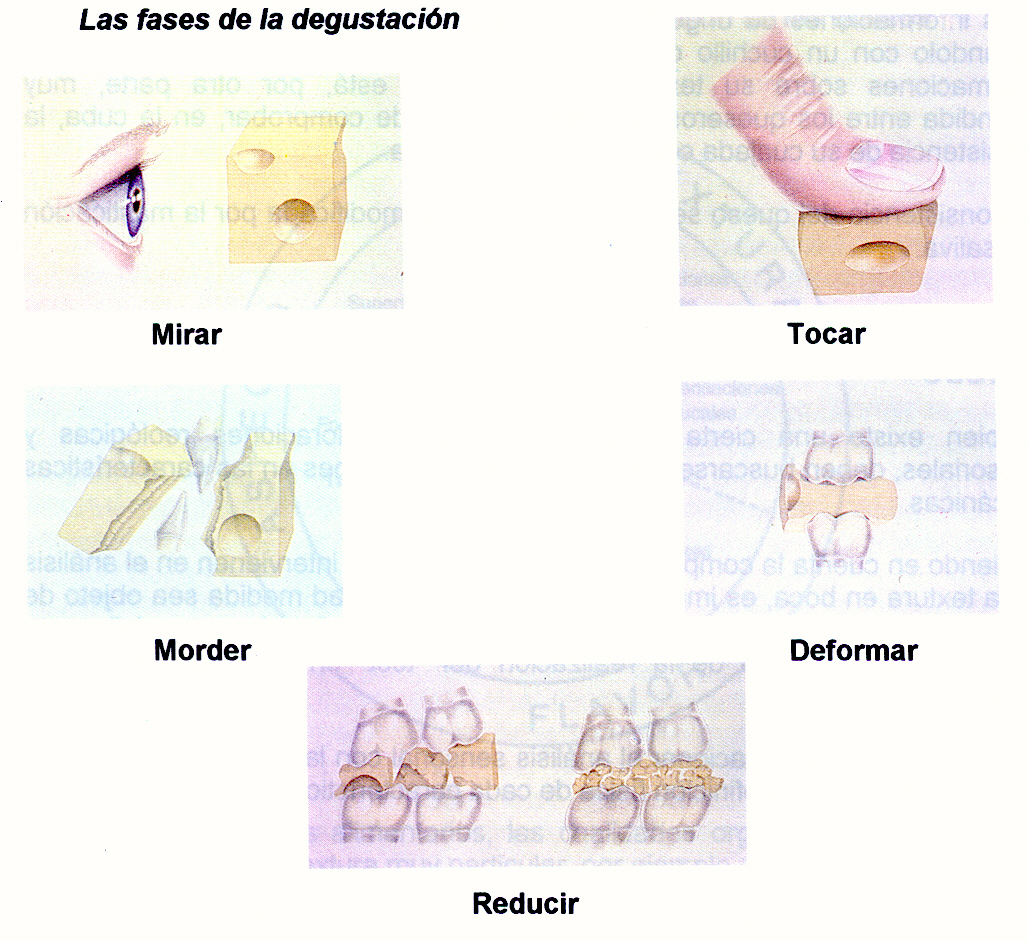 Osservazione
Contatto-deformazione
Rottura 
(morso con incisivi)
Deformazione-rottura
(morso con molari)
Riduzione (con molari)
Corpi viscoelastici
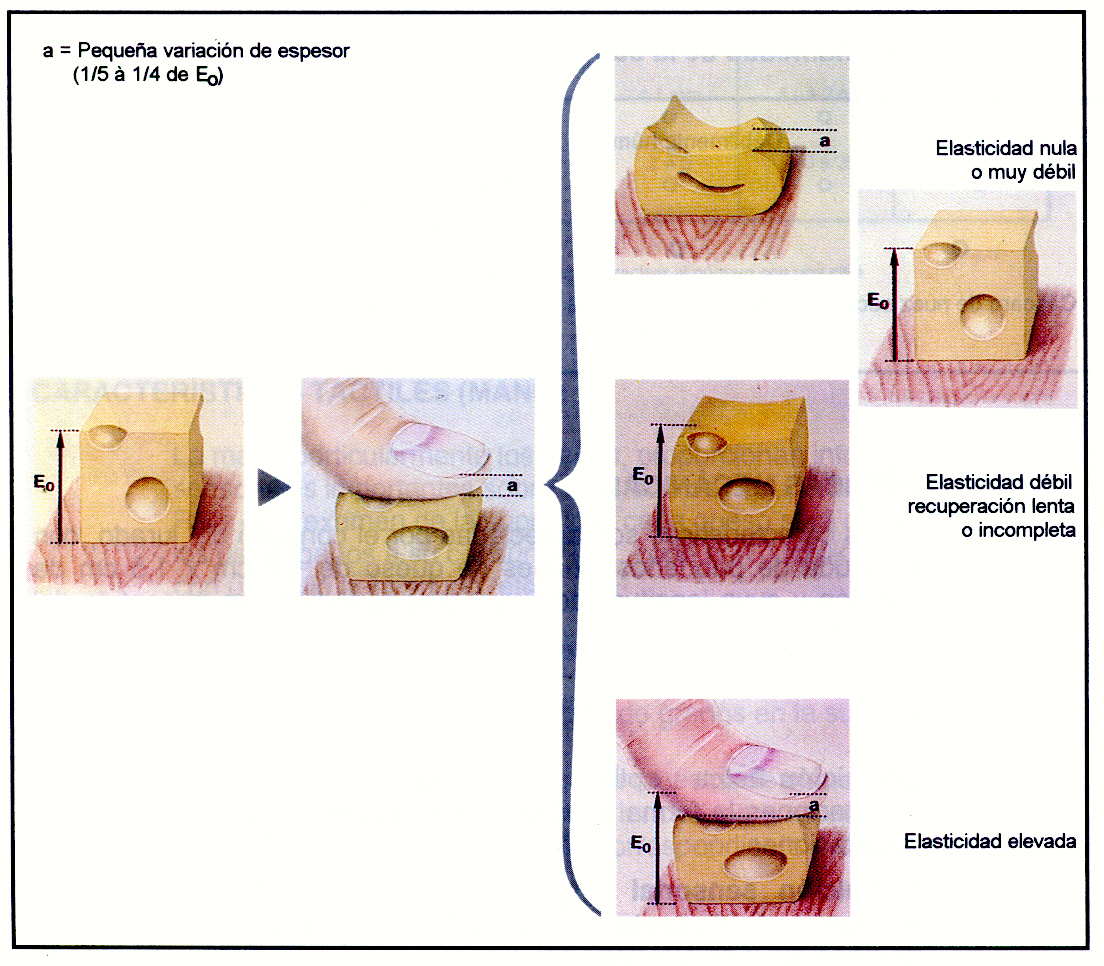 Variazione di spessore 1/3 o 1/4
Poco elastico
Elastico
(recupero incompleto)
Elasticità
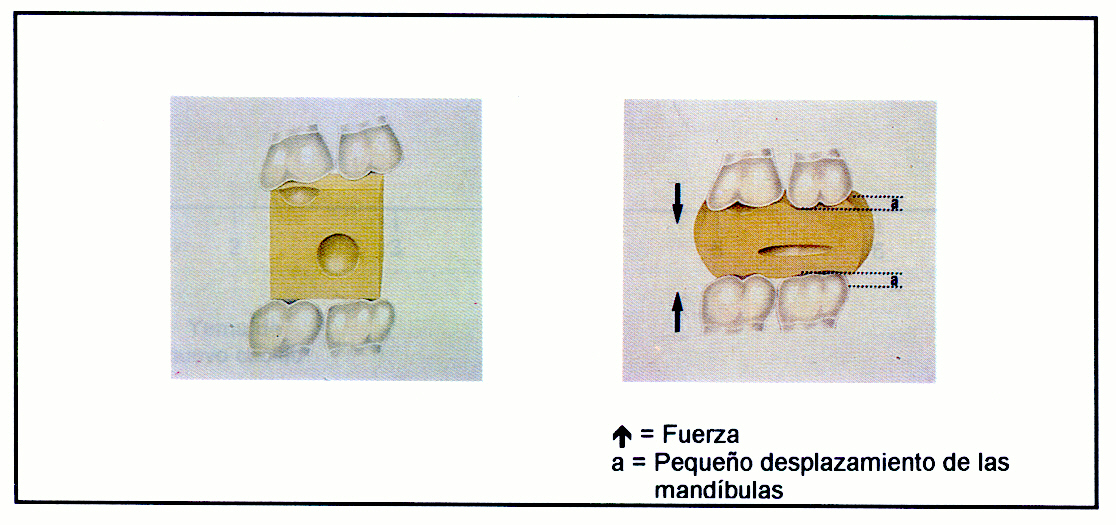 Forza
Piccolo spostamento della mandibola
La durezza
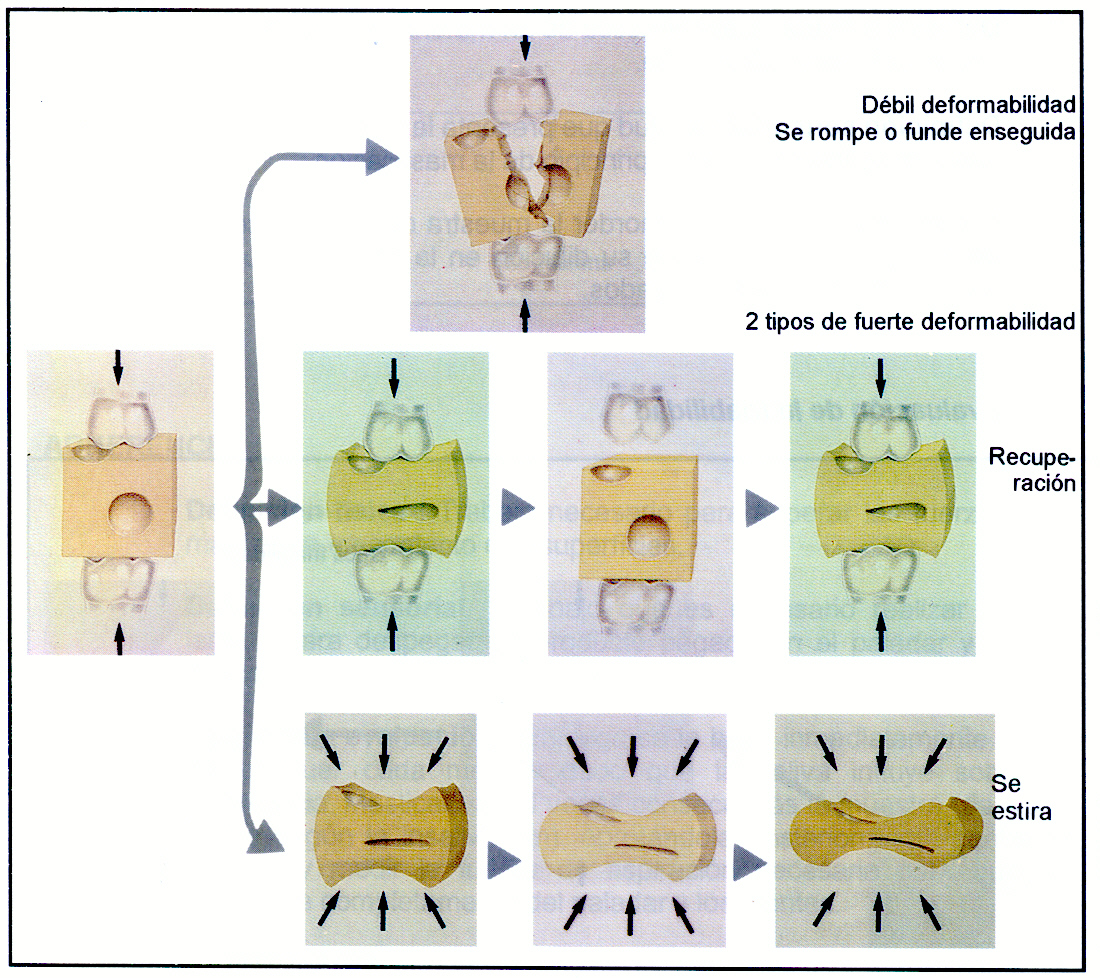 Deformabilità debole - friabilità
Diversi tipi di deformabilità:
Recu-
pera
Si
stira
Deformabilità-coesività
Viscosità o corpo del vino
Influenzata positivamente da:
Alcol 
Estratto secco
Glicerolo
Polifenoli (tannini)

Influenzata negativamente da:
pH
Apprezzabile tramite:

Vista
Lingua
Palato
ORECCHIO
Si divide in tre parti anatomiche:

orecchio esterno

orecchio medio

orecchio interno
Fisiologia dell’udito
L’orecchio esterno (padiglione auricolare) che ha principalmente la funzione di dirigere le onde sonore verso una membrana: timpano

L’orecchio medio contiene tre elementi ossei, collegati tra loro mediante dei legamenti, che formano una catena di ossicini, nota con il nome di martello, che trasmette al liquido dell’orecchio interno le vibrazioni della membrana timpanica quando questa è sollecitata dalle onde sonore. 

Nell’orecchio interno, ed in particolare nella coclea, alloggiano i recettori periferici capaci di accogliere gli stimoli sonori e di trasmetterli poi lungo le fibre del nervo acustico sino ai centri nervosi
Orecchio medio
Recezione del suono
La possibilità di recepire i suoni aventi diversa frequenza come toni distinti è legata alla capacità della coclea di risolvere le diverse frequenze tra i 200 ed i 2000Hz

Per frequenze inferiori ai 200Hz la membrane vibra in tutta la sua lunghezza
Le caratteristiche sonore degli alimenti
Legate essenzialmente alla percezione di croccantezza 

La croccantezza è una caratteristica importante in molti alimenti:

-	Patatine fritte
-	Cialde per gelati
-	Crackers
- 	Biscotti
Ortofrutticoli (mele, pere, lattuga, sedano)

Concorrono alla percezione del ‘frizzante’
Friabilità e croccantezza
Per friabilità si intende la tendenza di un alimento elastico di disgregarsi o sbriciolarsi sotto l’azione di una forza

Per croccantezza si intende la proprietà di un alimento di produrre un suono quando si disgrega

Patatine fritte: friabili e croccanti
Mela: croccante ma non friabile
Formaggio grana: friabile ma non croccante
Percezione di una sensazione
soglia di apparizione, che rappresenta l’intensità minima dello stimolo in grado di suscitare una sensazione non identificata, di fornire cioè l’idea che c’è “qualcosa” senza riuscire a riconoscere la natura

soglia assoluta o di identificazione, al di sopra del quale lo stimolo viene riconosciuto.
Sopra la soglia di identificazione
La risposta che si ottiene da uno stimolo organolettico è proporzionale all’intensità dello stimolo stesso; si può allora determinare la relazione che intercorre tra queste due variabili:

	R = f (S, A, Pf)
	ove:
	R = risposta
	S = stimolo
	A = riassume le condizioni ambientali
	Pf = riassume le condizioni psico-fisiche 		  dell’individuo
Sopra la soglia di identificazione
Si può considerare costante A e Pf in modo da ottenere una relazione con una sola variabile:
	
	R = K1 log (S) – K2

	Questa legge stabilisce che esiste una relazione logaritmica tra lo stimolo e la risposta sensoriale
Sopra la soglia di identificazione
soglia differenziale, definita come la minima variazione di intensità di uno stimolo in grado di essere percepita (Just Notable Difference); variazione che aumenta all’aumentare dell’intensità o dello stimolo

soglia terminale (o di saturazione), definita come valore massimale dello stimolo al di sopra del quale non si percepiscono più differenze di intensità
Funzione stimolo-risposta
1
JND1 = 0,025
JND2 = 0,050
JND3 = 0,100
Soglia di saturazione
Soglia di identificazione
Cenni di psicologia della percezione
Fattori non sensoriali che influenzano la preferenza e la scelta del consumatore
Scelta d’acquisto
Non solo le proprietà sensoriali degli alimenti ma anche un grande numero di fattori non strettamente ‘sensoriali’ ma ‘percettivi’ influenzano le decisioni che i consumatori prendono rispetto al cibo. 
Si può classificare queste decisioni attraverso una serie di domande fondamentali:

(1) Cosa comprare? (fattori non-sensoriali o meglio percettivi)
(2) Cosa mangiare? (fattori non-sensoriali o meglio percettivi)
(3) Mi piacerà? (fattori sensoriali)
(4) Quanto ne mangio? (fattori fisiologici: sazietà e soglia di saturazione)
Scelta d’acquisto
Nella psicologia della percezione gli studi sui fattori non sensoriali si concentrano soprattutto sulle domande

	Cosa comprare?
	Cosa mangiare?

	Le due domande influenzano la decisione d’acquisto ma non avvengono sempre congiuntamente e non sono influenzate dagli stessi fattori.
Fattori che influenzano la scelta d’acquisto
Prodotto/servizio dipendenti: 

Prezzo
Convenience
Tecnologia di produzione
Implicazioni salutistiche
Marca
Ruolo sociale
Contesto di consumo
Fattori che influenzano la scelta d’acquisto
Consumatore dipendenti:

Ruolo familiare
Valori culturali
Influenza dei media
Fattori demografici
Auto-stima
Scelta d’acquisto
Interdipendenza tra fattori sensoriali e non sensoriali 

Interdipendenza dei diversi fattori non sensoriali (sovrastrutture)
Prezzo
Sforzo richiesto per l’ottenimento di un bene o servizio (per chi compra).
	Compensazione per la fornitura di un bene o servizio la cui produzione ha richiesto uno sforzo (per chi vende).

	Nell’economia occidentale il concetto di prezzo è sempre più identificato con uno sforzo monetario.
Prezzo
Per quanto riguarda l’influenza psicologica del prezzo, essa viene misurata in termini di compensazione. 

	Tanto più restrittivi sono i vincoli economici, tanto più sono percepiti i concetti di sforzo e compensazione.
Bilancio benefici-inconvenienti
Condizioni di ristrettezza finanziaria spingono il consumatore a bilanciare un fattore qualitativo verso gli altri ogni volta che prende decisioni sul cibo.

	Bilanciamento beneficio vs inconveniente
Esempio di bilanciamento
OGM vs OGM-free

OGM 
(+) maggiore convenienza (shelf-life più lunga, facilità d’uso, benefici salutistici conclamati)
(-) incertezza sugli effetti (etici, ambientali e salutistici)

Maggiore è la ristrettezza finanziaria maggiore è la tendenza al bilanciamento (sensibilità al prezzo).
Sensibilità al prezzo
Sensibilità al prezzo di due gruppi di consumatori verso OGM
I step: scelta OGM-free e OGM indifferenti a prezzo P
II step: due diverse opzioni (sconto e surplus)
Come investigare la sensibilità al prezzo?
1.	 Dichiarazione di disponibilità a pagare (WTP o willingness to pay)

	C’è sempre differenza tra l’intenzione e l’azione. 
	Quando si chiede ad un consumatore quanto denaro è disposto a pagare per un certo prodotto c’è sempre un effetto di sovrastima (il bilanciamento viene operato solo al momento dell’acquisto).

2. I mercati sperimentali in cui i partecipanti usano il loro denaro per comperare cibi che si trovano normalmente in commercio offrono alternative di investigazione.
Esempio metodologico
Studio preliminare
	Investigazione su WTP circa due prodotti con diverse caratteristiche e segmentazione del gruppo di consumatori che percepiscono in modo “positivo” (+) e “negativo” (-) tali caratteristiche. 
Esperimento
	Per ogni gruppo omogeneo di consumatori in un bancone di un mercato sperimentale vengono posti due tipi di prodotti uno etichettato con informazione “positiva” (+) ed uno con informazione “negativa” (-) riguardo una caratteristica. 
Investigazione
	Qual è la massima somma di denaro che sareste disposti a pagare per scambiare il prodotto “negativo” con quello “positivo”.
Esempio pratico
Studio preliminare: 
	preferenza tra carne tenera e dura (69% dei partecipanti preferisce carne tenera).
	36% dei partecipanti (52% di quelli che preferiscono la carne tenera) dichiara disponibilità a pagare (WTP) di $ 3,46/kg per carne tenera.
Esperimento: 
	due campioni di carne etichettato come “probabilmente duro” ed “garantito tenero” rispettivamente vengono posti sul bancone di un supermercato. 
Investigazione
	Ai partecipanti che hanno preferito la carne tenera viene chiesto qual è la massima somma di denaro che sarebbero disposti a pagare per scambiare il prodotto “probabilmente duro”, distribuito gratuitamente, con quello “garantito tenero”.

Risultati 
	51% dei consumatori disposti a pagare $ 3,68/kg.

In questo caso WTP dichiarata si è rivelata attendibile
Motivazioni e scelta d’acquisto
I mercati sperimentali possono essere utilizzati per investigare l’importanza relativa dei fattori sensoriali e non-sensoriali nella determinazione della scelta d’acquisto ed il reale valore percepito di diversi beni.
Prezzo come indicatore di qualità
Primo aspetto
Per quanto concerne la percezione della qualità, il prezzo può assumere anche un valore positivo che si riflette sull’intenzione d’acquisto. 
A volte il consumatore riconosce ad un prodotto con un prezzo alto una superiorità qualitativa (giustificativo).

Secondo aspetto
Uno sconto sul prezzo influenza la decisione d’acquisto spostandola su un bene succedaneo (agnello verso vitello) o può indurre all’accumulo delle scorte prodotto (stoccaggio di caffè, prodotti in scatola) anche a fronte di uno sforzo (riduzione di convenience) es: congelamento.
Altri fattori non sensoriali
Convenience

 Tecnologia di produzione

 Effetti salutistici

 Marca

 Questioni sociali e culturali

 Contesto di consumo
Fattori non sensoriali
Influenzano l’aspettativa del consumatore circa l’alimento

 L’aspettativa influenza il gradimento

 Gradimento influenza la disponibilità a  pagare (WTP)
Convenience
Tradizionalmente: ‘facilità d’uso’ 
	‘facilità di preparazione’, e ‘facilità di gestione’: esigenze determinate da vincoli di ‘tempo’ dettati da ritmi lavorativi o impegni familiari

  Oggi la domanda di convenience è così alta che è uno dei 3 maggiori driver di innovazione nell’industria del cibo.
Concetto di convenience
Tutto ciò che richiede un tempo od uno sforzo extra per compiere un atto appare un inconveniente.
Tutto ciò che riduce tempo o sforzo (o frustrazione) per compiere un atto è conveniente (convenient).

Esempio: 
Prendere un hamburger dalla finestra di un McDrive è un pasto che non richiede shopping, preparazione, cottura e pulizia, quindi ‘idealmente’ nessuno sforzo.
Preparare le lasagne per una cena serale ha più inconvenienti; bisogna pianificare gli ingredienti, comperarli, preparare e cuocere il piatto e ripulire dopo la cena. Tutte queste attività richiedono tempo e sforzo.
Estensione del concetto di convenience
Consumatori chiedono delle soluzioni ‘convenienti’ non solo per quanto riguarda il tempo di preparazione ma ad ogni livello del processo del pasto.

	Per pasto si intende una serie di step che vanno dalla pianificazione di ciò che si vuole mangiare a quando il cibo è finito e si deve pensare ai piatti ed agli avanzi.
Come può essere raggiunta la convenience?
Riducendo tempo e sforzo per la preparazione di un pasto.

	La relazione tra tempo e sforzo è complessa. Questa complessità è dovuta all’interdipendenza dei due fattori: tutto ciò che richiede sforzo prende tempo (non si può correre o camminare per un tempo pari a zero).

	Per di più lo ‘sforzo’ come costrutto non è facilmente percepibile in quanto è una grandezza multi-dimensionale e comprende elementi fisici, cognitivi ed emozionali.

	Lo ‘sforzo percepito’ associato alla cottura di un piatto complicato come, ad esempio, le lasagne può essere radicato nella scarsa conoscenza del piatto o nella scarsa abilità di cucinare.
Esempi di convenience
Velocità d’uso.
Pasti pronti all’uso, carne, pane e pasta precotti, pizza in 2 minuti.

Facilità d’uso 
Packaging user-friendly (possibilmente atti a consumarci il pasto per poi smaltirli)
Modificazione cibo:  kiwifruit nani (grandi come un acino) con pericarpo glabro ed edibile.

L’innovazione guidata dalla ricerca di convenience è però molto più ampia:

Facilità di reperimento
Supermarket aperti 24 h, 7 × 7, shopping on-line con consegna a domicilio, supermarket d’emergenza nelle stazioni di benzina. 

Riduzione dei vincoli spaziali
Porzioni piccole e monouso, contenitori di dimensioni e forme funzionali. Peperoni quadrati.
Riflessi della convenience
Mangiare e bere in automobile (es. McDrive) ha indotto necessità di avere in auto frigoriferi e sedili resistenti agli acidi e facilmente lavabili.
Tecnologia di produzione
Biologica vs intensiva

Tradizionale vs non tradizionale

 OGM

 Packaging

Differenti aspettative da parte del consumatore
Tecnologia di produzione
OGM e benefici 

Aspetto visivo

 Prezzo più basso (non sempre trainante)

 Convenience

 Fisici (prestazioni, salutistici)

 Ambientali
Tecnologia di produzione: OGM
Disponibilità ad accettare (WTA)

 WTA: somma che il consumatore è disposto ad accettare per sostituire un cibo OGM-free per uno contenente OGM
Tecnologia di produzione: OGM
WTA

> per benefici personali
 (performance, convenience, salute)

< per benefici generali 
 (ambientali, sociali es. benessere animale)
Tecnologia di produzione
Produzione e trasformazione

Agricoltura biologica (residuo zero)

 Irraggiamento

 Additivi

 Tecnologia produttiva
Tecnologie di produzione
Trasformazione:

 Freddo

 Liofilizzazione

 Essiccamento

 Calore

 Irraggiamento
+
accettazione
-
Proprietà salutistiche
Beneficio vs rinuncia


Rinuncia: prezzo, convenience, fattori sociali
Proprietà salutistiche
Disponibilità a pagare 


> Benefici  a breve termine


< Benefici a lungo termine
Ostacoli al consumo di alimenti salutistici
Conoscenza dei benefici

Gap tra conoscenza e intenzione

Gap tra intenzione e azione
Marca
Definizione legale ed economica 

Nome, simbolo, disegno, o una combinazione di tali elementi, con cui si identificano prodotti o servizi di uno o più venditori al fine di differenziarli da altri offerti dalla concorrenza.

 Una specifica relazione istituita in un dato mercato tra una determinata domanda, una determinata offerta e una determinata concorrenza
Marchio e marca
Al contrario del marchio che è un concetto statico di natura giuridica, la marca è un concetto astratto e dinamico .

La marca è nella testa dei consumatori. Se un consumatore parla di Nike non si riferisce solo ad un'impresa produttrice di articoli sportivi ma evoca un modo di vivere e vestire sportivo, giovanile e di moda.
Marca: definizione estesa
Costrutto percettivo sintetico in grado di attivare sequenze di rappresentazioni mentali che collegano valori (economici, sociali, ambientali), benefici (funzionali e simbolici) e attributi (tangibili ed intangibili) dei prodotti offerti.

 La marca è un’astrazione della percezione del prodotto in un marchio.
Marca e scelta del consumatore.
Il consumatore non compra sempre seguendo criteri oggettivi e razionali, ma prova un’esperienza simbolica ed occasionale.

 Nome commerciale, packaging, immagine, aspetto, promozione, distribuzione fisica, prezzo concorrono nella percezione del prodotto.
Fattori sociali, etici e politici
Consumo socialmente responsabile
 - Prodotti provenienti da determinate aree
   Aree privilegiate (IGP)
	Aree penalizzate (boicottaggi)
	
 - Prodotti commercio equo-solidale
 - Prodotti bio
 - Prodotti senza test su animali
 - Prodotti riciclati in parte o totalmente
 - Prodotti DOP ed IGP
Fattori sociali, etici e politici
Boicottaggi 

Etici (Nestlè, prodotti cinesi, Nike)

 Politici (Coca-Cola, prodotti cinesi, prodotti cubani)

Prodotti imitativi
(Qibla-Cola, Mecca-Cola)
Fattori contestuali
Livello di sazietà

 Grado di compagnia*

 Ora del giorno

 Posizione

 Fattori di contorno (ambiente)
I test sensoriali
Metodologia di analisi
Test edonistici ed analitici
Test edonistici:
 Test di gradevolezza gustativa
 Test di preferenza
 Disponibilità ad accettare (WTA)
 Disponibilità a pagare (WTP)

Test analitici:
 Test discriminanti
 Test descrittivi
TEST EDONISTICI
Gli assaggiatori sono invitati ad esprimere il gradimento che riservano ad un particolare prodotto:

 	Test di accettabilità 
	 (accettabile/non accettabile)

 Test di gradimento (quantificazione  	accettabilità)
TEST DI GRADIMENTO
Facciale
Verbale
Scale implicite

	VANTAGGI

	Immediate per un consumatore non addestrato

	SVANTAGGI

    Vanno tradotte in scale numeriche per l’elaborazione statistica del risultato finale
Disponibilità a pagare WTP
Studio preliminare
	Individuazione di due prodotti con diverse caratteristiche e segmentazione del gruppo di consumatori che generalmente percepiscono in modo “positivo” (+) e “negativo” (-) tali caratteristiche. 
Esperimento
	Per ogni gruppo omogeneo di consumatori in un bancone di un mercato sperimentale vengono posti due tipi di prodotti uno etichettato con informazione “positiva” (+) ed uno con informazione “negativa” (-) riguardo una caratteristica. 
Investigazione
	Qual è la massima somma di denaro che sareste disposti a pagare per scambiare il prodotto “negativo” con quello “positivo”.
Disponibilità a pagare WTP
Dichiarazione disponibilità non vincolata


Asta


Acquisto del prodotto in sede di commercializzazione
Disponibilità ad accettare WTA
Studio preliminare
	Investigazione su WTA circa due prodotti con diverse caratteristiche e segmentazione del gruppo di consumatori che percepiscono in modo “positivo” (+) e “negativo” (-) tali caratteristiche. 
Esperimento
	Per ogni gruppo omogeneo di consumatori in un bancone di un mercato sperimentale vengono posti due tipi di prodotti uno etichettato con informazione “positiva” (+) ed uno con informazione “negativa” (-) riguardo una caratteristica. 
Investigazione
	Qual è la massima somma di denaro che sareste disposti ad accettare per scambiare il prodotto “positivo” con quello “negativo”.
TEST EDONISTICI
Si dividono in base alla locazione:

Test di laboratorio

Test a locazione centrale

Test di uso domestico

Test di simulazione di mercato
Il test di laboratorio
Offre il vantaggio di poter utilizzare un laboratorio attrezzato di analisi sensoriale, andando così a minimizzare la variabilità dovuta alle condizioni ambientali. 
Svantaggio: il reperimento dei soggetti ed il raggiungimento del luogo d’analisi da parte dei soggetti stessi sono alquanto problematici; può essere molto costoso.
Casualità del campionamento affetta da vincoli: orari, locativi e logistici.
Test di locazione centrale
Viene condotto in un area facilmente accessibile ai potenziali consumatori, ad esempio un supermercato od un’area fieristica. 
Vantaggio: può essere comunque condotto in condizioni controllate ed offre un facile reperimento del campione
Svantaggi: il numero di domande che si possono porre è limitato dalla disponibilità di tempo da parte dei soggetti intervistati, ed è quindi ridotto anche il numero di informazioni ottenibili
Il campionamento si basa sull’autoselezione del panel e non è casuale.
Il test di uso domestico (home use test),
Vantaggio di valutare un prodotto nell’ambiente e nelle normali condizioni di uso. 
Altri vantaggi di questo test sono: possibilità di confronto tra due o più campioni, maggior tempo disponibile per ottenere informazioni verso certe caratteristiche del prodotto, possibilità di valutare l’effetto dell’uso ripetuto o prolungato del prodotto. 
Gli svantaggi sono legati a: numero massimo di prodotti da valutare, possibilità di non ricevere le risposte, elevati costi ed eventualità di errori di preparazione che possono portare a una notevole variabilità di analisi.
Test di simulazione di mercato
Vantaggi: studiare il comportamento del consumatore all’atto dell’acquisto e offrono il vantaggio di poter controllare le condizioni ambientali e di poter studiare la preferenza o la scelta del consumatore.
Svantaggi: il reperimento dei soggetti ed il raggiungimento del luogo d’analisi da parte dei soggetti stessi sono alquanto problematici.
Stesse problematiche del test di laboratorio.
TEST ANALITICI
TEST DISCRIMINANTI

Confronto a coppie

Test duo-trio*
Test appaiamento

Test triangolare
TEST QUANTITATIVI

Test di soglia
Test dell’ordinamento


TEST QUALI-QUANTITATIVI

Analisi Quantitativa Descrittiva (QDA)
TEST DISCRIMINANTI
Esiste una differenza tra due tesi?
Test di confronto a coppie
Lo scopo del test di confronto a coppie è quello di valutare l’esistenza o meno di differenza tra due campioni
Vengono forniti contemporaneamente due campioni  A e B ad ogni partecipante
Viene richiesto se i due campioni sono uguali o diversi
Viene spiegata verbalmente le modalità di esecuzione del test, perché, al fine della riproducibilità della prova, tutti gli assaggiatori devono comportarsi nella medesima maniera
Modalità di esecuzione
Ogni campione va codificato utilizzando tre numeri casuali
Vanno servite sia le combinazioni singole (A-B, B-A) sia quelle doppie (A-A, B-B) di ogni tesi.
Bisogna servire i campioni in modo da servire ciascuna tesi (A, B) per prima lo stesso numero di volte, poiché generalmente il campione valutato per primo viene sovrastimato (alone effect)
I campioni A e B devono essere serviti lo stesso numero di volte (test bilanciato)
Probabilità di riuscita
L’assaggiatore ha una probabilità del 50% (1/2) di individuare la differenza tra campioni per pura casualità (indovinare).

L’assaggiatore dovrà quindi ripetere il test un certo numero di volte (minimo 4) al fine di poter verificare se egli è in grado di individuare la differenza un numero di volte superiore rispetto alla mera probabilità statistica.
Espressione dei risultati
Significatività dei risultati viene valutata mediante il confronto del numero di risposte totali e corrette con un valore riportato in tabelle di probabilità statistica

La probabilità della tabella di riferimento è di 1/2 (50%)

Se il valore è maggiore od uguale a quello riportato in tabella allora il test ha dato risultato positivo, c’è differenza tra due campioni
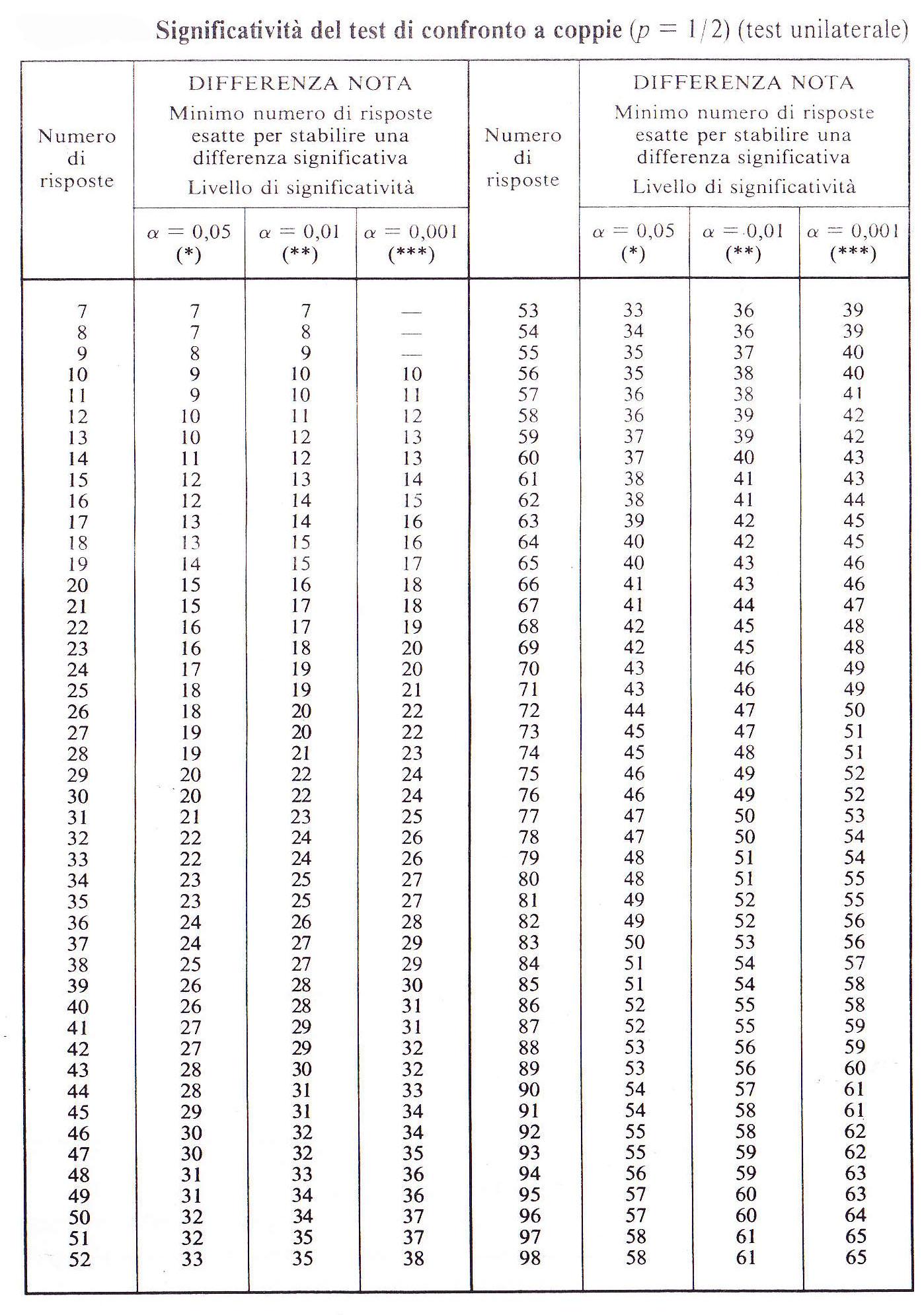 Tabella disignificativitàp = 1/2
Limiti
Il test è molto semplice ma richiede molto tempo per la sua corretta esecuzione, in quanto vengono testate sia le coppie uguali A-A (valutazione dell’effetto placebo), che le coppie diverse B-A di campioni

Richiede un grande numero di repliche 24-48
Test triangolare
Il test triangolare è il metodo discriminante qualitativo più largamente impiegato sia nella selezione che addestramento dei giudici, sia nel monitoraggio delle linee produttive

La prova viene eseguita quando si vuole conoscere se esistono delle differenze tra due prodotti causate da diversi eventi, come per esempio la variazione nella composizione degli ingredienti, variazione nelle forniture delle materie prime
Test triangolare
Consiste nel presentare al giudice tre campioni di cui due identici ed uno diverso, chiedendo al giudice di individuare il campione diverso
Gli assaggiatori devono valutare i tre campioni con un ordine diverso e metà del panel, riceve il campione A come singolo, mentre l’altra metà riceve il campione B

Se il test dovrà essere ripetuto con i medesimi assaggiatori, sarà consigliabile invertire nel secondo test l’ordine di presentazione dei campioni
Modalità di esecuzione
Bisogna servire i campioni in modo da servire ciascun campione (A, B) per primo lo stesso numero di volte, poiché generalmente il campione valutato per prima viene sovrastimato (alone effect)

I campioni A e B devono essere serviti lo stesso numero di volte (test bilanciato)

Ogni campione va codificato utilizzando tre numeri casuali
Probabilità di riuscita
L’assaggiatore ha una probabilità del 33% (1/3) di individuare la differenza tra campioni per pura casualità (indovinare).

L’assaggiatore dovrà quindi ripetere il test un certo numero di volte (minimo 2) al fine di poter verificare se egli è in grado di individuare la differenza un numero di volte superiore rispetto alla mera probabilità statistica.
Espressione dei risultati
Significatività dei risultati viene valutata mediante il confronto del numero di risposte totali e corrette con un valore riportato in tabelle di probabilità statistica

La probabilità della tabella di riferimento è di 1/3 (33%) 

Se il valore è maggiore od uguale a quello riportato in tabella allora il test ha dato risultato positivo, c’è differenza tra due campioni
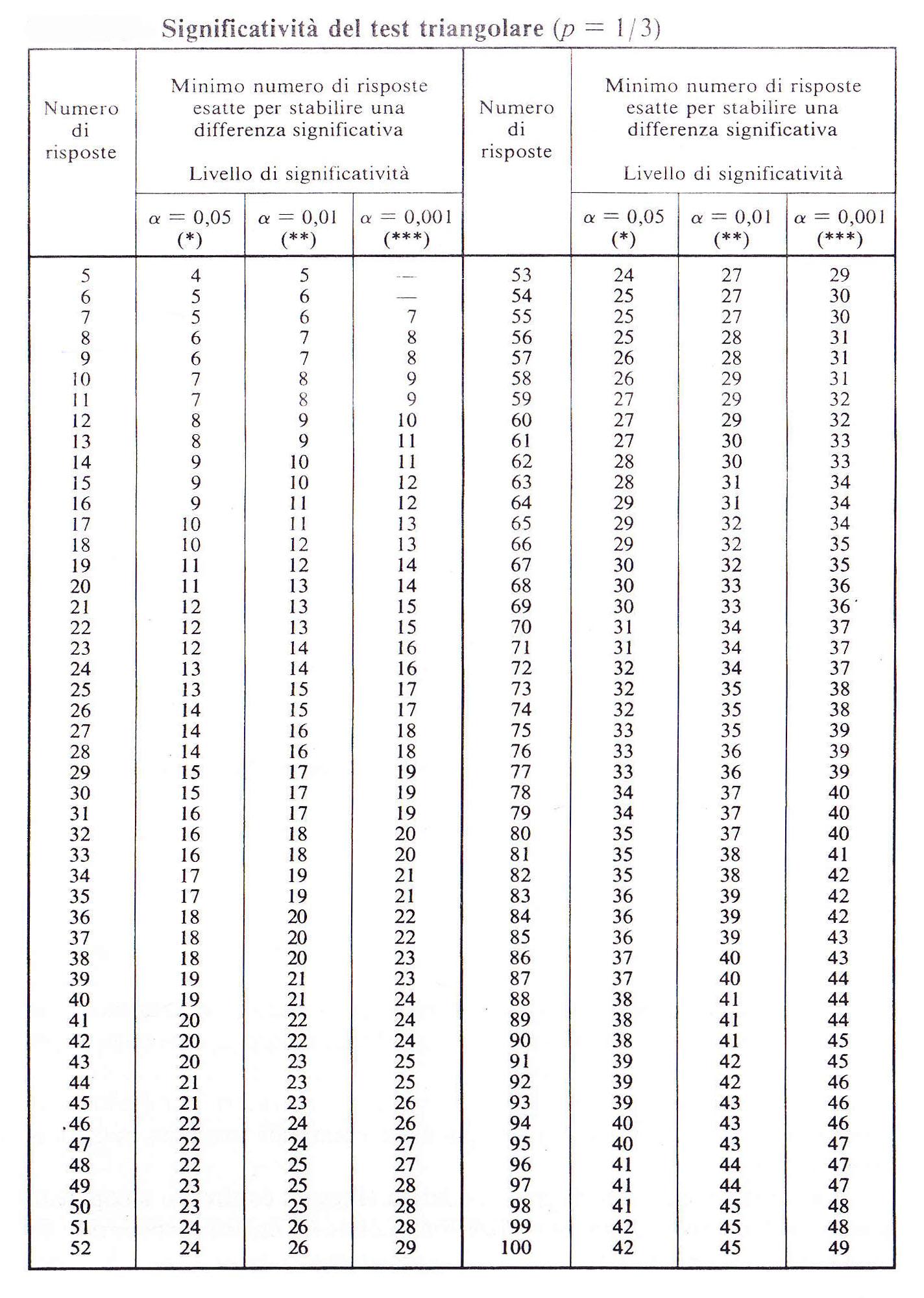 Tabella disignificativitàp = 1/3
Vantaggi e limiti
Molto veloce da attuare


Si può creare confusione tra i campioni durante l’assaggio
Test duo-trio
Lo scopo del test duo-trio è quello di valutare l’esistenza o meno di differenza tra due campioni

Ciascun assaggiatore deve valutare tre campioni, due dei quali uguali ed uno diverso: uno dei due campioni uguali è identificato con la lettera R e rappresenta il campione di riferimento

Viene spiegata verbalmente le modalità di esecuzione del test
Modalità di esecuzione
I campioni vanno codificati utilizzando tre numeri casuali 

Si può bilanciare il test usando ciascun campione (A, B) come riferimento (R) lo stesso numero di volte
Modalità di esecuzione
Gli assaggiatori devono valutare i tre campioni con un ordine diverso e metà del panel, riceve per primo il campione A, mentre l’altra metà riceve il campione B


Se il test dovrà essere ripetuto con i medesimi assaggiatori, sarà consigliabile invertire nel secondo test l’ordine di presentazione dei campioni
Limiti e vantaggi
L'assaggiatore deve quindi individuare quale dei due campioni è differente dal riferimento (campione R) con una probabilità di riuscita del 50% e non del 33% come nel test triangolare per cui necessita un maggior numero di analisi 

Meno efficiente del test triangolare

Abbassa il livello di confusione che invece si può avere nel test triangolare
Espressione dei risultati
Significatività dei risultati viene valutata mediante il confronto del numero di risposte corrette con un valore riportato in tabelle di probabilità statistica

 La probabilità della tabella di riferimento è di ½ (50%)

Se il valore è maggiore od uguale a quello riportato in tabella allora il test ha dato risultato positivo, c’è differenza tra due campioni
Test dell’appaiamento
È fondamentalmente un test duo-trio più complicato in cui si utilizzano più riferimenti

L’assagggiatore deve appaiare i campioni in analisi al riferimento che ritiene più idoneo
Estensione dei test discriminanti
Spesso non è sufficiente stabilire l’esistenza o meno di una differenza tra due campioni, ma è necessario ottenere, con il medesimo test, delle informazioni relative alla causa della differenza, oppure dei giudizi di preferenza.
Estensione dei test discriminanti
In tal caso si fa seguire la domanda relativa all’identificazione del campione diverso da una serie di altri quesiti:




	
	Oppure quale campione preferisci?
Espressione dei risultati
Per l’elaborazione statistica della seconda parte del test si considerano unicamente le risposte degli assaggiatori che hanno correttamente individuato il campione diverso

Si confronta il numero di risposte che indicano un campione come il preferito, o come quello che presenta una certa caratteristica con una intensità maggiore o minore, con il valore minimo di risposte necessario per ottenere una differenza significativa tra i due campioni
Espressione dei risultati
Ci si avvale delle tabelle di significatività per il test di confronto a coppie, calcolate sulla probabilità p = 50%, in quanto nella seconda parte del test la scelta o il confronto viene sempre effettuato tra due possibilità

Si utilizzano tabelle di probabilità bilaterali nel momento in cui chi sottopone il test non può sapere a priori  quale dei due campioni mostra determinate caratteristiche.
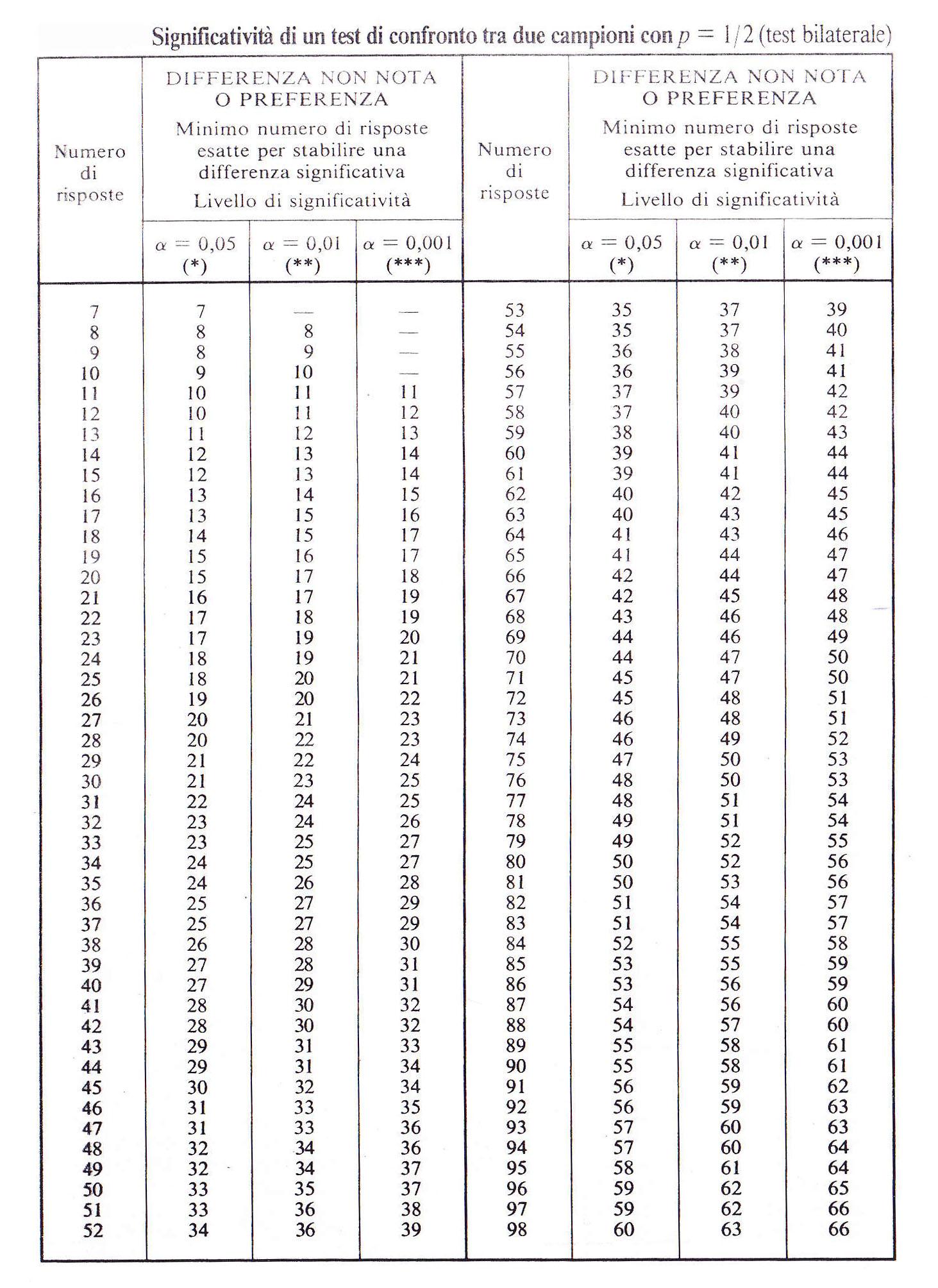 Tabella disignificativitàp = ½ bilaterale
TEST QUANTITATIVI
Test dell’ordinamento
Il test si prefigge di classificare i campioni in base all’intensità crescente o decrescente di uno specifico attributo (colore, consistenza, intensità dell’aroma, ecc.).

Il test può essere utilizzato per evidenziare differenze significative tra campioni.

Gli assaggiatori possono anche ordinare i campioni in funzione del loro grado di gradevolezza (test edonistico).
Modalità di esecuzione
La presentazione dei campioni deve essere casuale per tutti i giudici e i campioni anonimi (3 cifre casuali)

Non sono permesse classificazioni di più campioni nel medesimo range di intensità o gradevolezza

Vengono presentati più di due campioni per volta, contemporaneamente o in sequenza

Tra i campioni da sottoporre al test, è possibile includerne uno di controllo od uno standard, al fine di ottenere un ordinamento degli altri campioni in riferimento a quello con caratteristiche note
Valutazione dei risultati
Vengono considerati n campioni.

Vengono calcolate le posizioni (da 1 ad n) assegnate da ciascun giudice ad ogni campione.

Per ogni campione vengono calcolate le somme delle posizioni.

Le somme vengono confrontate con un intervallo di valori riportato nella tabella seguente:
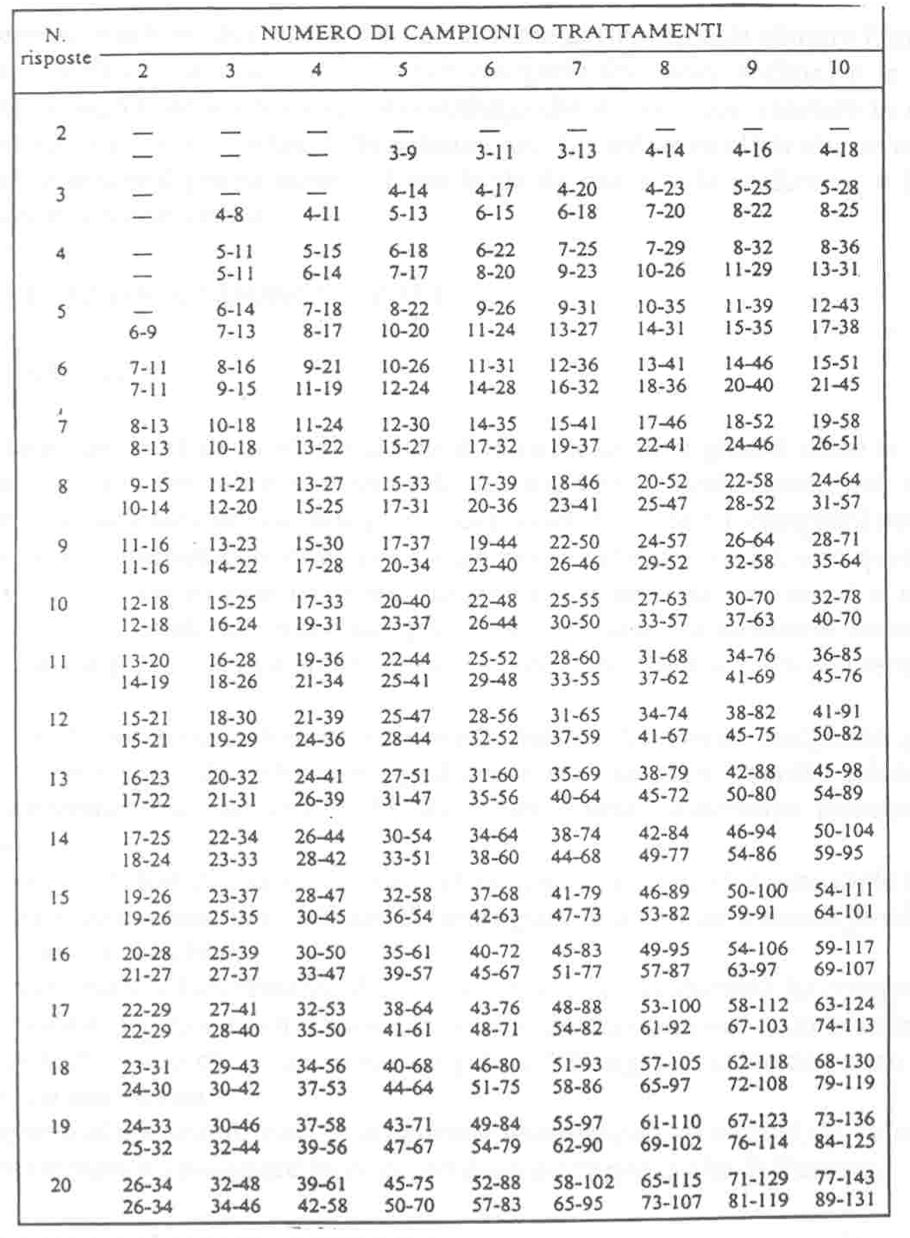 Tabella ordinamento
Valutazione dei risultati
Se i valori delle somme sono maggiori o minori dei due valori della prima coppia di numeri allora esiste una differenza tra campioni.

I valori minori del primo valore della seconda coppia sono differenti da quelli che rientrano nell’intervallo tra il primo ed il secondo valore.

I valori maggiori del secondo valore della seconda coppia sono differenti da quelli che rientrano nell’intervallo tra il primo ed il secondo valore.
Analisi quali-quantitativa
I test descrittivi analitici
Test descrittivi analitici
I test descrittivi analitici valutano il profilo generale di un prodotto, il quale viene descritto appunto in base a tutte le caratteristiche sensoriali “attributi” percepibili

Questi test implicano una descrizione qualitativa e in seguito una valutazione quantitativa dei descrittori selezionati dagli assaggiatori

Due prodotti possono essere descritti dagli stessi attributi sensoriali, ma differire marcatamente nell’intensità di ciascuno di essi, per cui avranno “profili sensoriali” profondamente diversi
Fasi del test – QDA (Analisi quantitativa descrittiva)
Selezione degli attributi (fase descrittiva)

Calibrazione del Panel

Valutazione dell’intensità su una scala (fase quantitativa)
a) Selezione degli attributi
Brainstorming

 Armonizzazione del vocabolario

Selezione degli attributi percepiti da tutti gli assaggiatori sulla tipologia di alimento in esame

Ci sono casi in cui si possono adottare vocabolari già sviluppati o definiti per legge (es. olio di oliva)
b) Calibrazione del panel
La fase iniziale di calibrazione prevede:
	definizione dei valori minimi, massimi e medi che ciascun attributo può assumere.
Il panel dovrà eseguire diverse sedute di assaggio su campioni di riferimento (non sui campioni in analisi) per armonizzare i giudizi.

Ciò perché:
L’assaggiatore non dovrà fornire un punteggio in base alla sua esperienza personale ma dovrà uniformarsi alla metodologia di valutazione del Panel
c) Valutazione su una scala
Scala di categorie: 
-  implicita: scala verbale strutturata in ordine ascendente o discendente, usata per la misura di una caratteristica specifica;
-  esplicita: scala numerica ad intervalli discreti;




Scala lineare continua (es. 1-7, 1-9, 0-10)

Strutturata 	

Non strutturata

N.B. QDA solo scale lineari continue!!!
Scale implicite
VANTAGGI

	Immediate e utilizzabili da un assaggiatore anche non calibrato

	SVANTAGGI

  Vanno tradotte in scale numeriche per l’elaborazione statistica del risultato finale
Es: scala di durezza
 Molto duro
 Duro
 Leggermente duro
 Né duro né tenero
 Leggermente tenero
 Tenero
 Molto tenero
Scale esplicite
Discontinue
1             2             3            4            5
□      □      □      □      □
Continue
1            2               3	      4	          5
STRUTTURATE

NON STRUTTURATE
Lunghezza scala
Scale corte
Vantaggio: meno possibilità di errore nella classificazione
Svantaggio: rischio di non differenziare campioni simili tra loro

 Scale lunghe
Viceversa
Strutturazione scheda
Caratteristiche visive 
- descrittore 1
- descrittore 2
- …………….
Caratteristiche olfattive
- descrittore 1
- descrittore 2
- …………….

Caratteristiche cinestetiche
- descrittore 1
- descrittore 2
- …………….

Caratteristiche gustative
- descrittore 1
- descrittore 2
- …………….
10 cm
Esempio pomodoro
Caratteristiche visive 
- Uniformità colore rosso
- Intensità colore rosso
 Caratteristiche cinestetiche
- durezza
- farinosità
- succosità
- acquosità
 Caratteristiche gustative
- dolce
- sapido
- aroma di pomodoro rosso (cis-3-esen1-olo)
Espressione risultati intensità (cm)
BLU		      ROSA
Uniformità colore rosso

Intensità colore rosso

durezza

farinosità

succosità

acquosità

dolce

sapido

aroma di pomodoro rosso
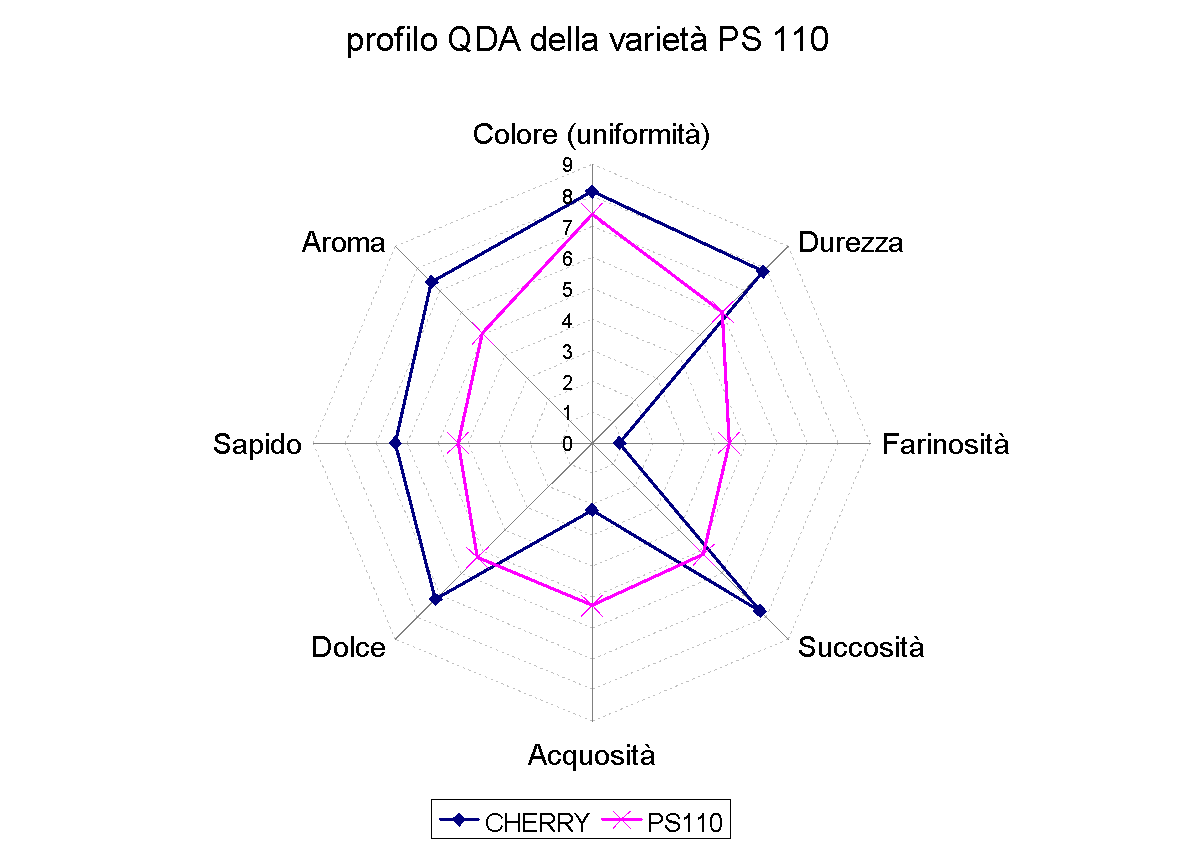 Elaborazione visiva del risultato QDA
Ripetizione del test
Il test QDA va ripetuto due volte in due sessioni separate (es. mattino-pomeriggio). 

 Le sessioni dovrebbero essere abbastanza distanti da evitare che nel secondo test i giudici possano ricordare ‘a memoria’ le valutazioni (punteggi) del primo test.

La ripetizione permette la verifica delle performance di ogni giudice.
Ricalibrazione
Dopo ogni test QDA è opportuno riunire i giudici e discutere i dati dell’analisi tramite tavola rotonda.

 Ricalibrazione giudici outliers (che stanno fuori ‘dal coro’).

 Verifica delle performance di ogni giudice che può controllare personalmente i suoi risultati.
Calibrazione ‘a posteriori’
Nel caso i giudici/assaggiatori siano addestrati ma non calibrati (o tarati), si può calibrare il panel attraverso la normalizzazione del risultato rispetto al valor medio.

 Il punteggio attribuito da un giudice ad una caratteristica (attributo) di ciascun campione viene diviso per il valore medio tra i punteggi attribuiti dal giudice stesso ai diversi campioni per quella stessa caratteristica (attributo).
Selezione dei componenti per panel di assaggiatori
The long and winding road
Testare l’idoneità degli assaggiatori
Testare la capacità di riconoscimento

 Testare la sensibilità dei soggetti

Testare la capacità discriminatoria

 Testare la capacità di ordinamento

Testare la capacità descrittiva
Familiarizzazione con gusti e sensazioni
Sottoporre ad ogni membro del gruppo di possibili candidati delle soluzioni acquose di composti standard (di elevata purezza) in concentrazione superiore alla concentrazione di soglia di identificazione.
Familiarizzazione con gusti e sensazioni
Standard:

Dolce: saccarosio

Salato: cloruro di sodio 

Acido: acido citrico 

Amaro: caffeina

Umami: L-glutammato monosodico
Familiarizzazione con sensazioni gustative
Sottoporre ai partecipanti soluzioni acquose:

Astringente: 	acido tannico
				o quercetina o acido gallico

Metallico: solfato ferroso eptaidrato

Piccante: capsaicina
Test di familiarizzazione
Esempio:

Dolce: saccarosio 8 g/L

Salato: cloruro di sodio  3 g/L

Acido: acido citrico 0,5 g/L 

Amaro: caffeina 0,15 g/L

Umami: glutammato monosodico 0,60 g/L
Test di familiarizzazione
Esempio:

Astringente: 	acido gallico 1,5 g/L
				
Metallico: solfato ferroso (7 H2O) 0,01 g/L

Piccante: capsaicina 0,005 g/L
Test di riconoscimento
Sottoporre ad ogni membro del gruppo di possibili candidati delle soluzioni acquose di composti standard (incogniti) in concentrazioni superiori alla soglia di identificazione intercalando tra loro i vari gusti.
Test di riconoscimento
Esempio:

Dolce: saccarosio 3,5 e 6 g/L

Salato: cloruro di sodio  1,5 e 3 g/L

Acido: acido citrico 0,18 e 0,3 g/L 

Amaro: caffeina 0,04 e 0,08 g/L

Umami: glutammato monosodico 0,22 e 0,60 g/L
Test di riconoscimento
Esempio:

Astringente: 	acido tannico 0,5 e 1 g/L
				o quercetina 0,25 e 0,5 g/L

Metallico: solfato ferroso (7 H2O) 0,005 e 0,01 g/L

Piccante: capsaicina 0,003 e 0,005 g/L
Test di soglia gustativa
Sottoporre ad ogni membro del gruppo di possibili candidati delle soluzioni acquose dei quattro gusti fondamentali in concentrazioni crescenti partendo da livelli molto inferiori alla soglia di percezione e raggiungendo a valori superiori alla soglia di identificazione.
Concentrazioni per test di soglia
Composto			Range	     Soglia		
 Saccarosio:		      0,5-6 g/L	      3,0 g/L

 Cloruro di sodio:  	   0,2-2,4 g/L 	1,2-1,4 g/L

 Acido citrico:	 0,1-0,36 g/L 	    0,16 g/L

 Caffeina:	       0,034-0,2 g/L	  0,038 g/L
Familiarizzazione con sensazioni olfattive
Sottoporre ad ogni membro del gruppo di possibili candidati delle soluzioni acquose o alcoliche (etanoliche) di composti standard (di elevata purezza) in concentrazione superiore alla concentrazione di soglia di identificazione.
Quali odori utilizzare?
“Odori Primari”, molecole per cui è stata identificata una anosmia specifica:

Urinoso	(5α-androst-16-en-3-one; 0,00019ppm*)
Pesce	(trimetilammina; 0,001ppm)
Malto	(isobutiraldeide; 0,005ppm)
Menta	(L-carvone; 0,0056ppm)
Canfora	(1,8-cineolo; 0,011ppm)
Muschio	(ω-pentadecalattone; 0,018ppm)
Sperma	(1-pirroline; 0,02ppm)
Sudore	(acido isovalerico; 0,12ppm)
	
*T.O.C.					  (Amoore, 1982)
Come sottoporre gli odori:
Soluzioni in bottigliette

 Striscette per profumi (anche per aromi)

 Incapsulati (per aromi)
Test di riconoscimento
Sottoporre ad ogni membro del gruppo di possibili candidati delle soluzioni acquose o etanoliche di composti standard (incogniti) in concentrazioni superiori alla T.O.C. intercalando tra loro i vari stimoli olfattivi.
Test di soglia olfattiva
Sottoporre ad ogni membro del gruppo di possibili candidati delle soluzioni acquose o etanoliche degli odori fondamentali in concentrazioni crescenti partendo da livelli molto inferiori alla soglia di percezione (T.O.C) e raggiungendo valori superiori alla soglia di identificazione.
Test discriminanti
Anche se un assaggiatore è dotato di una grande sensibilità, ciò non implica che sia dotato di capacità discriminante (es. scarsa capacità di individuare ed eliminare interferenze nell’analisi).

	Serie di test discriminanti sono spesso utilizzati per la fase di selezione vera e propria.
Test discriminanti
gustativi (addizione di standard a substrato)

 olfattivi (addizione di standard a substrato)

 cinestetici (addizione di idrocolloidi a soluzioni)

 visivi (addizione di colorante)

 auditivi (aggiunta plasticizzanti a cibi croccanti)
Capacità di ordinamento
Anche se un assaggiatore è dotato di una grande sensibilità e capacità discriminante ciò non implica che sia dotato di buona capacità di ordinamento.
Test di ordinamento
Serie di test di ordinamento sono applicati per valutare la capacità dell’assaggiatore di ordinare dei campioni per intensità crescente o decrescente di una caratteristica sensoriale.

Test di appaiamento utilizzando riferimenti con intensità crescente o decrescente di una caratteristica sensoriale.
Selezione assaggiatori
Percentuale di risposte corrette
 test di riconoscimento 			100%
 test di riconoscimento odori		  80% 
 test di riconoscimento aromi	  70%
 test discriminanti 				  70%
 test di ordinamento			  60%
 test di ordinamento per colore	  90%
Selezione assaggiatori: analisi sequenziale
Se nella fase di selezione vera e propria vengono utilizzati unicamente test discriminanti:

 Numero cumulativo di risposte corrette > L1 (candidato accettato)

 Numero cumulativo di risposte corrette < L0 (candidato rifiutato)
Calcolo di L0 ed L1 (1)
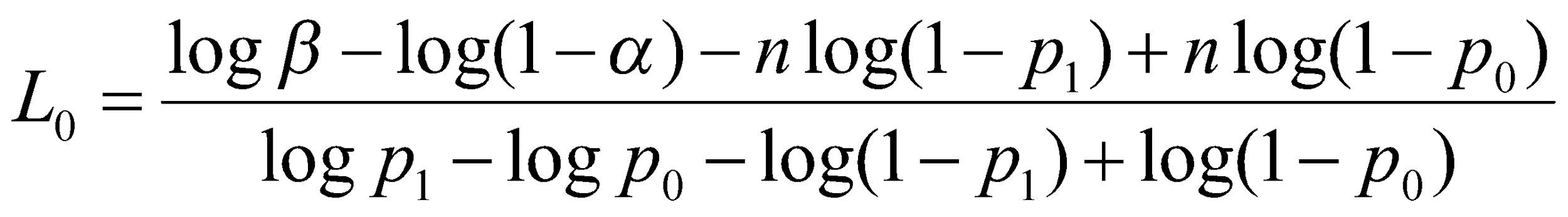 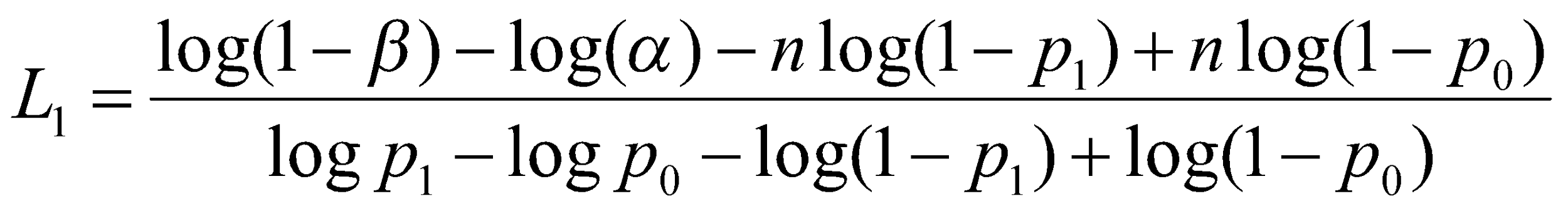 p0 = percentuale risposte esatte sotto cui rifiutare un candidato
p1 = percentuale risposte esatte sopra cui accettare un candidato
α = probabilità di accettare un candidato non idoneo
 = probabilità di rifiutare un candidato idoneo
n = numero globale di test
Calcolo di L0 ed L1 (2)
Le equazioni L1 e L0 possono essere scritte come:






che rappresentano due rette.
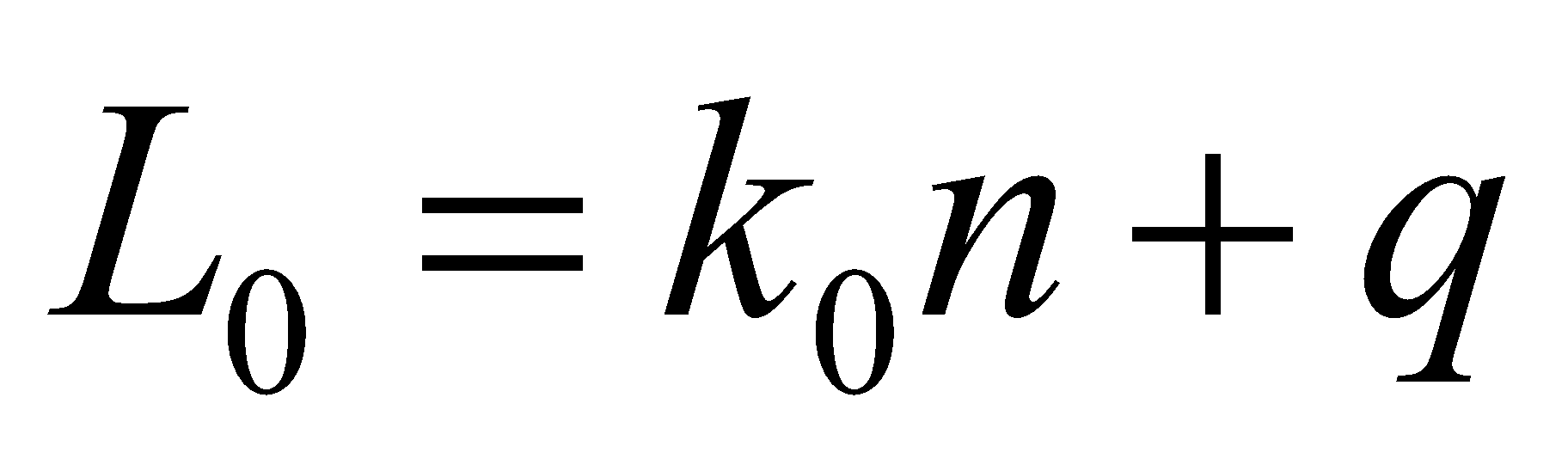 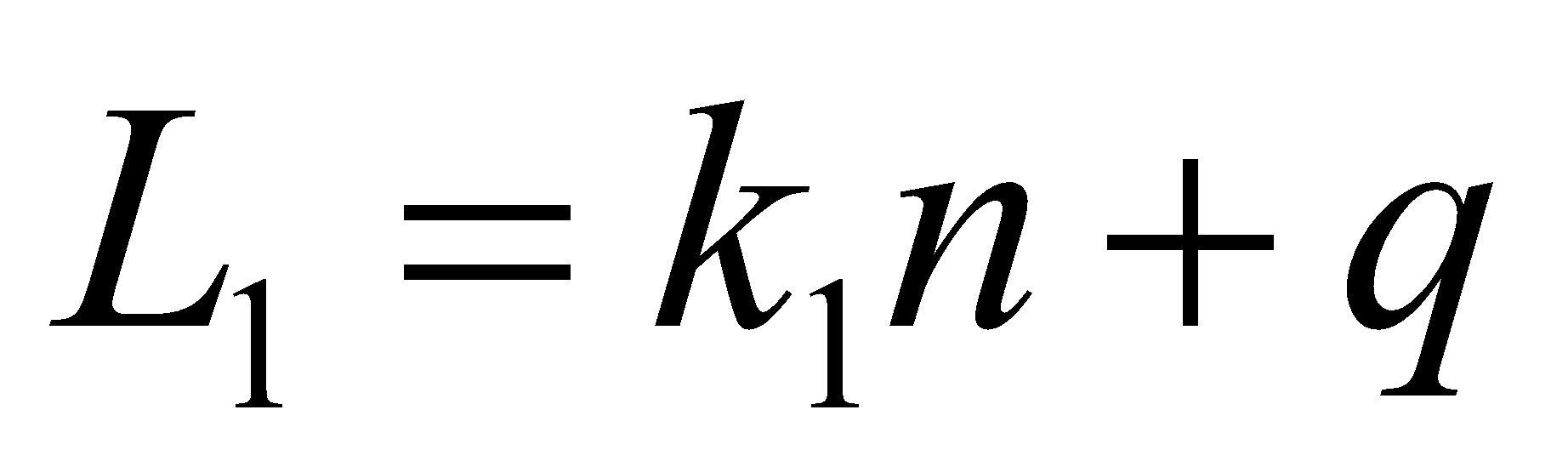 Grafico per analisi sequenziale (p0 = 0,45; p1 = 0,70; α = β = 0,05)
Abilità descrittiva
Test finalizzati a valutare l’abilità di un individuo nel descrivere e comunicare le percezioni sensoriali.

	Preferibile utilizzare degli stimoli complessi che comunque siano piuttosto comuni e che appartengano all’immaginario collettivo.
Stimoli olfattivi o aromatici
Anetolo (anice)
 Acido butirrico (burro rancido)
 Benzil acetato (gelsomino)
 Benzaldeide (mandorla amara)
 Citrale (limone, cedro) 
 Diacetile (burro)
 Dimetil tiofene (cipolla)
 Eugenolo (chiodo di garofano)
 Cis-3-esenolo (pomodoro rosso, fruttato erbaceo)
 Isoamil acetato (banana, fruttato)
 β-ionone (violetta, lampone)
 Octen-3-olo (fungo)
 Mentolo (menta)
 γ-nonalattone (cocco)
 Solfuro di diallile (aglio)
 Timolo (timo) 
 Vanillina (vaniglia)
Assaggiatore addestrato
Dopo la fase di selezione segue fase di addestramento dell’assaggiatore su un prodotto od una categoria di prodotti
Addestramento finalizzato a:
Conoscenza del prodotto (pregi difetti);
Definizione delle scale di misura;
Apprezzamento diversità tra diversi prodotti appartenenti alla stessa categoria di alimenti
Cause di variabilità dei giudizi
Aspettativa (informazioni dettagliate determinano idee preconcette)
Adattamento (diminuzione sensibilità)
Abitudine (noia)
Errore logico
Effetto alone (halo effect)
Stimoli esterni (confezione; colore)
Presentazione (sinergia/antagonismo)
 Estremismo/minimalismo dei giudizi
Il panel ed il laboratorio
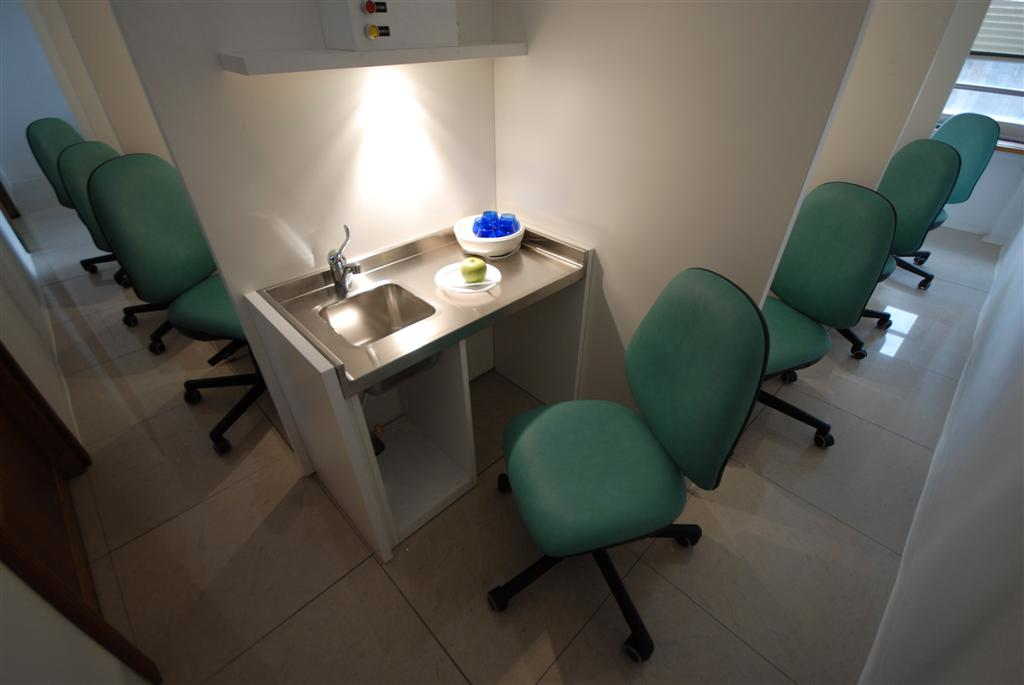 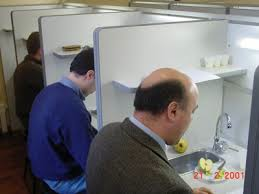 Struttura del panel
Assaggiatori (6-12): strumenti di misura


 Capo panel: coordinamento delle attività e analisi risultati
Laboratorio di analisi sensoriale
Sala ricevimento campioni

 Sala stoccaggio campioni

 Sala preparazione campioni

 Sala degustazione (o di assaggio)
Sala degustazione
Luogo raccoglimento e concentrazione (isolamento rumori, odori e visivo)
 Filtrazione o aspirazione aria
 Detergenti non odoranti per pulizia
 Colori neutri dal bianco al grigio pallido
 Temperature 20-22° C
 R.H. 65-80%
 Illuminazione standard
 Postazioni d’assaggio
Illuminanti standard
Per convenzione, onde evitare le differenze che si possono avere a diverse condizioni sperimentali bisogna adottare degli illuminanti standard.
	
A- Lampade ad incandescenza opportunamente tarate (luce calda).
B- Sole diretto a mezzogiorno (illuminanti diurni).
C- Sole che entra a mezzogiorno da una finestra esposta a nord (luce fredda).
D- Illuminanti diurni (spettri vicini a quello di B) che contengono componenti U.V. D50, D65 (le sigle si indicano la temperatura di colore della sorgente).
F- Tubi a fluorescenza.
Postazioni d’assaggio
Tavola rotonda
 eventualmente suddivisa

 Cabine singole d’assaggio
 postazione raccolta (90 cm larghezza)
 piccolo lavello
 illuminazione 
 mensola per campioni (eventuale)
 computer per inserimento dati
Cabine
Chiusa da tre lati
Chiusa da due lati
Cabine per campioni numerosi
Disposizione per ottimizzare distribuzione
Tavola rotonda
Per assaggi di gruppo (es. stesura vocabolario e assaggio riferimenti)

 Per discussione risultati e taratura

 Oggi utilizzata anche per assaggio
	 (può dare alcuni vantaggi ma anche 	creare problematiche)
Strumentazioni ausiliari
Illuminanti colorati
 luce rossa (per birra)
 luce verde 

 Termostati 

 Contenitori particolari
 bicchierini blu per olio di oliva
 bicchiere ISO per vino
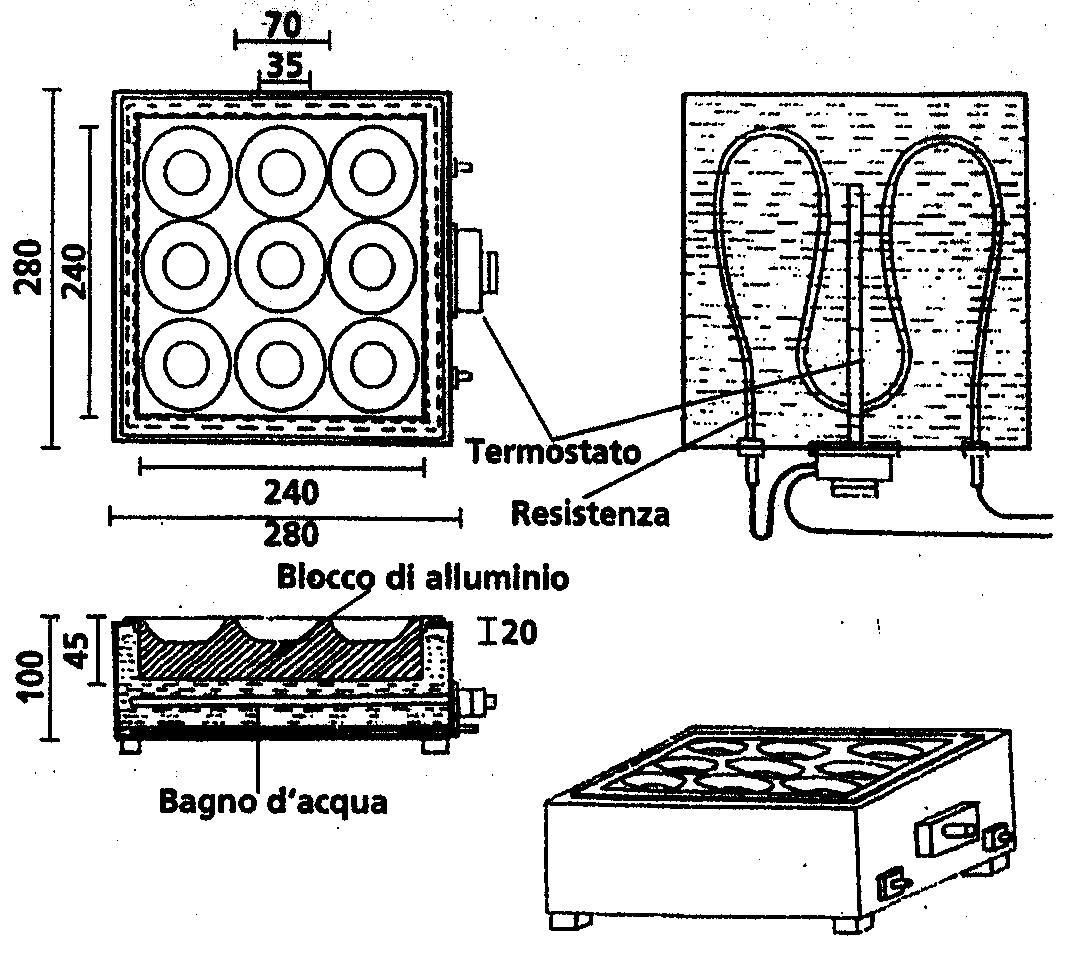 Bicchiere ISO per l’olio di oliva
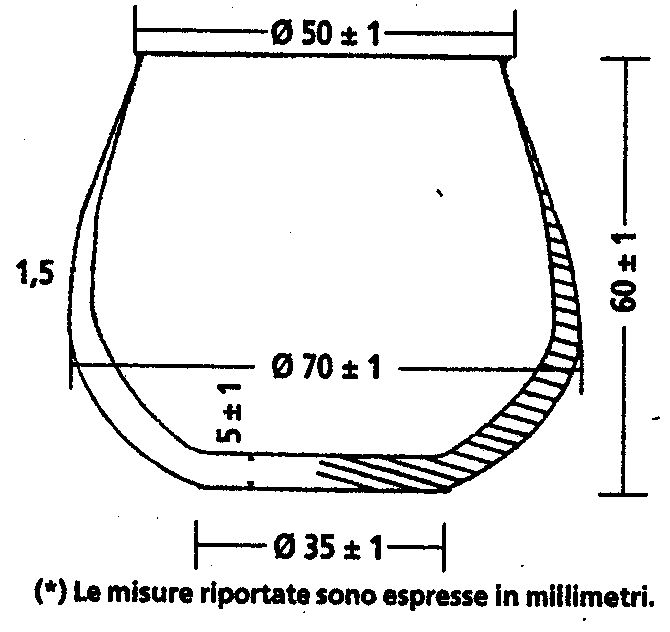 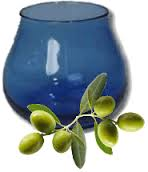 Bicchiere ISO per il vino
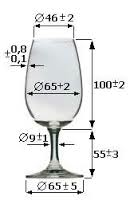 Fine corso
?

gsacchetti@unite.it